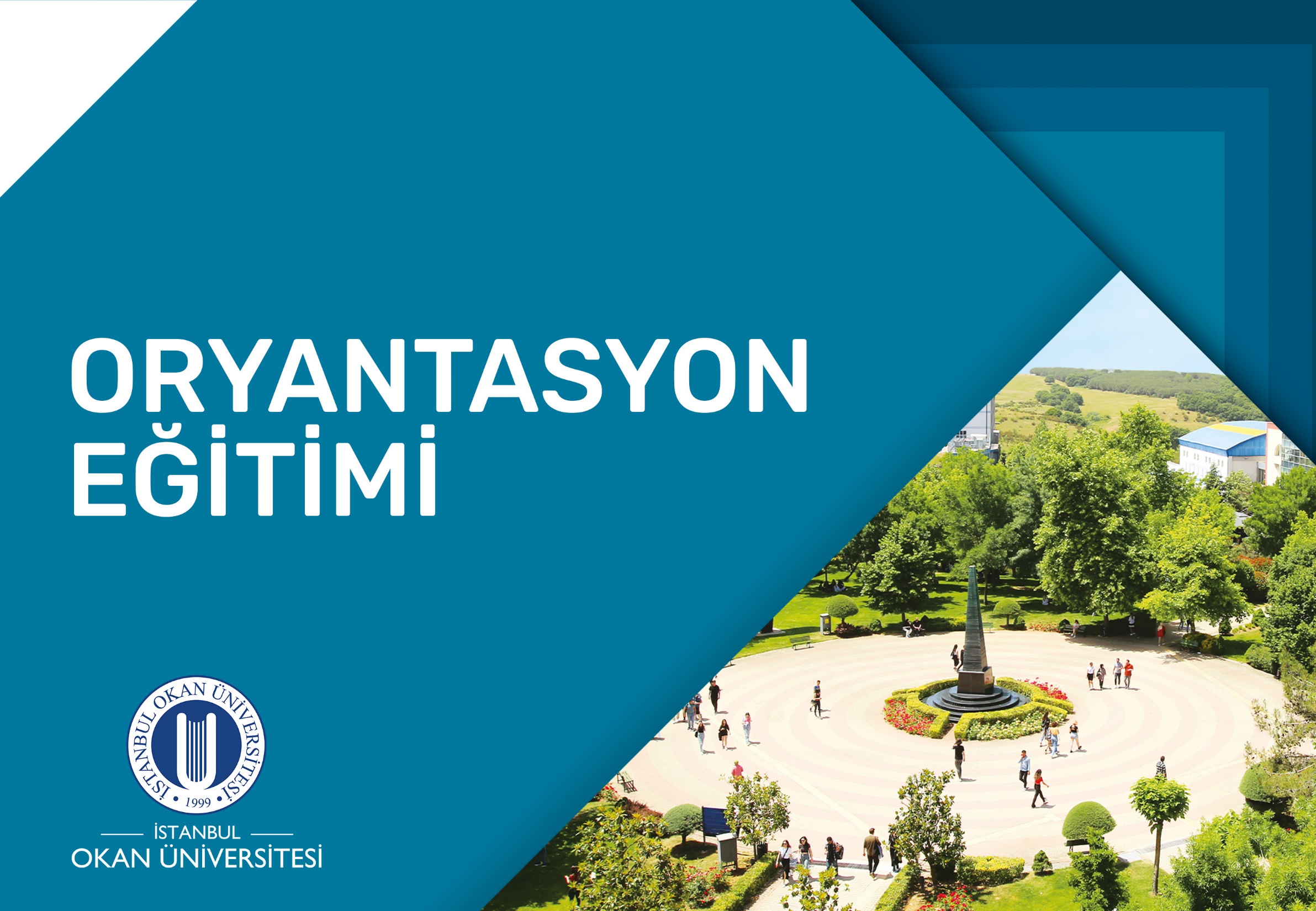 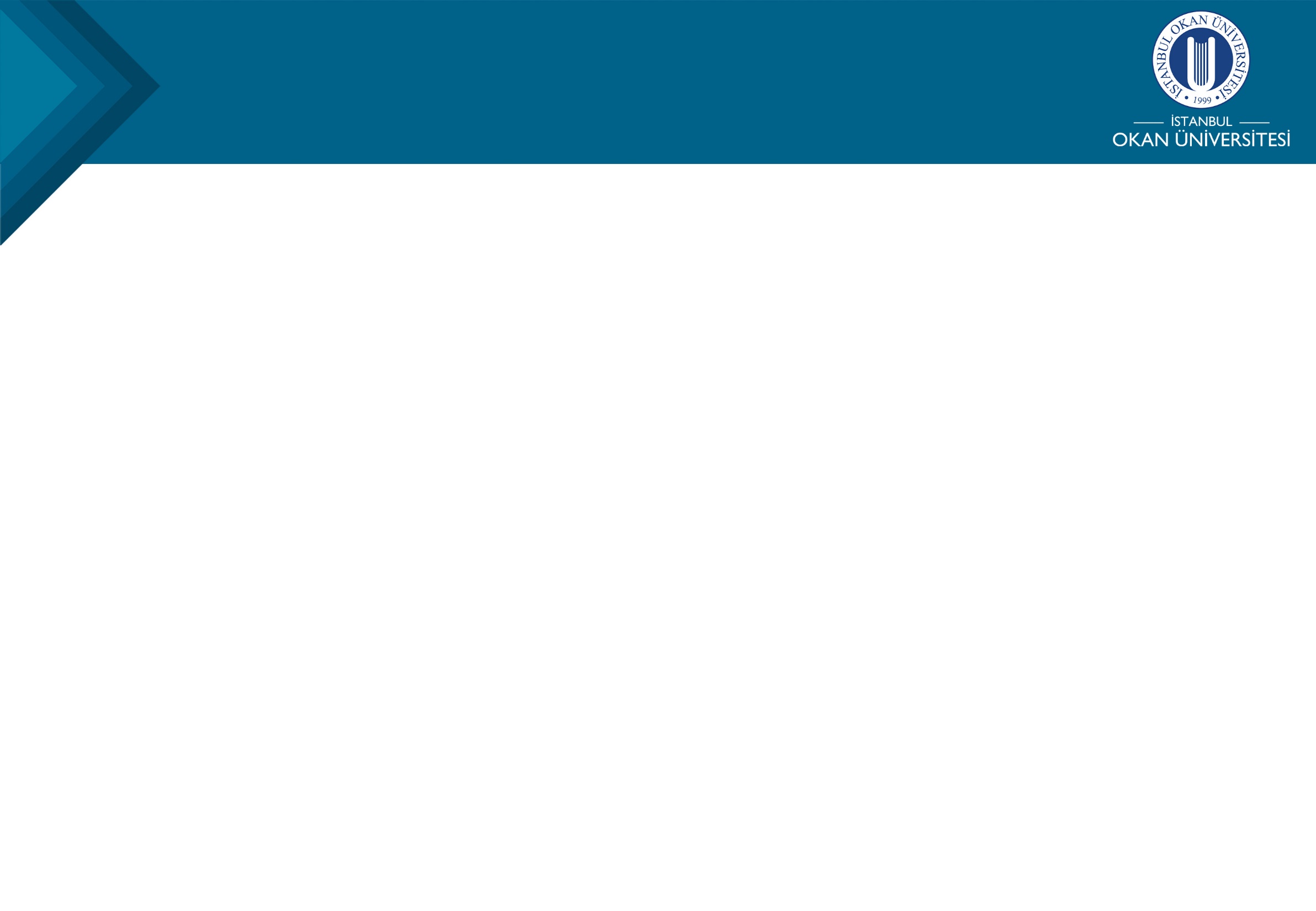 İSTANBUL OKAN ÜNİVERSİTESİ - TARİHÇE
1999
2003
2004
2006
2007
2011
Türkiye'nin en genç ve dinamik üniversitelerinden İstanbul Okan Üniversitesi; Okan Kültür, Eğitim ve Spor Vakfı tarafından resmi olarak 1999 yılında 110.340 m2 kapalı, 104.430 m2 açık alan üzerine kurulmuştur.
2004-2005 Eğitim - Öğretim yılında üniversitemiz Türkiye sıralamasında ilk 400 içerisinde yer alan öğrenciler tarafından tercih edilmiş, dil puanıyla ilk 2000den öğrenci alan üniversiteler arasında 3. sıraya geçmeyi başarmıştır.
Hızla büyüyen üniversitemiz, 2006-2007 öğretim yılından itibaren yeni ve modern Tuzla Kampüsü’ne yerleşmiştir.
‘İş Yaşamına En Yakın Üniversite’ sloganıyla hareket eden İstanbul Okan Üniversitesi 2006 – 2007 öğretim yılında ilk mezunlarını vermiştir.
Tuzla Okan Koleji eğitim faaliyetlerine 2011 yılında başlamıştır.
İstanbul Okan Üniversitesi, eğitim-öğretime 2003-2004 akademik yılında başlamıştır.
2014
2015
2016
2018
2019
2020
Bekir Okan Sanat Kültür ve Kongre Merkezi 2018 yılında açılmıştır.
2019 yılında Üniversitemiz bünyesindeki Meslek yüksekokulumuz Tuzla Kampüsüne taşınmıştır.
2020 yılında Sosyal Bilimler Enstitüsü, Fen Bilimleri Enstitüsü, Sağlık Bilimleri Enstitüsü Lisansüstü Eğitim Enstitüsü Müdürlüğü çatısı altında birleştirilmiştir.
Diş Hekimliği Fakültesi, Tıp Fakültesi ve Diş Hekimliği Fakültesi Eğitim ve Uygulama Hastanesi 2014 yılında kurulmuştur.
İstanbul Okan Üniversitesi Tıp Fakültesi Hastanemiz 2016 yılında açılmıştır.
İstanbul Okan Üniversitesi Tıp Fakültesi Eğitim ve Araştırma Hastanesi’nin temelini 2015 yılında atmıştır.
2021
2024
2021 yılında Üniversitemiz Mühendislik ve Doğa Bilimleri Fakültesi ismi ” Mühendislik ve Doğa Bilimleri Fakültesi” olarak değiştirilmiştir.
2024 yılında Eczacılık Fakültemiz kurulmuştur.
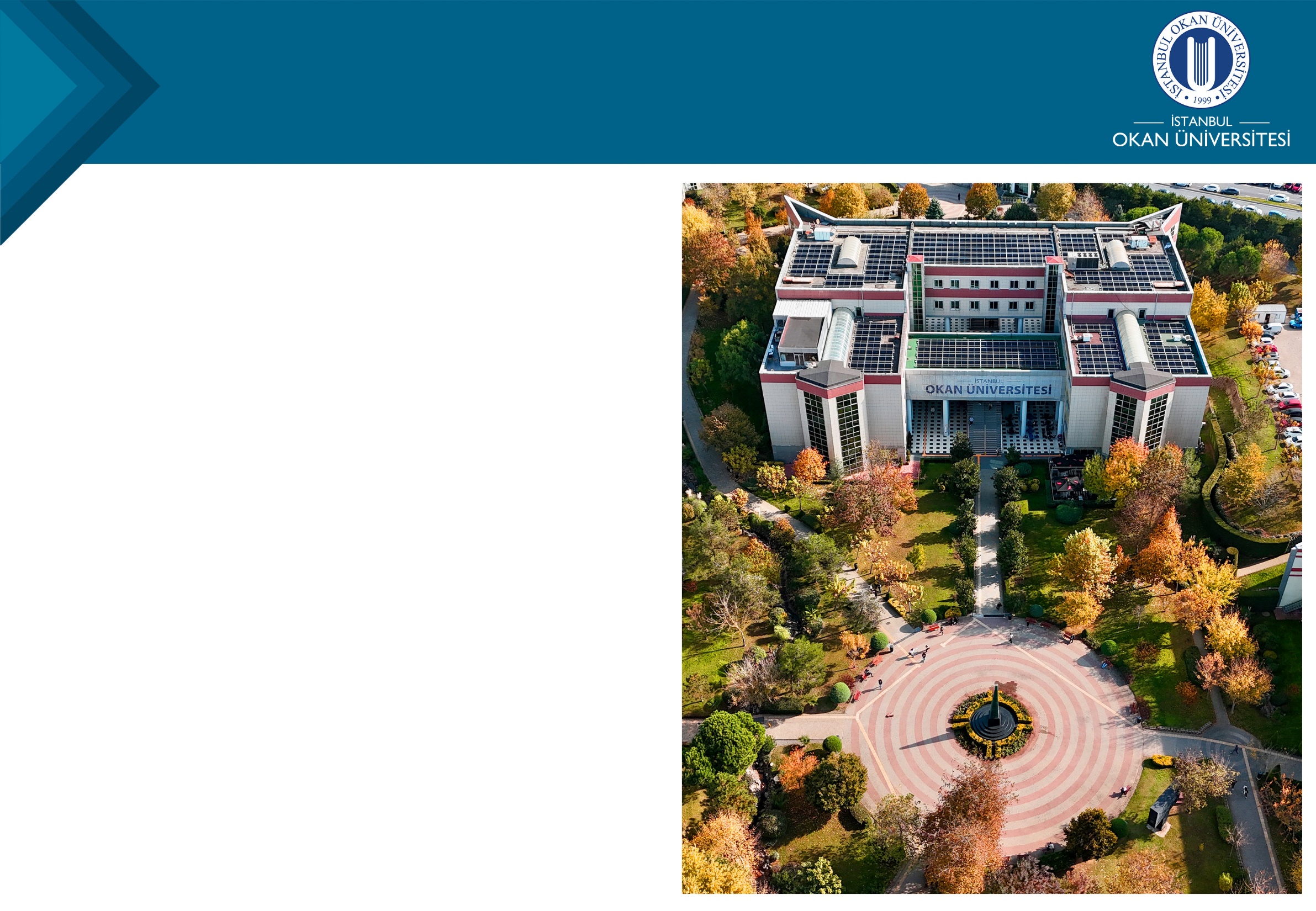 İSTANBUL OKAN ÜNİVERSİTESİ
26 Meslek Yüksekokulu Programı
19 Sağlık Hizmetleri Meslek Yüksekokulu Programı
60 Lisans Programı
142 Yüksek Lisans – Doktora Programı
Toplam 247 Program
Mevcut  Öğrenci 18.222
55 binden fazla Mezun Öğrenci
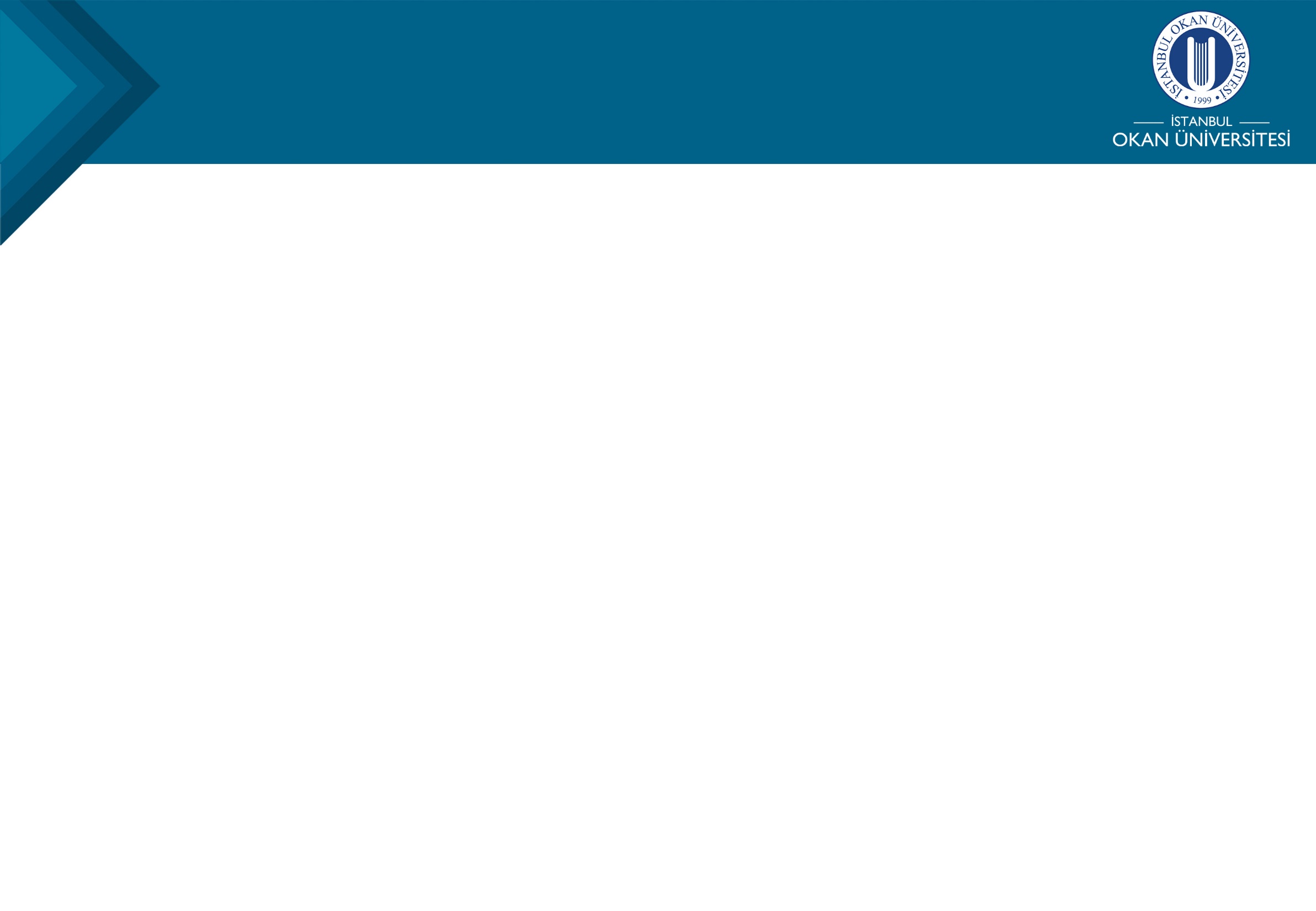 MİSYON
VİZYON
Cumhuriyetin temel değerlerini özümsemiş, ulusal ve küresel sorunlara duyarlı, evrensel gelişim ve gereksinimleri eğitim sistemine yansıtan, yeni eğitim yöntemlerini kullanan ve geliştiren,
Analitik düşünen, problem çözme yeteneğine sahip, sorgulayan, birden çok yabancı dil bilen, bilgiye ulaşmayı, kullanmayı ve paylaşmayı öğrenmiş, etik değerleri özümsemiş, farklı kültürlere saygılı, kendine güvenen, yenilikçi, yaratıcı ve girişimci bireyler yetiştiren,
Özgün araştırmalar, çalışmalar ve yayınlarla bilime, kültüre ve sanata katkıda bulunan,
Öğrenci odaklı, evrensel gelişim ve değişimleri eğitim sistemine yansıtabilen, çağdaş eğitim teknik ve yöntemlerini kullanan, problem çözmeye yönelik eğitim veren,
Çalışmalarında, insanlığın yücelmesine, insan onuru, sosyal sorumluluk, toplumsal cinsiyet eşitliği ve çevre bilincini ön planda tutan ve bu alanda projeler üreten,
Öğrencilerle iletişimi güçlü, toplumsal sorunlara duyarlı, ekip ruhuna sahip, çalışanların memnuniyetini gözeten,
İnsana odaklı, yenilikçi, dayanışma ve ekip ruhuna sahip, kendini sürekli geliştiren bir dünya üniversite olmak.
Toplumun ve yaşamın değişen gereksinimlerine evrensel standartlarda yanıt verebilen, yenilikçi ve öncü bir dünya üniversitesi olmak.
DEĞERLERİMİZ
Katılımcılık
Çevre ve Doğaya Duyarlılık
Hoşgörü
Özeleştiri
Takım Ruhu
Çalışkanlık
Hukuka Saygı
Kalite
Toplumsal Cinsiyet Eşitliği
Atatürk İlkelerine Bağlılık
Yenilikçilik
Yaratıcılık
Evrensellik
İş Yaşamına Yakınlık
Paylaşımcılık
Girişimcilik
Etik Değerlere Bağlılık
Şeffaflık
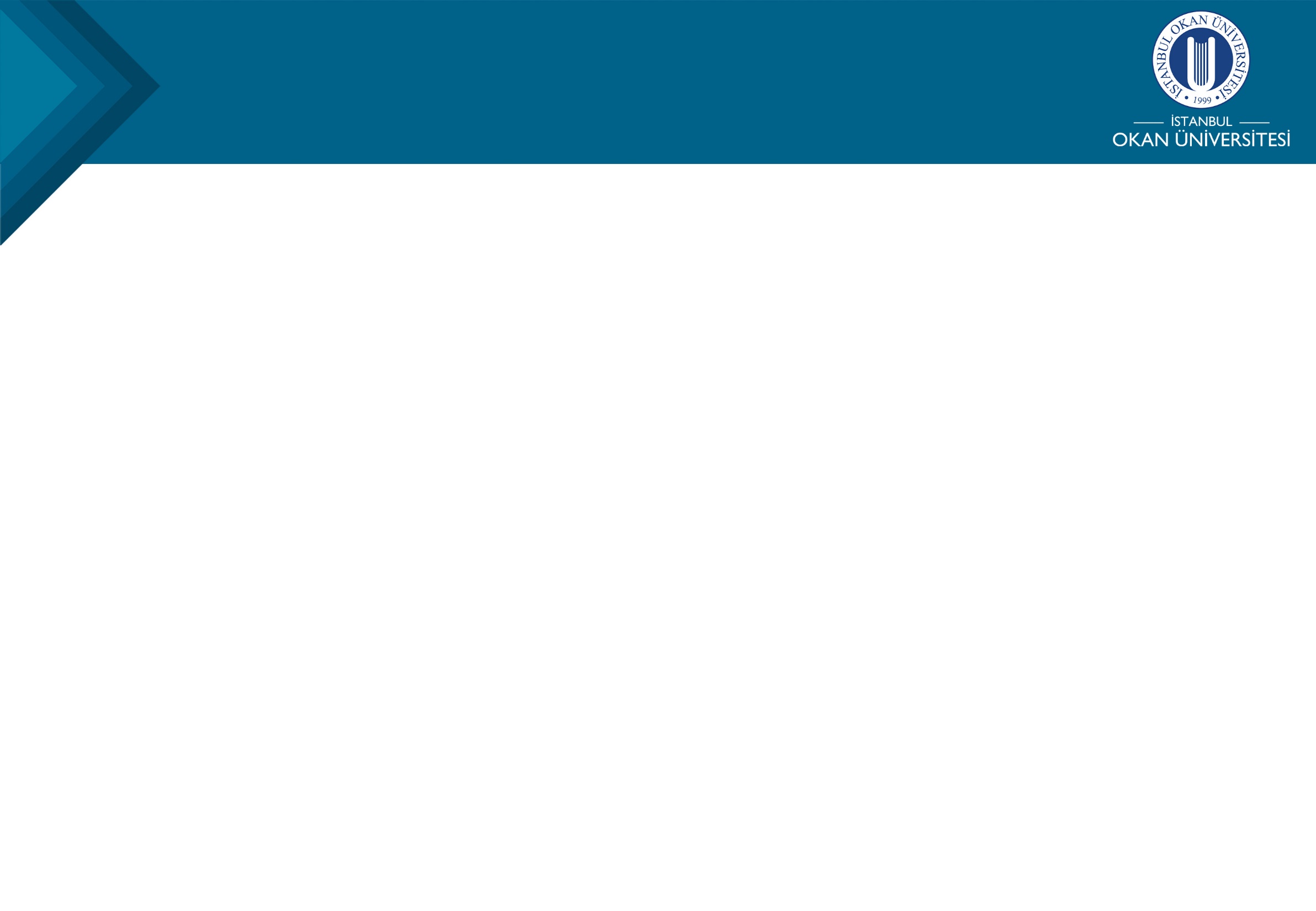 YERLEŞKE VE FAKÜLTELERİMİZ
YERLEŞKELER
FAKÜLTE / MYO / ENSTİTÜ
FAKÜLTE / MYO / ENSTİTÜ
Tuzla
Mecidiyeköy
Tıp Fakültesi, 
Diş Hekimliği Fakültesi, 
Eczacılık Fakültesi
Eğitim Fakültesi, 
Hukuk Fakültesi, 
Mühendislik ve Doğa Bilimleri Fakültesi, 
İşletme ve Yönetim Bilimleri Fakültesi, 
Sanat, Tasarım ve Mimarlık Fakültesi, 
İnsan ve Toplum Bilimleri Fakültesi, 
Sağlık Bilimleri Fakültesi, 
Uygulamalı Bilimler Fakültesi, 
Konservatuvar, 
Sağlık Hizmetleri Meslek Yüksekokulu, 
Meslek Yüksekokulu
Lisansüstü Eğitim Enstitüsü
11 Fakülte 
2 Meslek Yüksekokulu 
1 Konservatuvar 
1 Lisansüstü Eğitim Enstitüsü
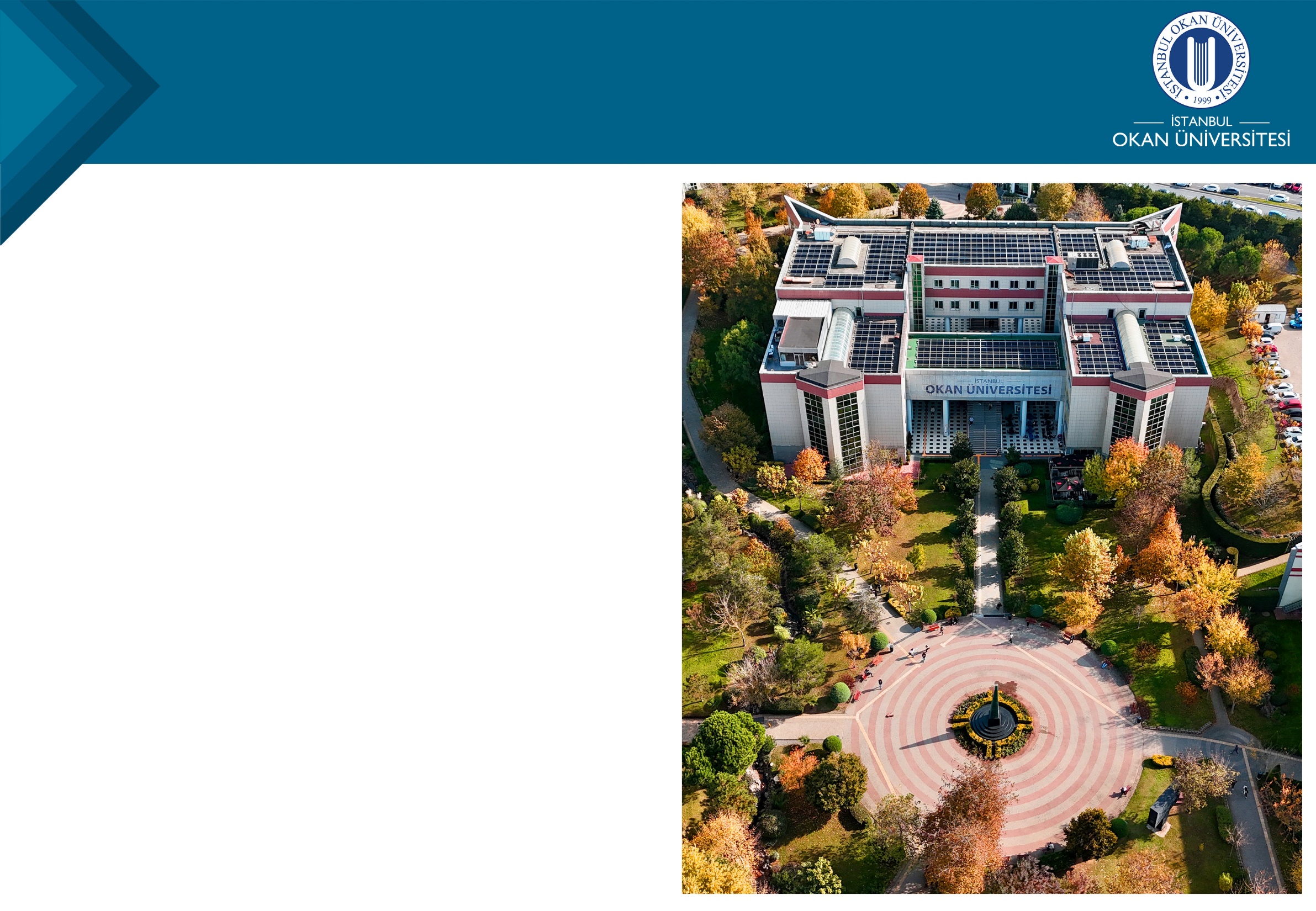 İSTANBUL OKAN ÜNİVERSİTESİ
UYGULAMA ve ARAŞTIRMA MERKEZİ
13 Uygulama ve Araştırma Merkezi
EĞİTİM MERKEZİ
9 Eğitim Merkezi
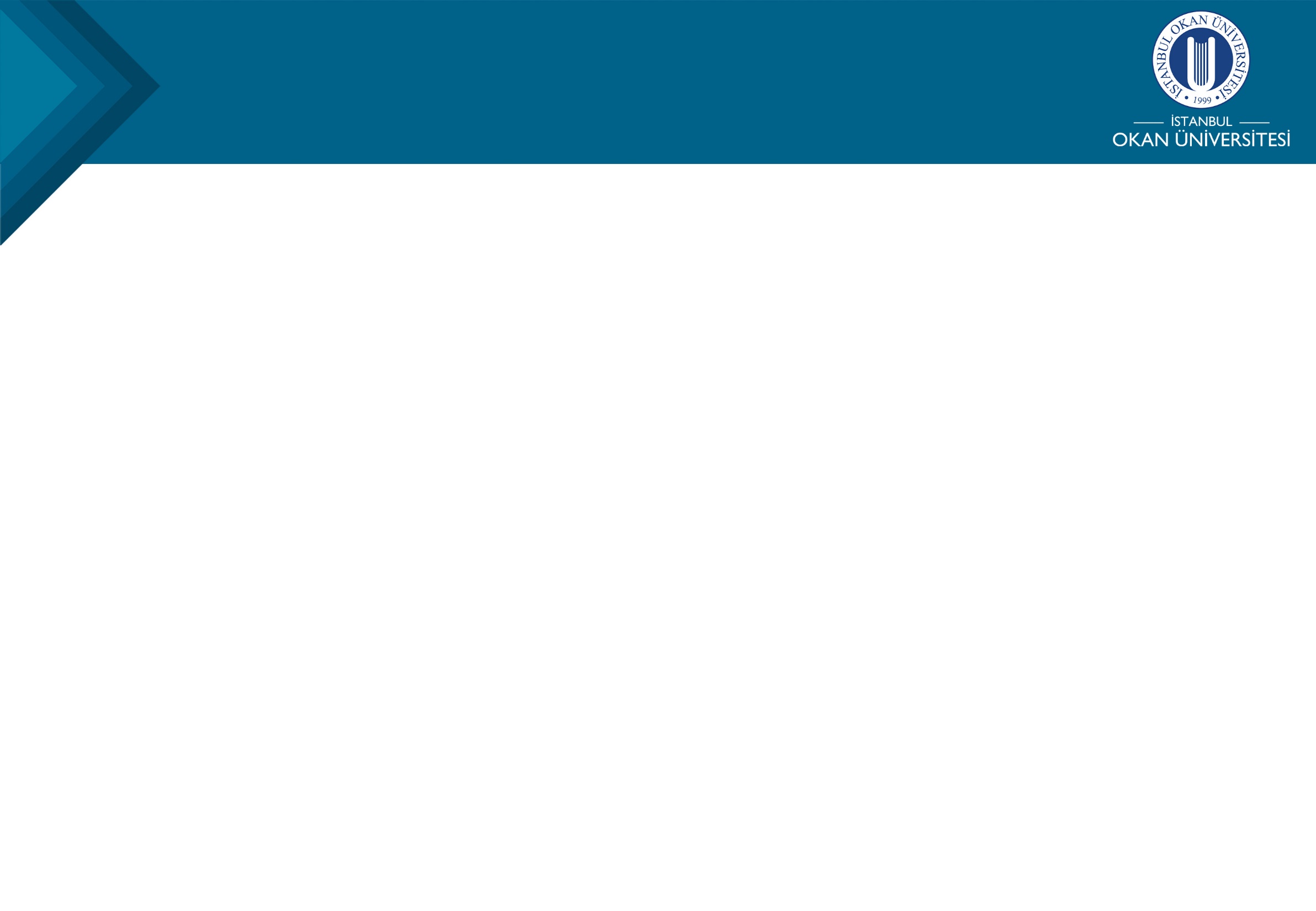 EĞİTİM BİNALARI
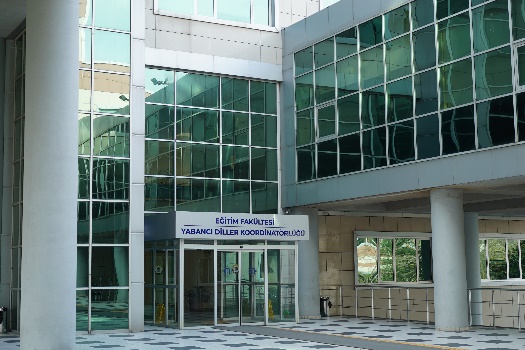 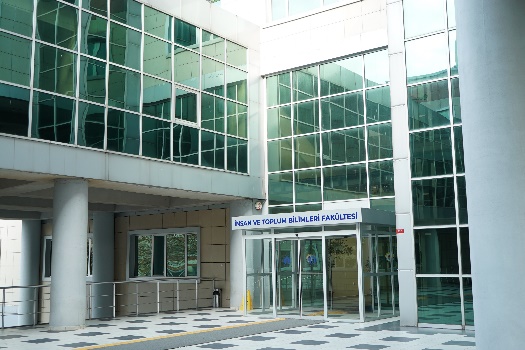 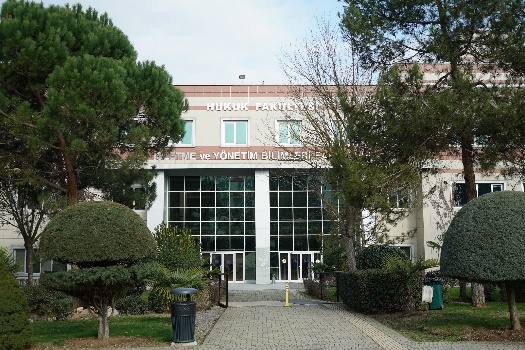 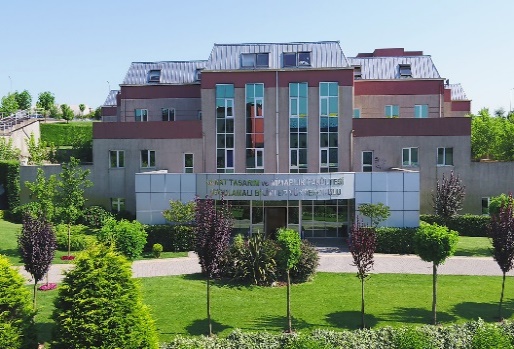 İNSAN VE TOPLUM BİLİMLERİ FAKÜLTESİ
SANAT TASARIM VE MİMARLIK FAKÜLTESİ
UYGULAMALI BİLİMLER FAKÜLTESİ
MESLEK YÜKSEKOKULU
HUKUK FAKÜLTESİ
İŞLETME VE YÖNETİM BİLİMLERİ FAKÜLTESİ
EĞİTİM FAKÜLTESİ
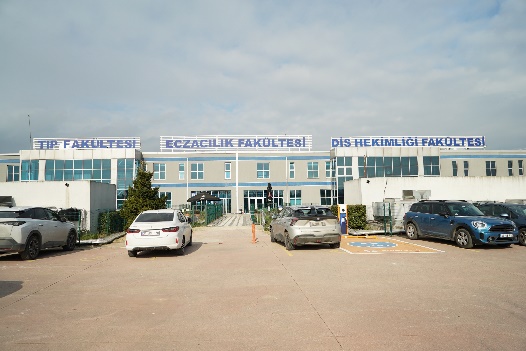 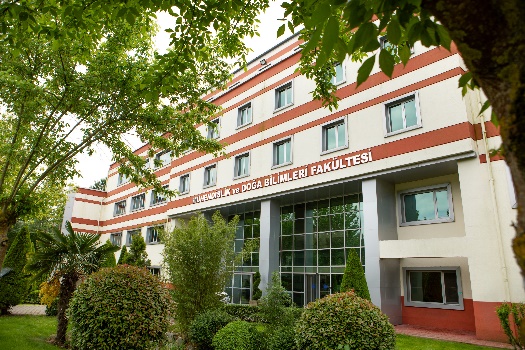 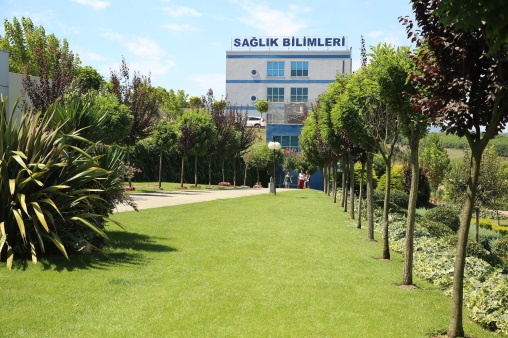 TIP FAKÜLTESİ
ECZACILIK FAKÜLTESİ
DİŞ HEKİMLİĞİ FAKÜLTESİ
SAĞLIK HİZMETLERİ MESLEK YÜKSEKOKULU
SAĞLIK BİLİMLERİ FAKÜLTESİ
MÜHENDİSLİK VE DOĞA BİLİMLERİ FAKÜLTESİ
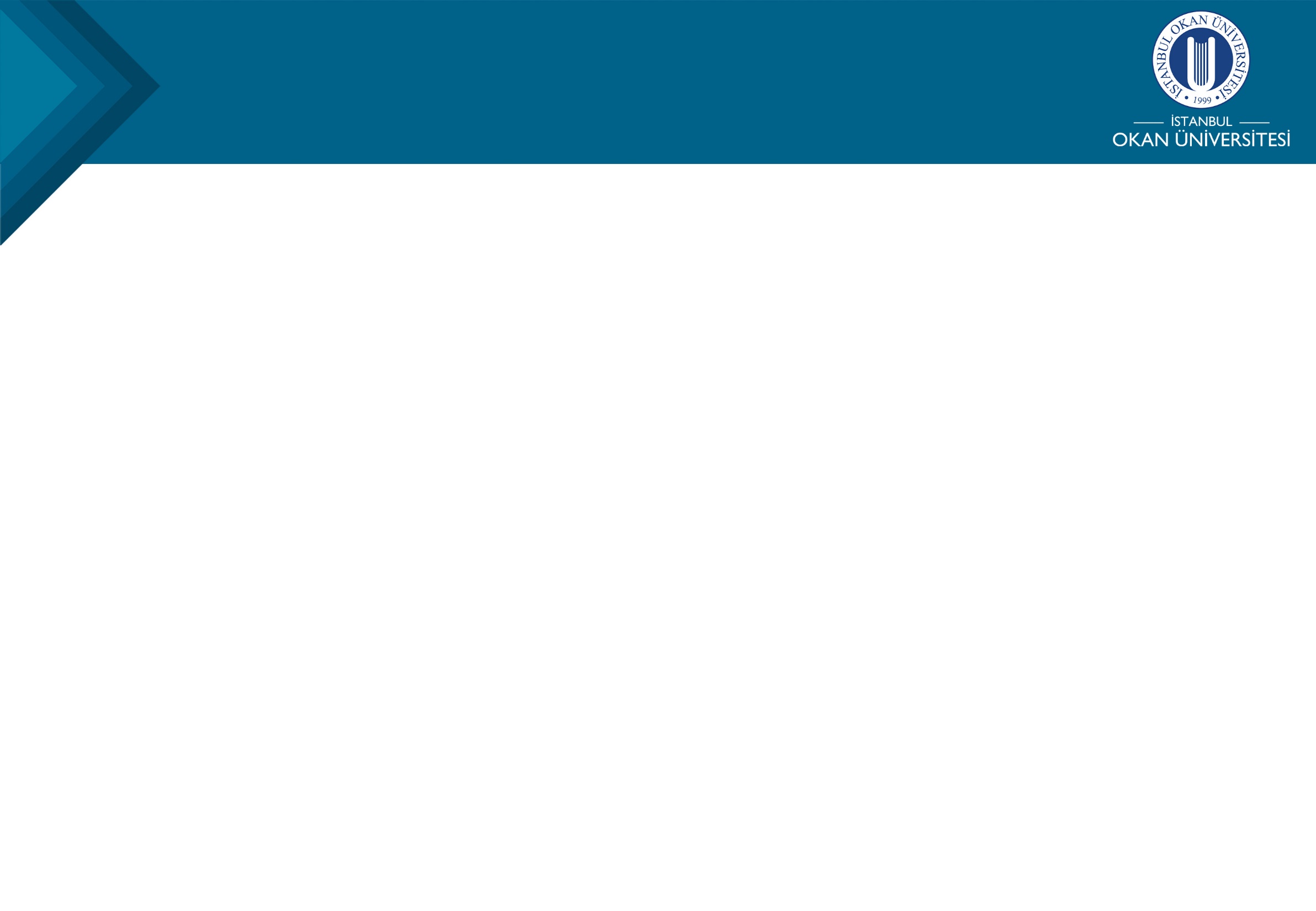 YAŞAM MERKEZİ
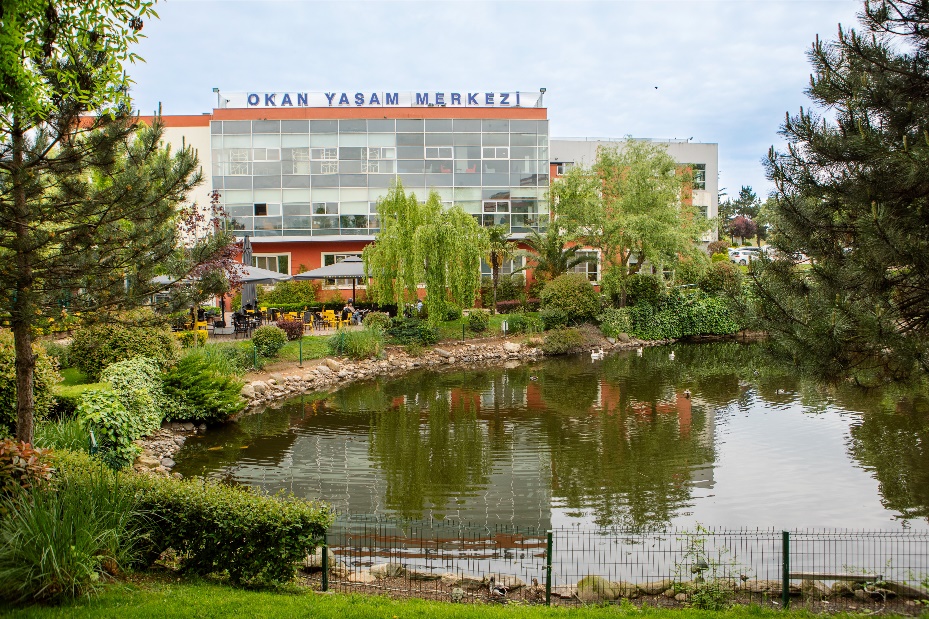 Spor Kompleksi (Kapalı Spor Salonu, Kapalı Yüzme Havuzu, Pilates ve Aerobik Stüdyoları, Sauna)
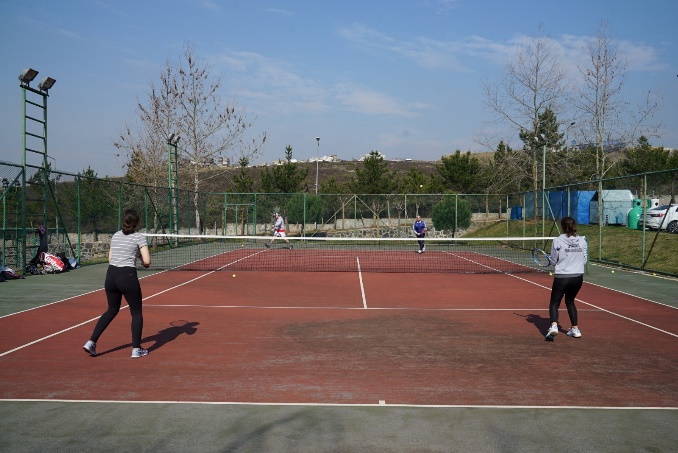 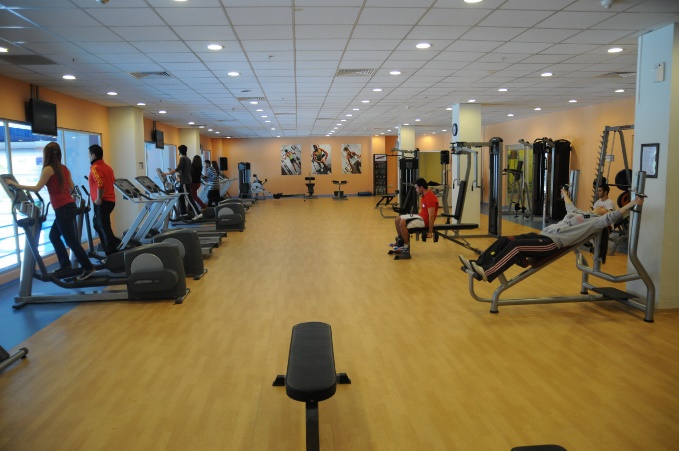 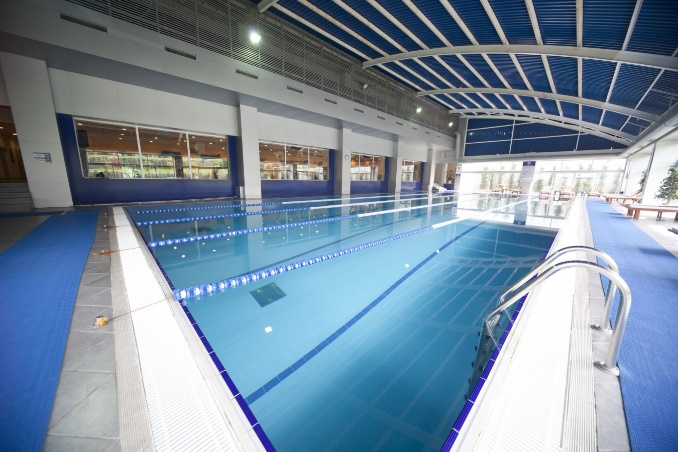 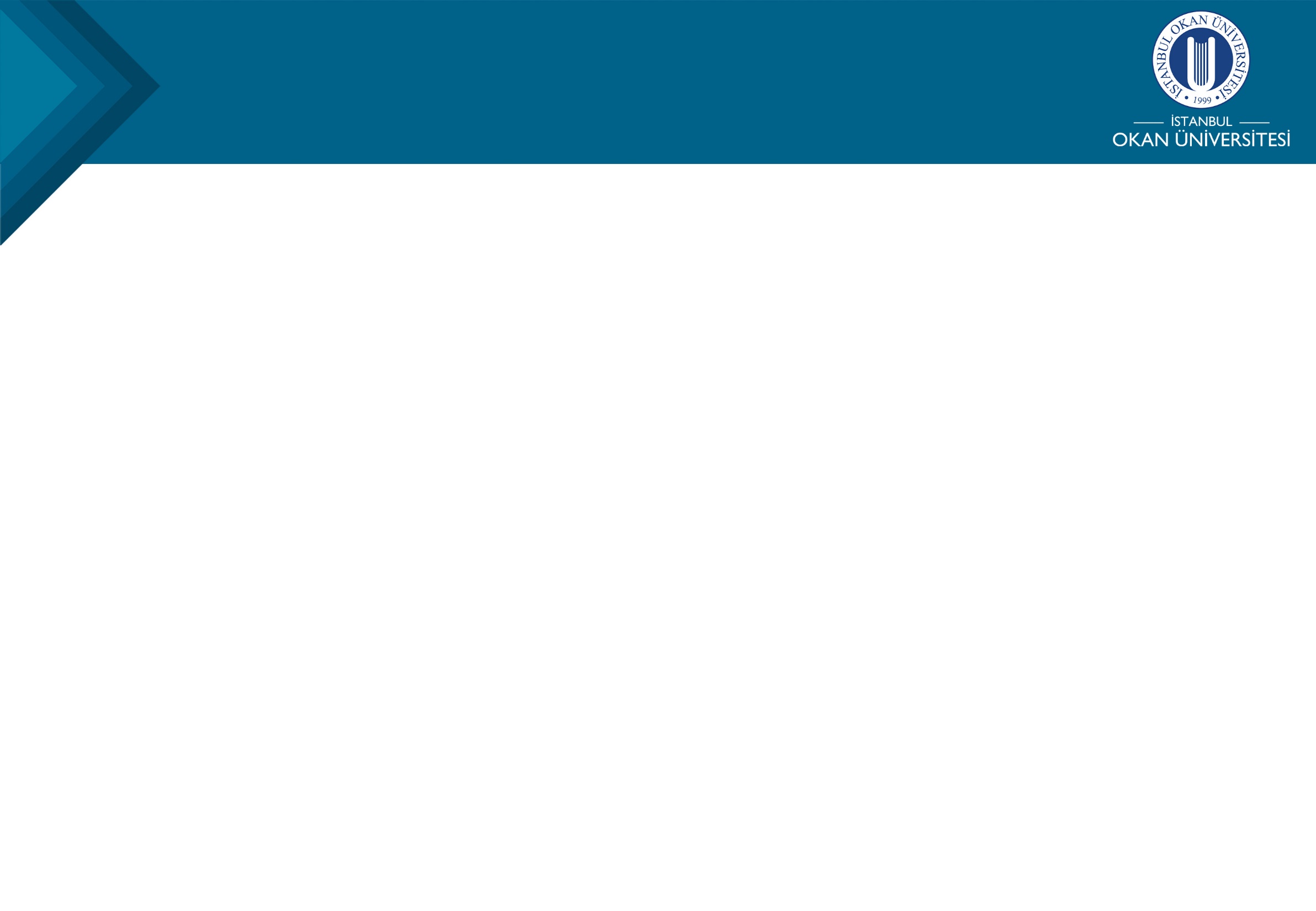 İSTANBUL OKAN ÜNİVERSİTESİ 
TIP FAKÜLTESİ HASTANESİ
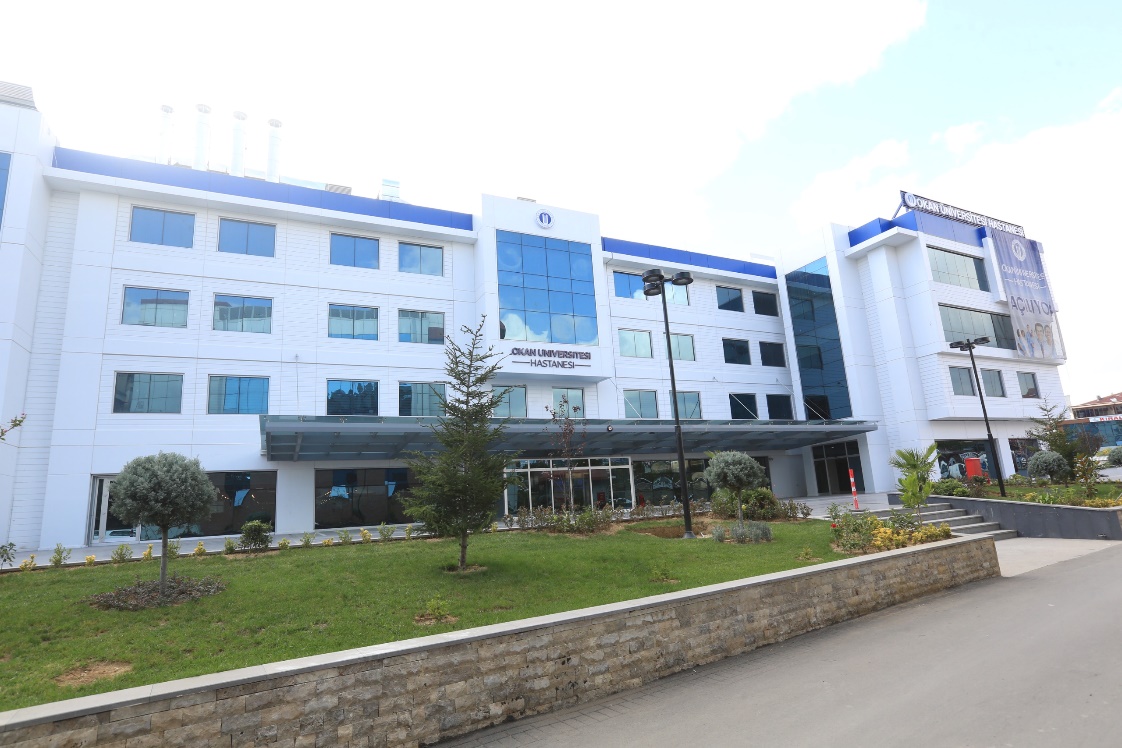 Tuzla’daki İstanbul Okan Üniversitesi Tıp Fakültesi Hastanesi 55 bin metrekare kapalı alanda, 250 yatak kapasitesi, 10 ameliyathane ve pediatrik, erişkin kapsamında yenidoğan 47 yataklı yoğun bakım ünitesi ile tam donanımlı olarak hizmet vermektedir. İstanbul Okan Üniversitesi Hastanesi’nde tüm hastalıkların tanı ve tedavisinde ileri teknoloji cihazlar kullanılmaktadır.
Tuzla’daki Hastanemiz ve Acıbadem’deki Polikliniğimizde yapılacak muayene ve işlemlerde İstanbul Okan Üniversitesi çalışanlarına ve 1. derece yakınlarına yüzde 30 indirim olanağı bulunmaktadır.
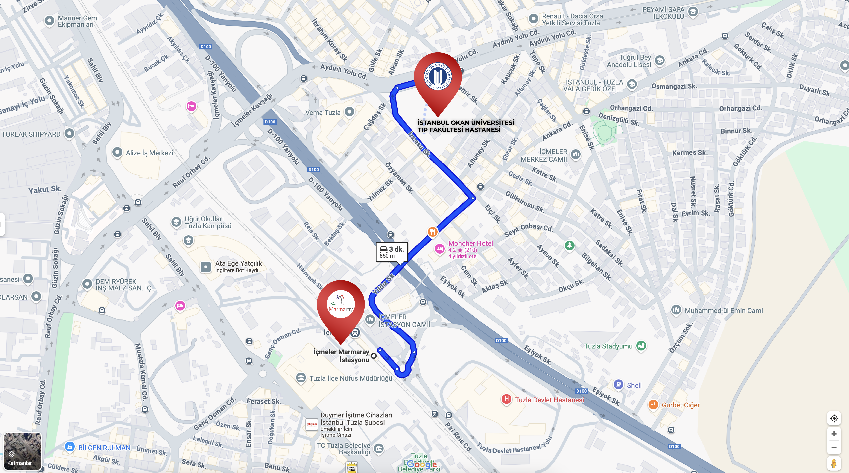 Adres: İçmeler Mahallesi, Aydınlı Yolu Caddesi, No:2, 34947 Tuzla/İstanbul
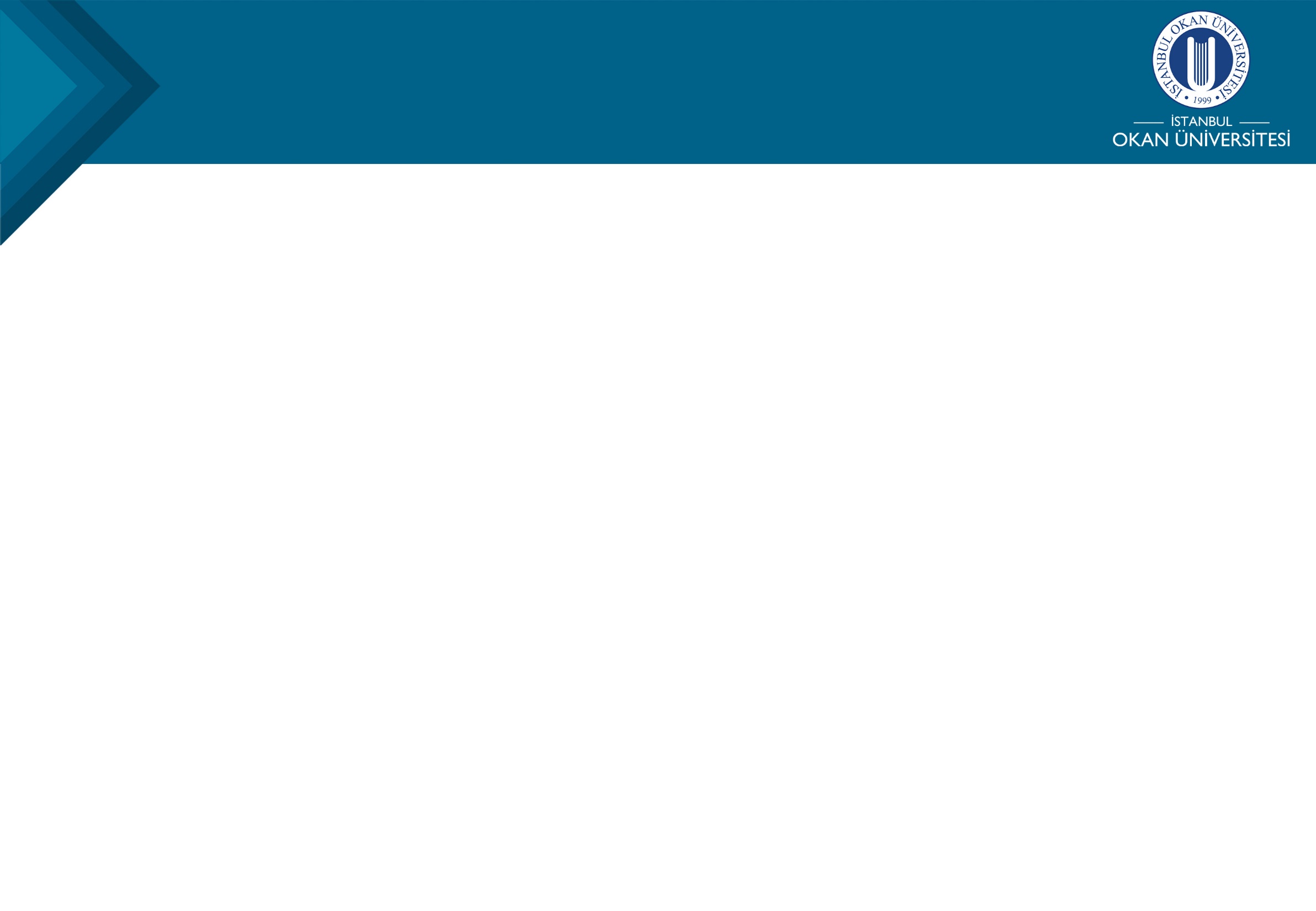 İSTANBUL OKAN ÜNİVERSİTESİ HASTANESİ ACIBADEM POLİKLİNİĞİ
İstanbul Okan Üniversitesi Hastanesi Acıbadem Polikliniği’nde 22 muayene odası, 1 klinik laboratuvar, 2 gözlem yatağı olan müşahede, pansuman odası, 12 sedyeye sahip fizik tedavi, egzersiz ve işlem odası bulunmaktadır. Tıp Merkezinde son teknoloji cihazlar ve alanındaki uzman doktorlarla ayakta tedavi uygulanmaktadır.
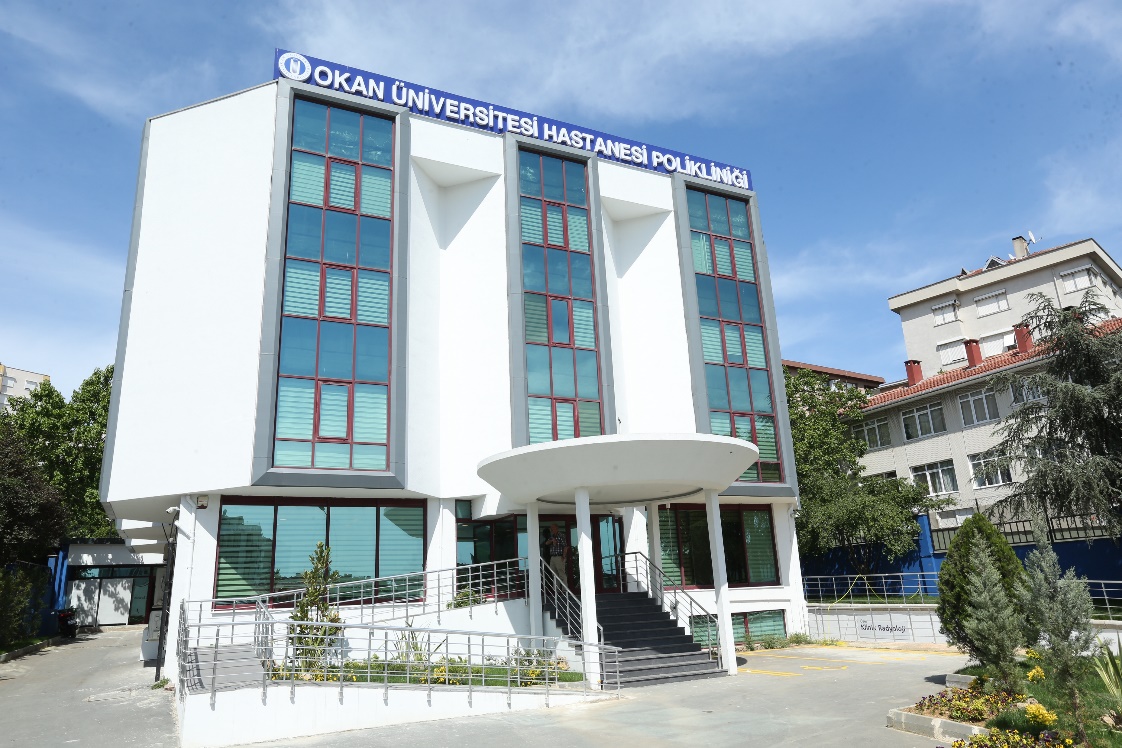 Tuzla’daki Hastanemiz, Tuzla ve Mecidiyeköy’deki Diş Hastanelerimiz ve Acıbadem’deki Tıp Merkezimizde yapılacak muayene ve işlemlerde İstanbul Okan Üniversitesi çalışanlarına ve 1. derece yakınlarına yüzde 30 indirim olanağı bulunmaktadır.
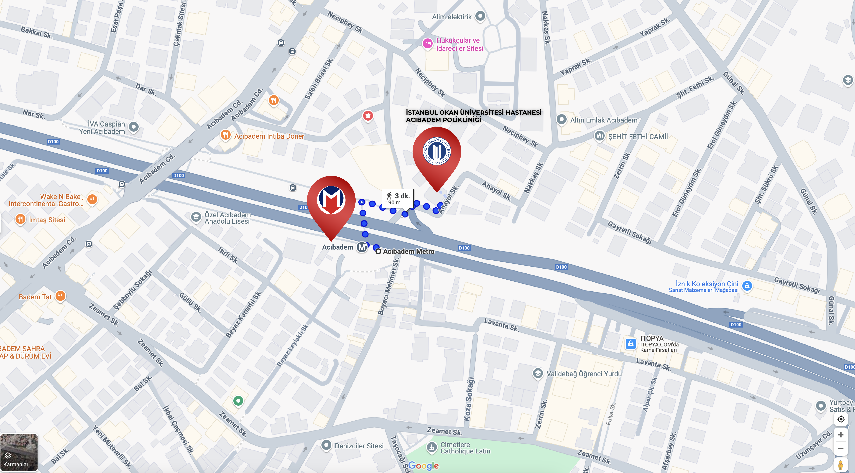 Adres: Ankara Asfaltı No:2/A 34718 Acıbadem/Kadıköy/İstanbul
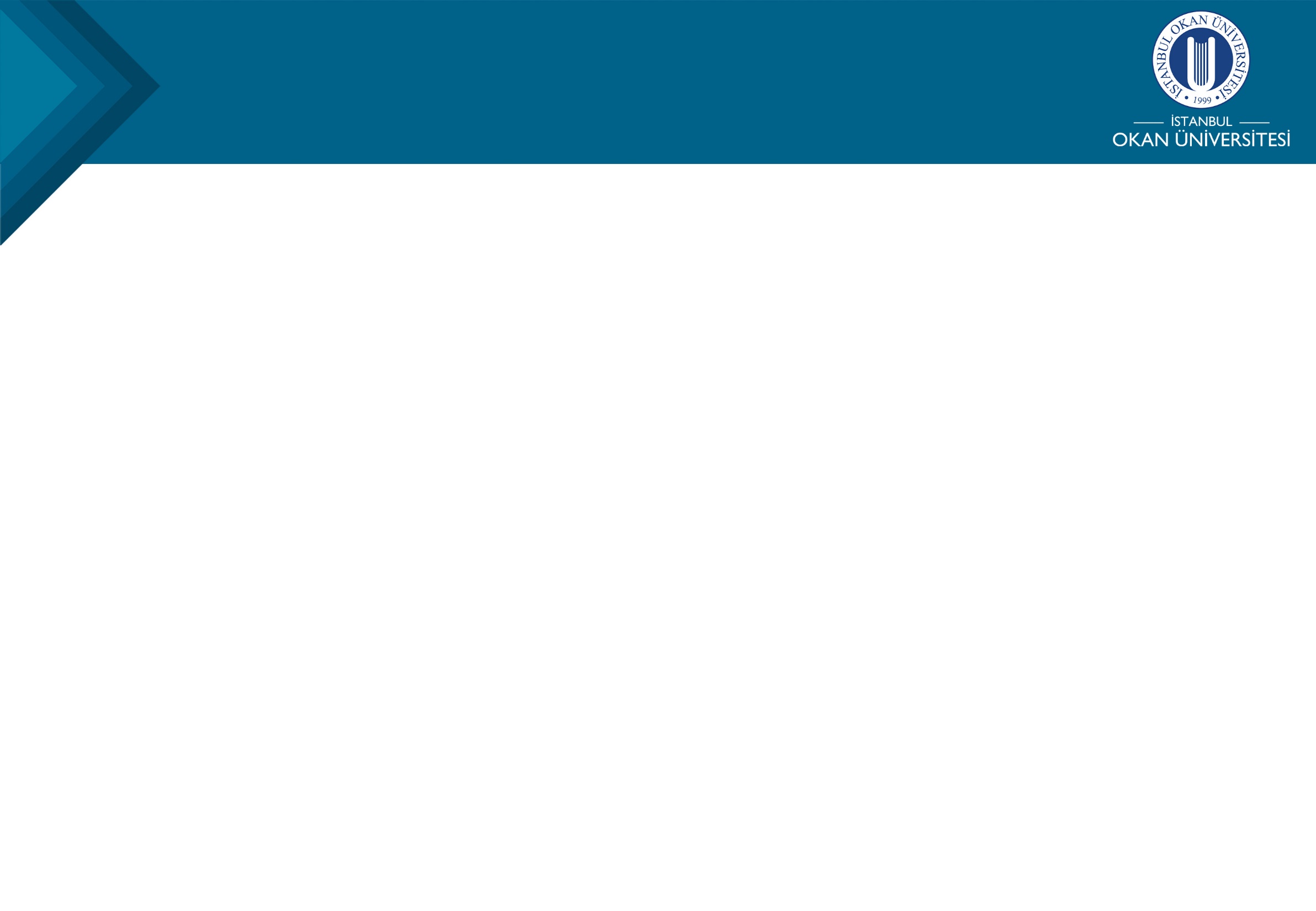 İSTANBUL OKAN ÜNİVERSİTESİ 
DİŞ HEKİMLİĞİ FAKÜLTESİ EĞİTİM VE UYGULAMA HASTANESİ MECİDİYEKÖY
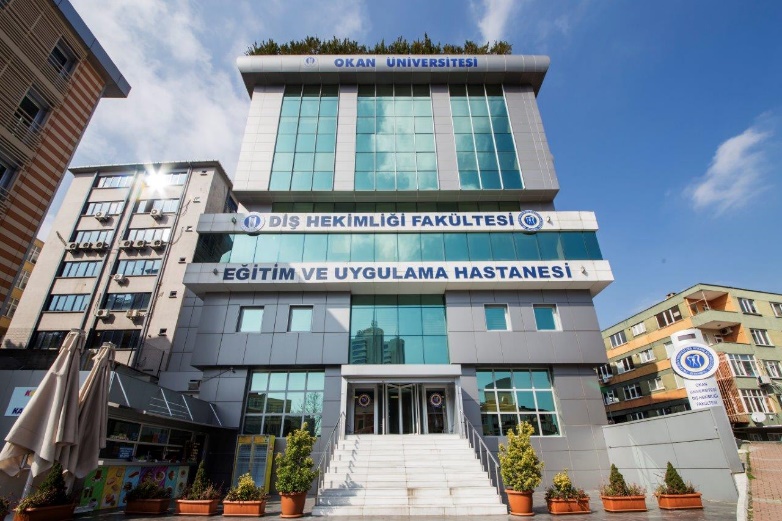 Diş Hastanelerimiz modern diş üniteleri ve her branşa özgün diş hekimliği cihazlarıyla İstanbul’un iki yakasında hizmet vermektedir. Tuzla Diş Hastanemizde 8 bin metrekare kapalı alanda 149 ünite ile uluslararası standartlarda uygulamalar ve tedaviler gerçekleştirilmektedir.
Diş Hastanelerimizde yapılacak muayene ve işlemlerde İstanbul Okan Üniversitesi çalışanlarına ve 1. derece yakınlarına yüzde 25 indirim olanağı bulunmaktadır.
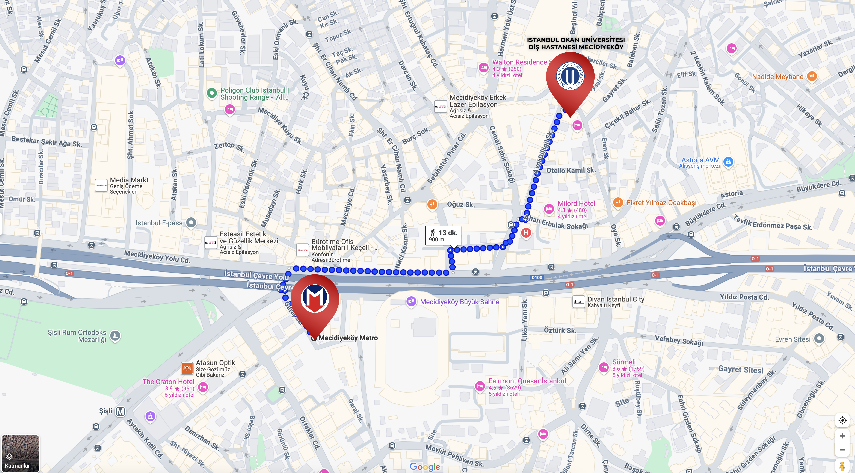 Adres: Gülbahar Mahallesi Oya Sokak No:23/A Mecidiyeköy-Şişli/İstanbul
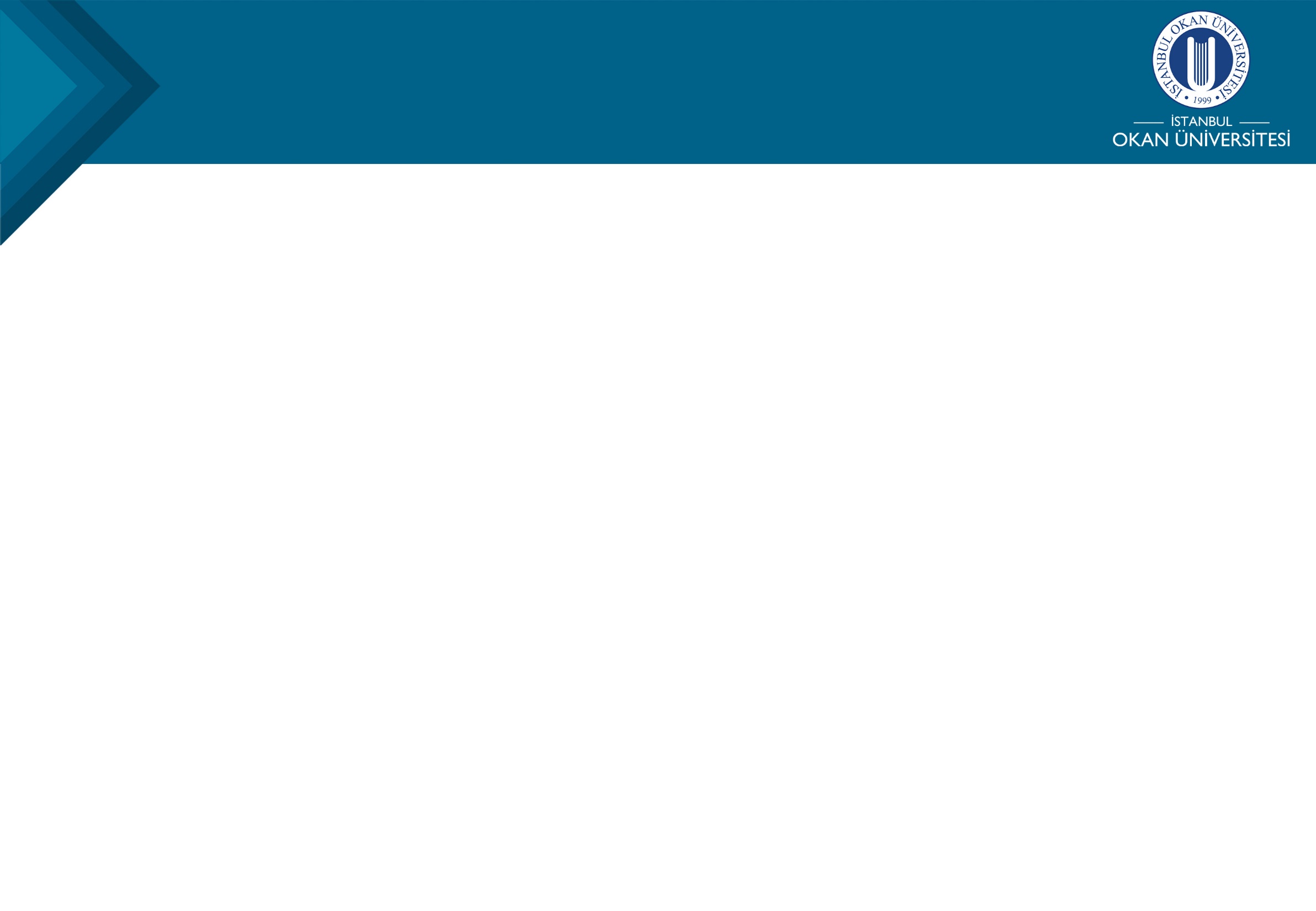 İSTANBUL OKAN ÜNİVERSİTESİ 
DİŞ HEKİMLİĞİ FAKÜLTESİ EĞİTİM VE UYGULAMA HASTANESİ
TUZLA
Diş Hastanelerimiz modern diş üniteleri ve her branşa özgün diş hekimliği cihazlarıyla İstanbul’un iki yakasında hizmet vermektedir. Tuzla Diş Hastanemizde 8 bin metrekare kapalı alanda 149 ünite ile uluslararası standartlarda uygulamalar ve tedaviler gerçekleştirilmektedir.
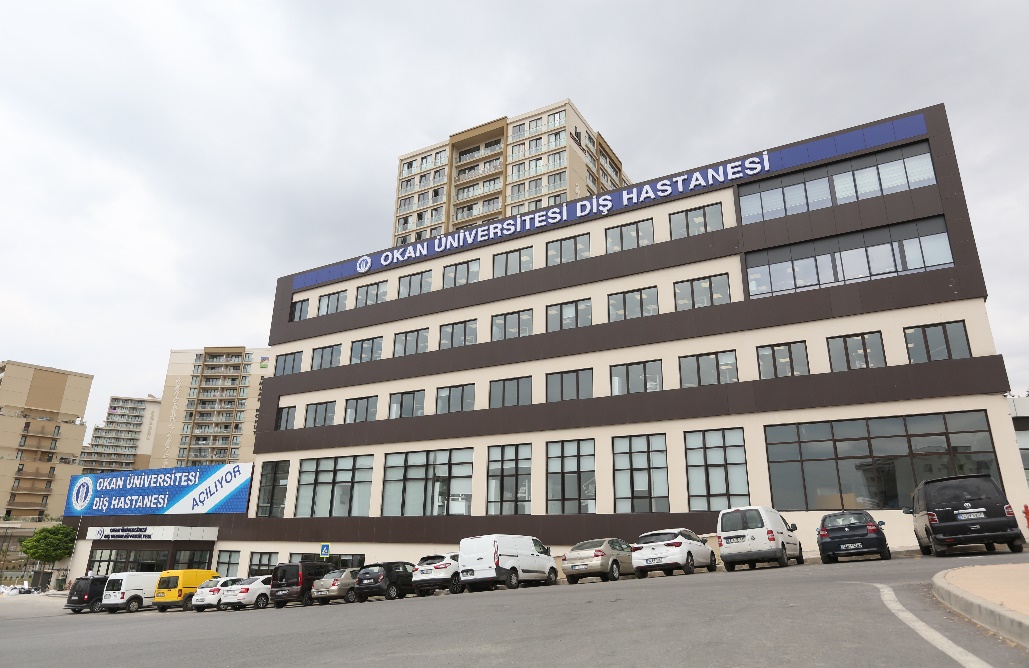 Diş Hastanelerimizde yapılacak muayene ve işlemlerde İstanbul Okan Üniversitesi çalışanlarına ve 1. derece yakınlarına yüzde 25 indirim olanağı bulunmaktadır.
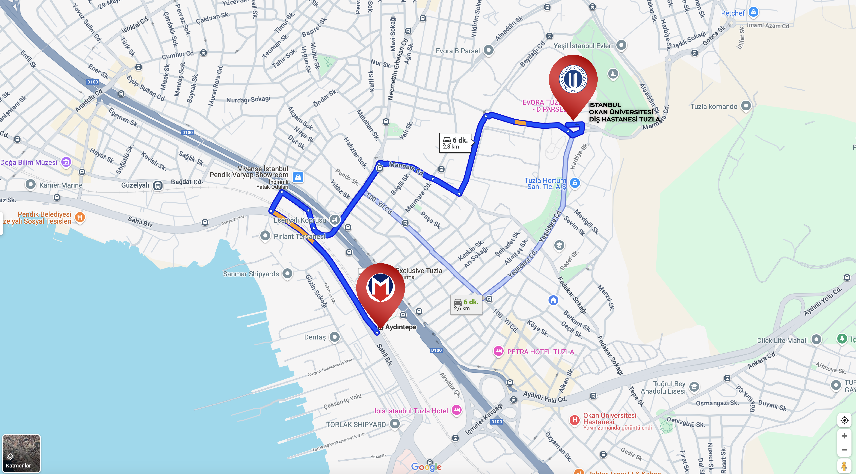 Adres: Aydıntepe Mahallesi, Prof. Dr. Necmettin Erbakan Caddesi, No:2 Tuzla/İstanbul
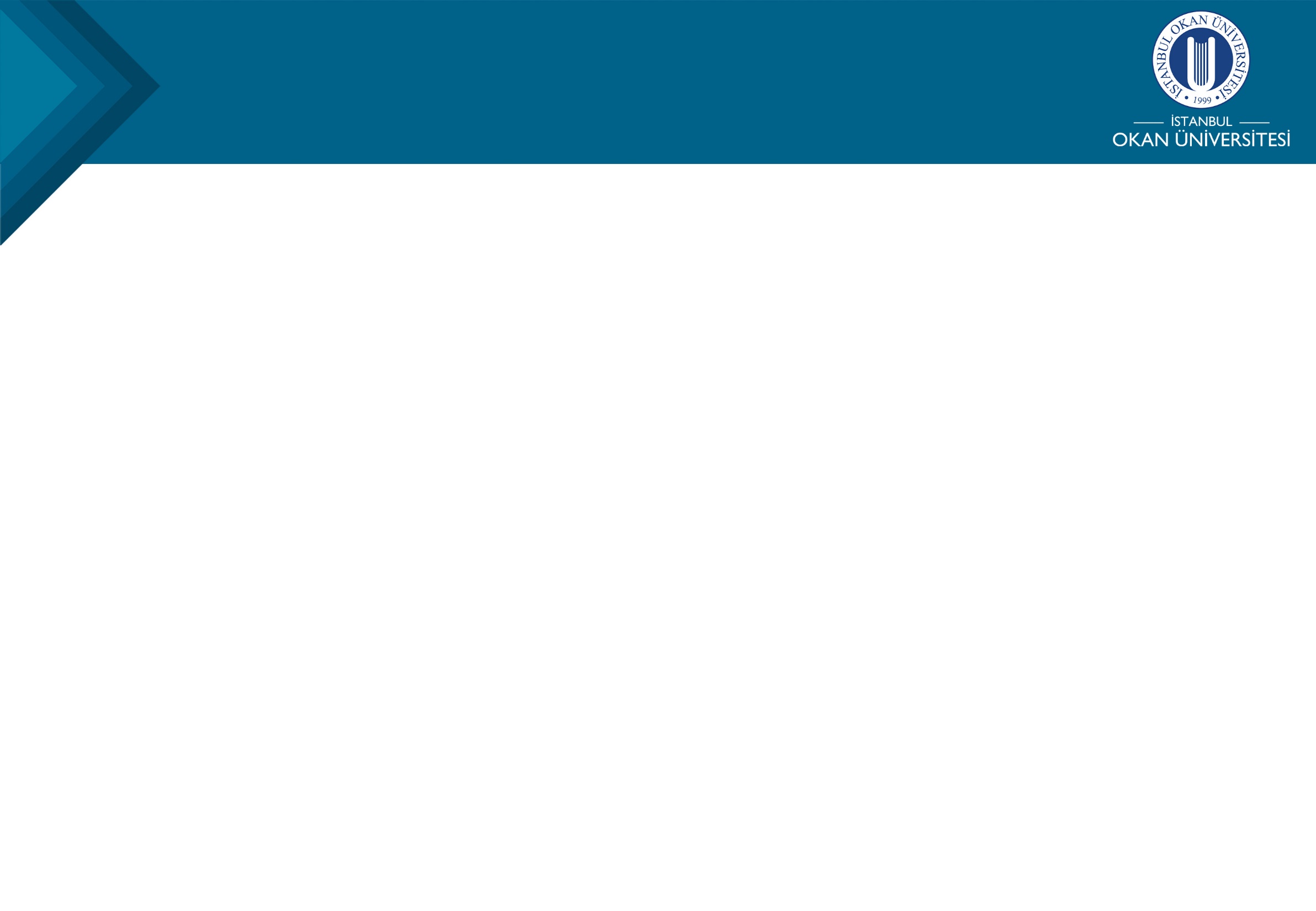 OKAN KOLEJİ
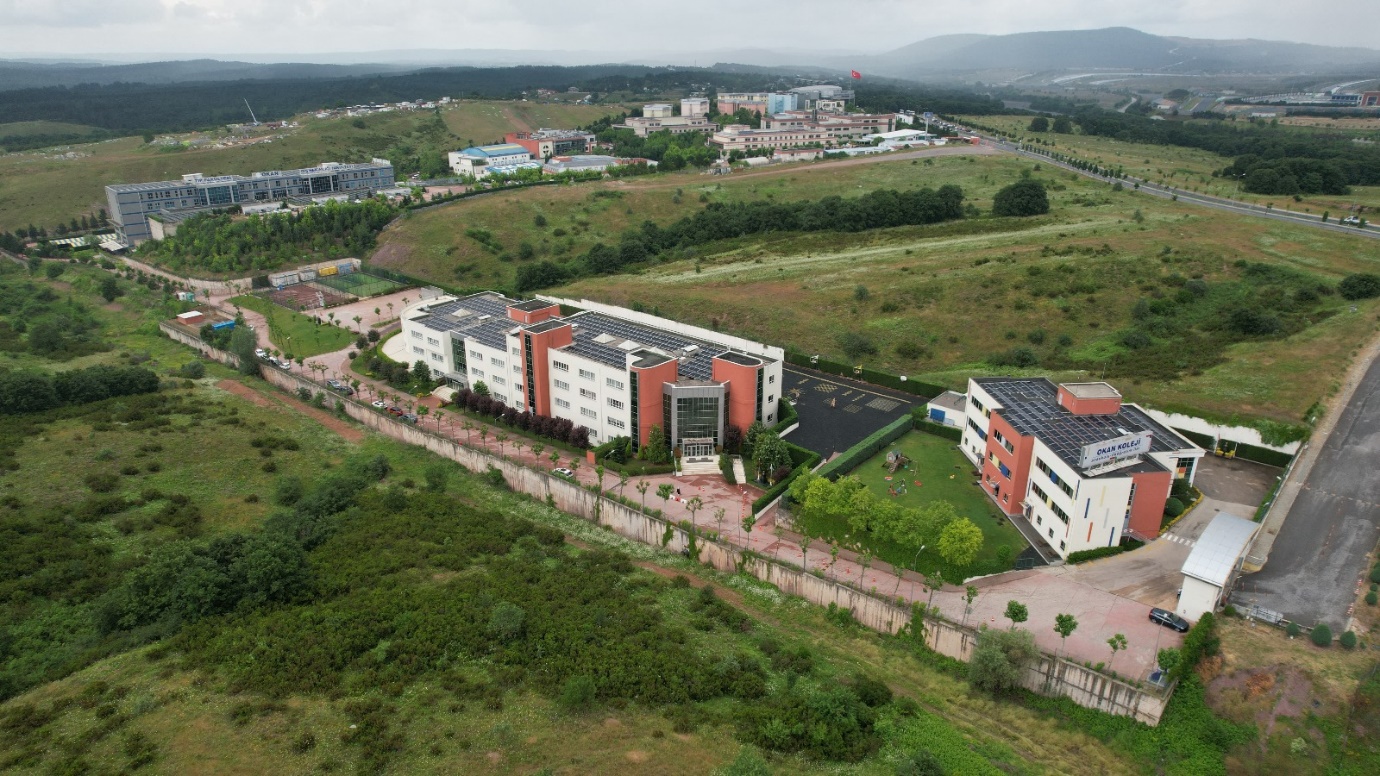 İstanbul Okan Üniversitesi Tuzla Kampüsü’nün yanında 25.000 m² alanda doğa içerisinde bulunan Okan Koleji’nde, İstanbul Okan Üniversitesi Eğitim Fakültesi desteğiyle anaokulu-ilkokul-ortaokul-lise kademelerinde, “Yapılandırılmış Bütünleşik Bir Eğitim Modeli” uygulanmaktadır.
Tüm sınıf seviyelerinde Üniversite çalışanlarımıza yüzde 50 indirim imkanı sunulmaktadır.
Adres: Tepeören Mahallesi, Bilek Sokak, No:5, 34959 Tuzla/İstanbul
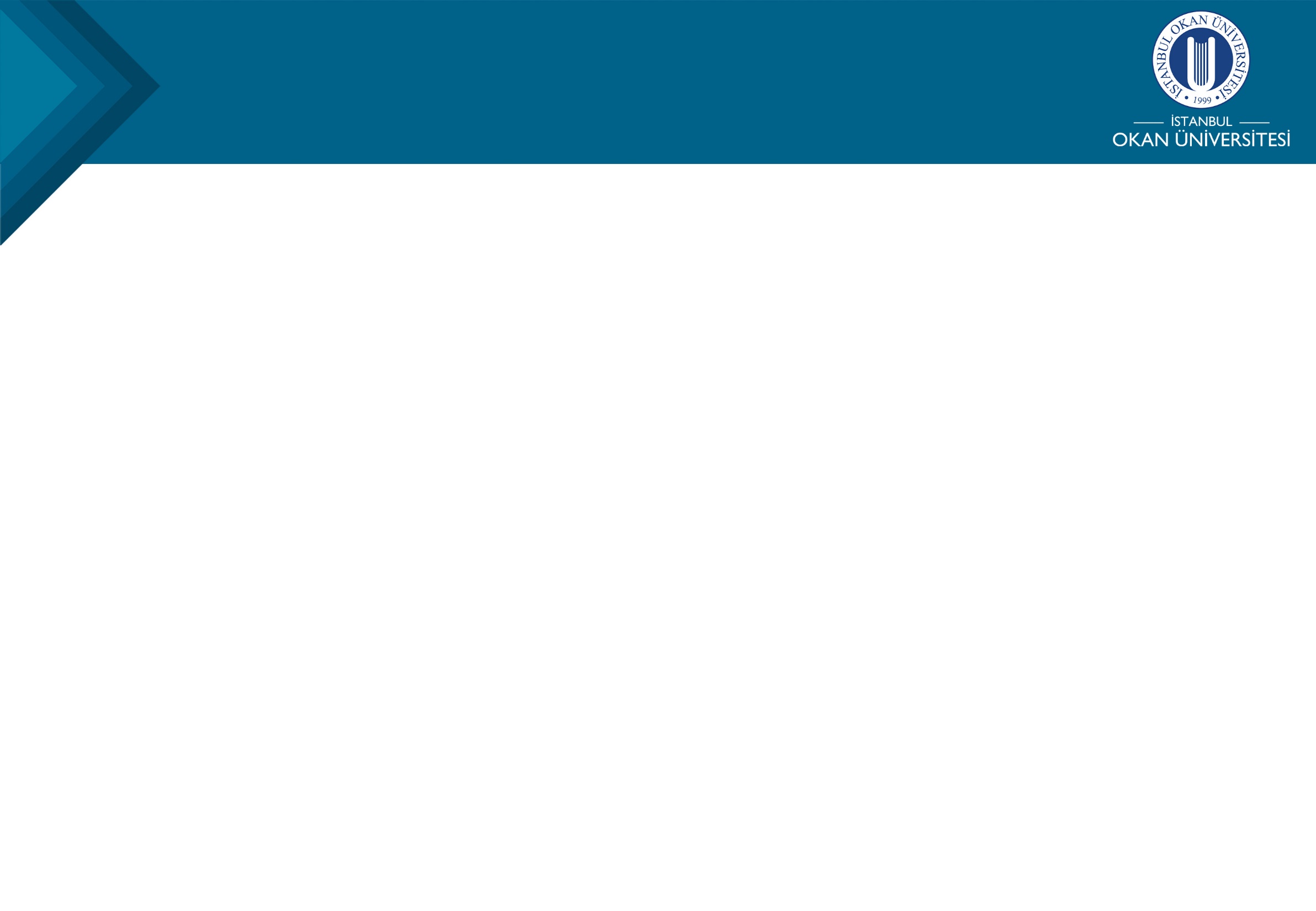 BEKİR OKAN SANAT KÜLTÜR VE 
KONGRE MERKEZİ
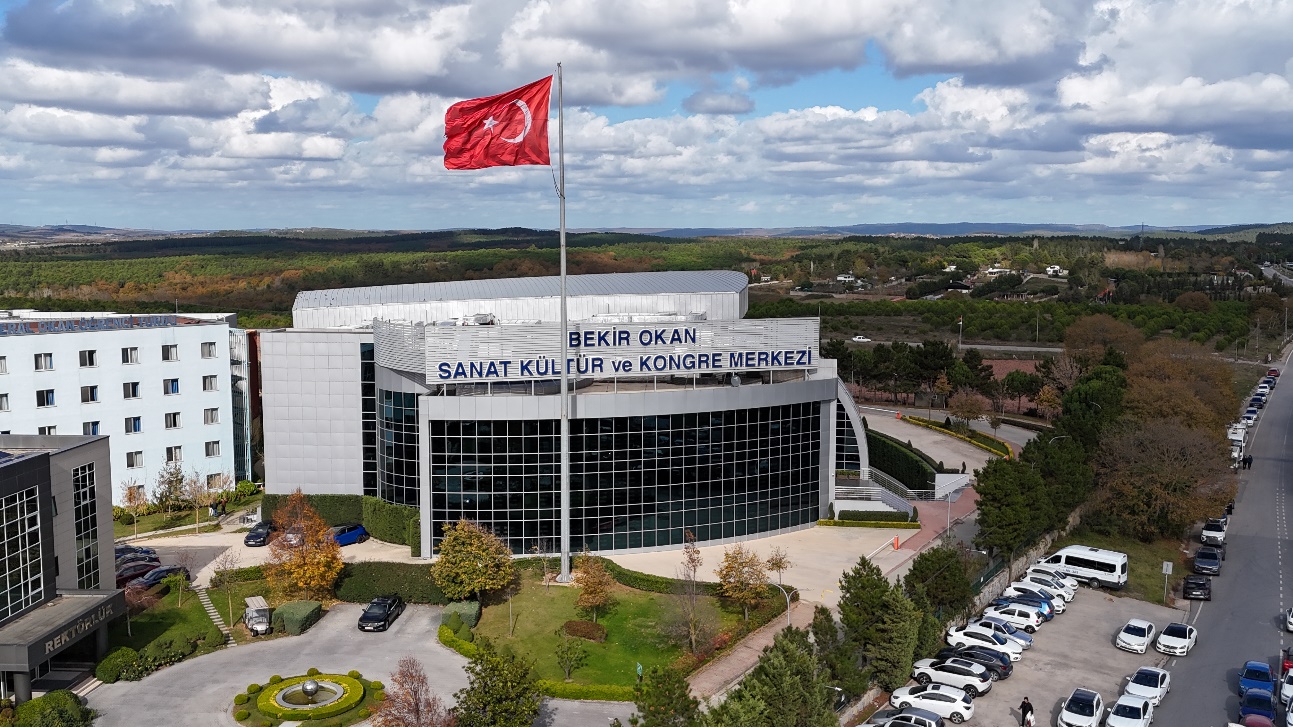 Bekir Okan Sanat Kültür ve Kongre Merkezi, Tuzla Kampüsümüzde İstanbul’un en büyük ikinci Kültür, Sanat ve Kongre Merkezi olarak hizmet vermektedir.

Sanat ve Kongre Merkezi,1550 kişilik çok amaçlı bir konferans salonuna, 4 katlı bir kütüphaneye ve sergi salonuna, fuaye ve kokteyl alanlarına ev sahipliği yapmaktadır.

Merkez, Üniversite etkinliklerinin yanı sıra kongre, tiyatro, konser gibi organizasyonlar 
için de dışarıdan kullanıma da açık.
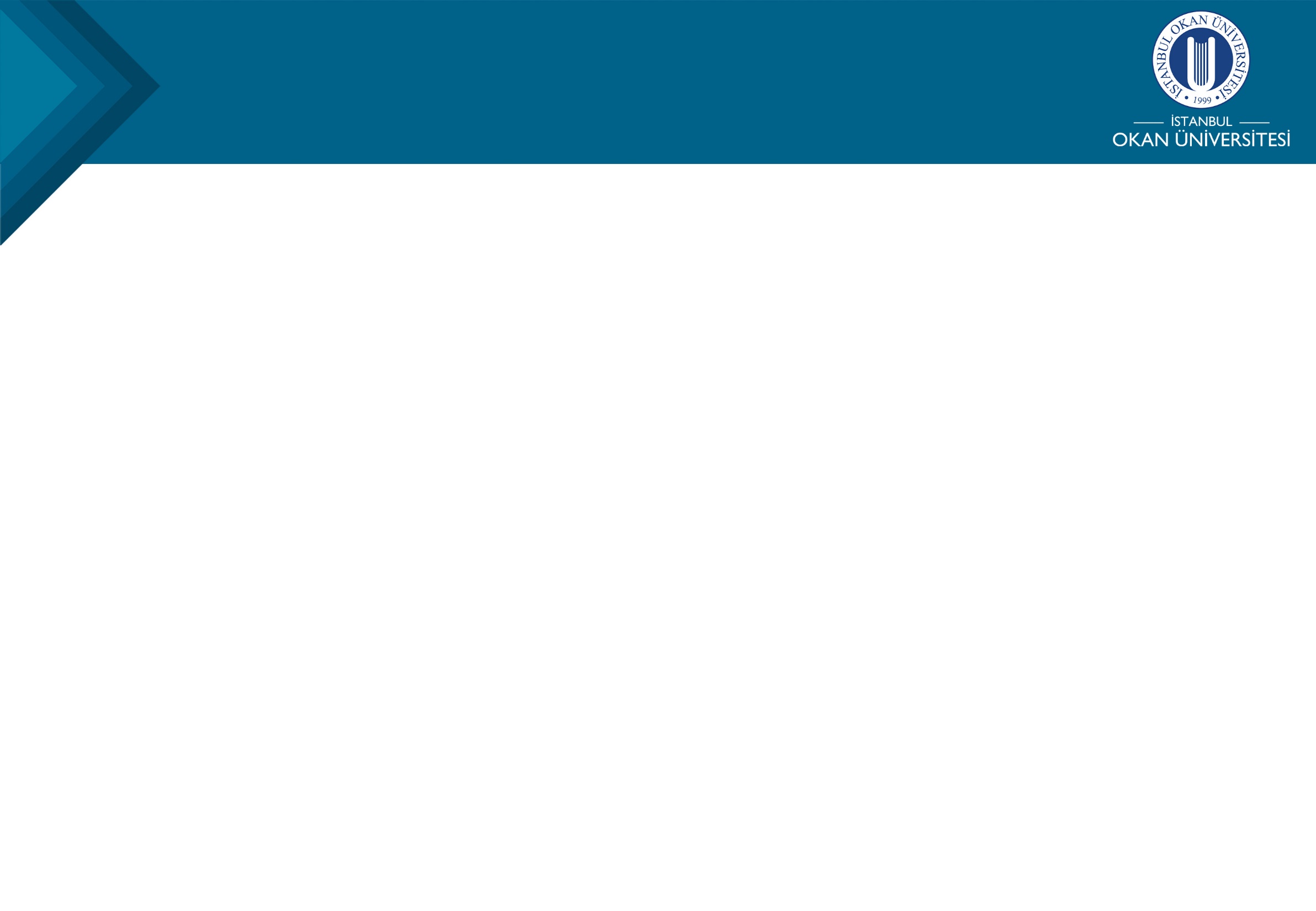 ORGANİZASYON YAPISI
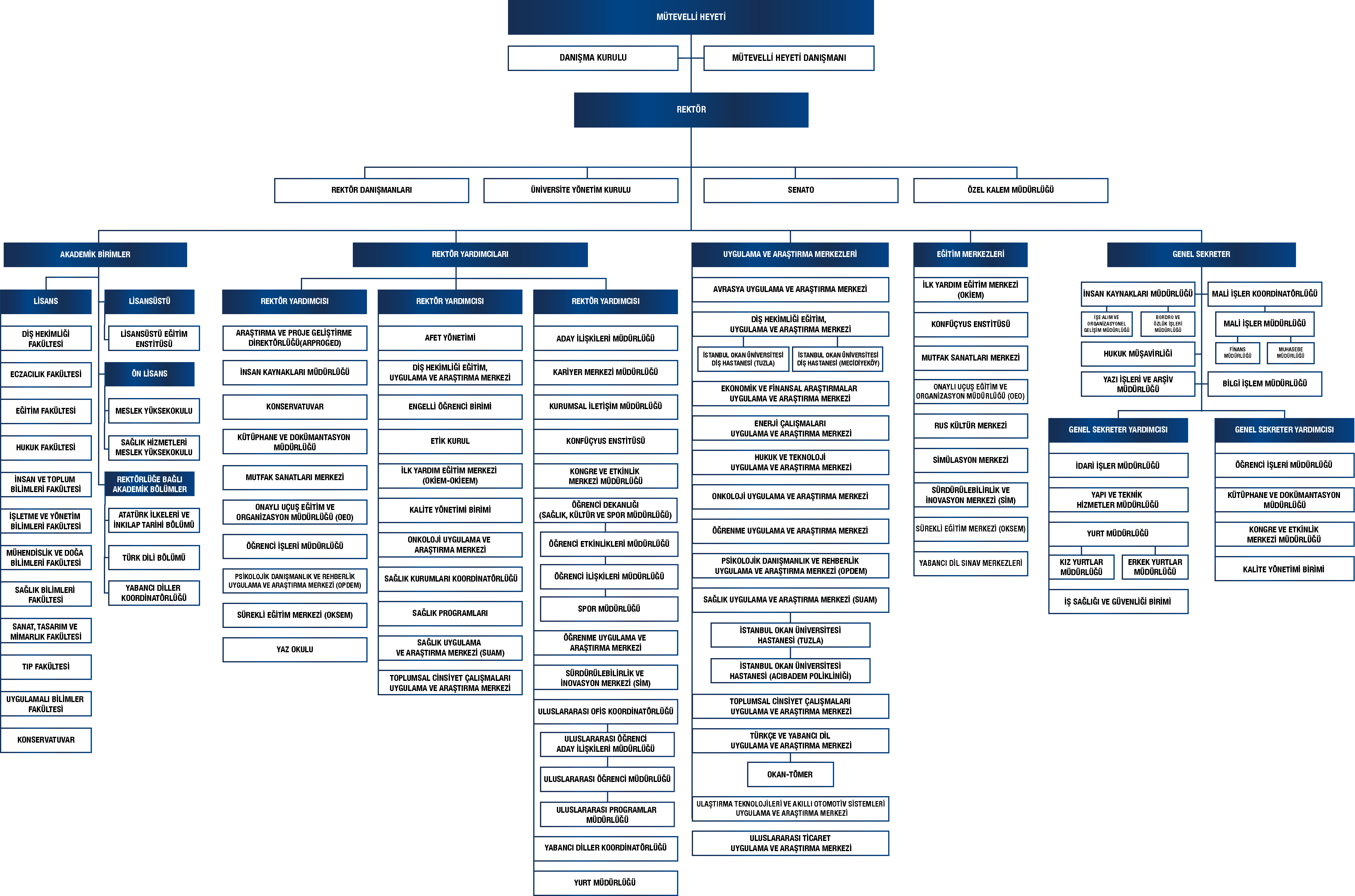 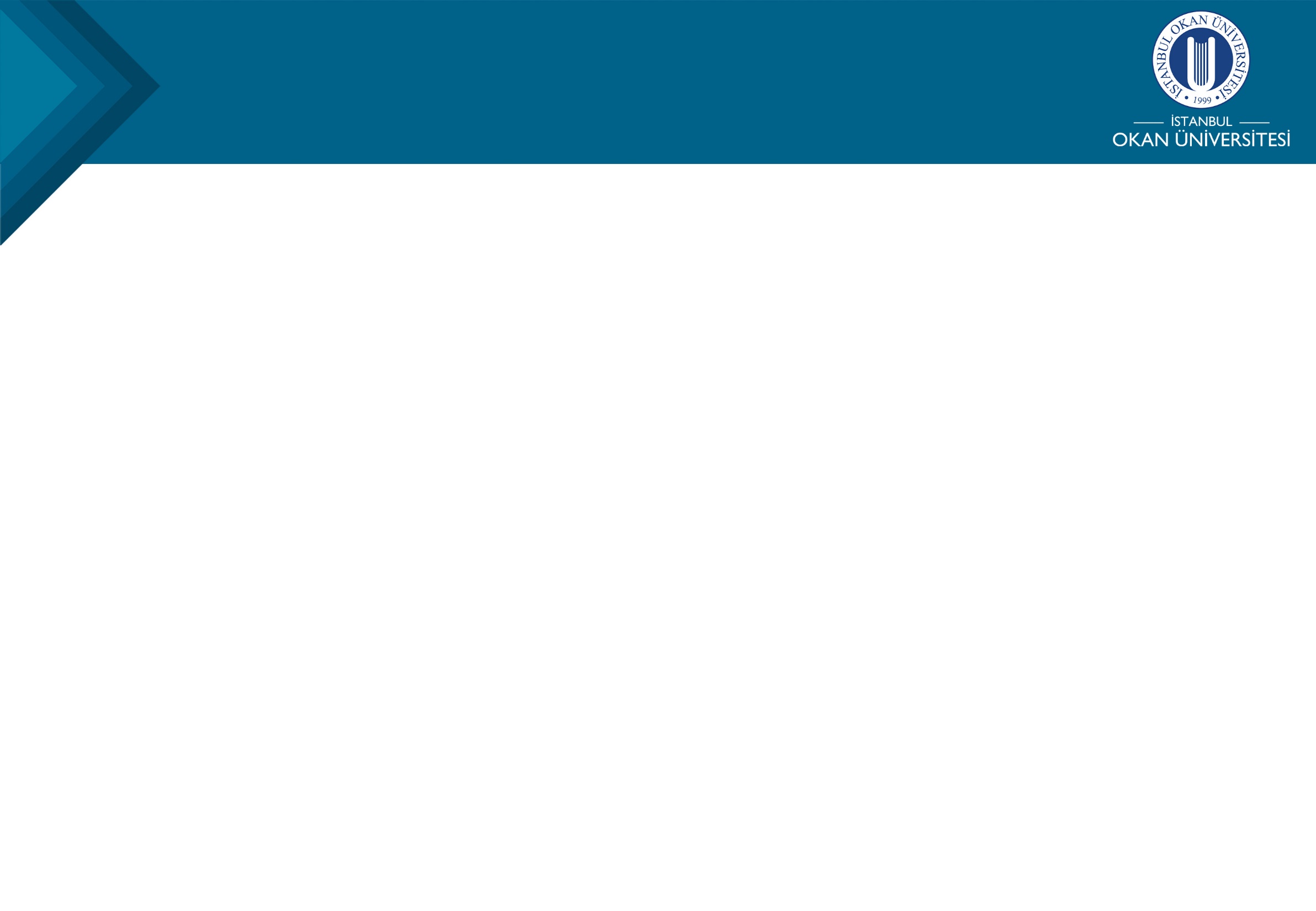 ORGANİZASYON YAPISI
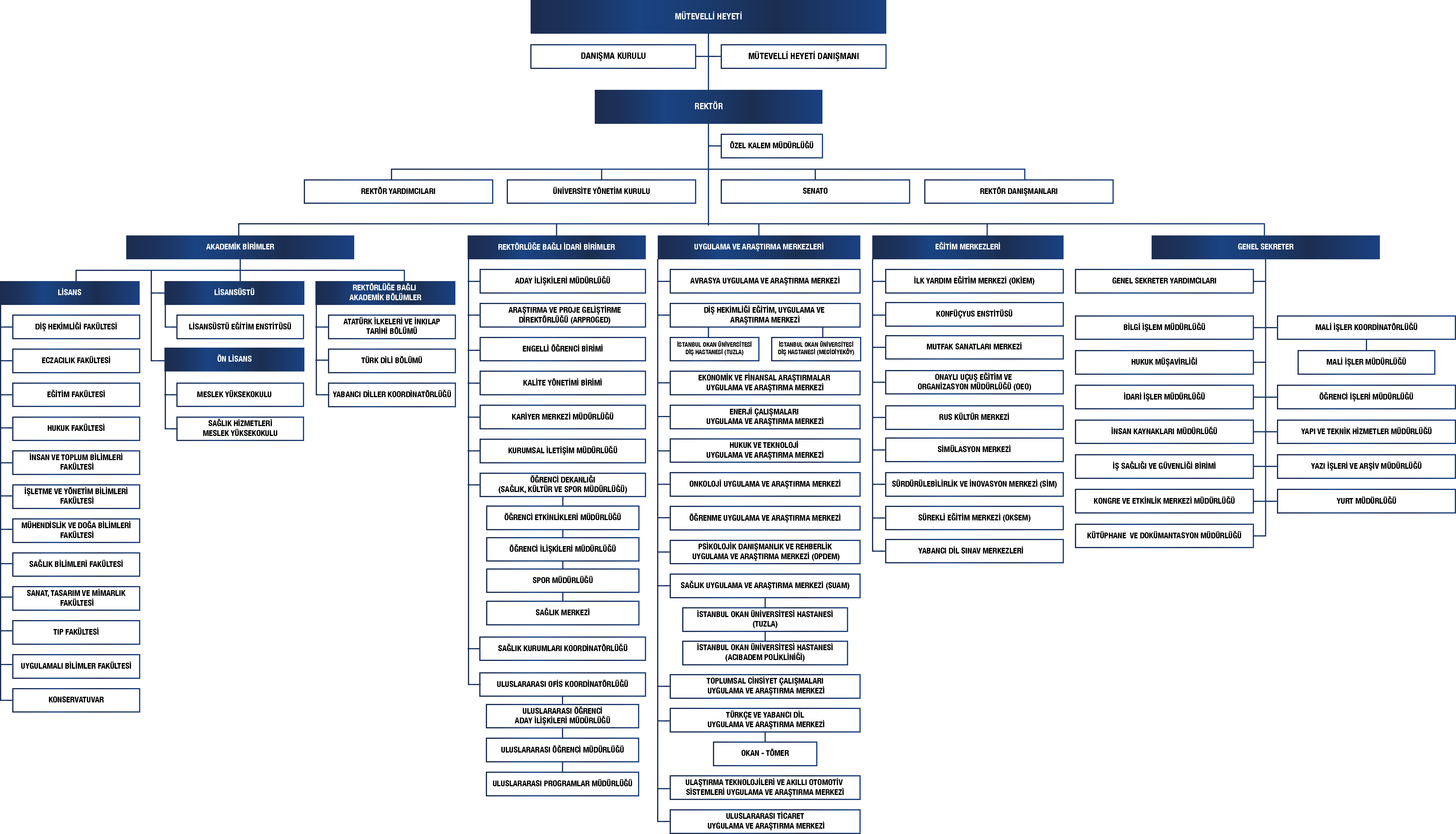 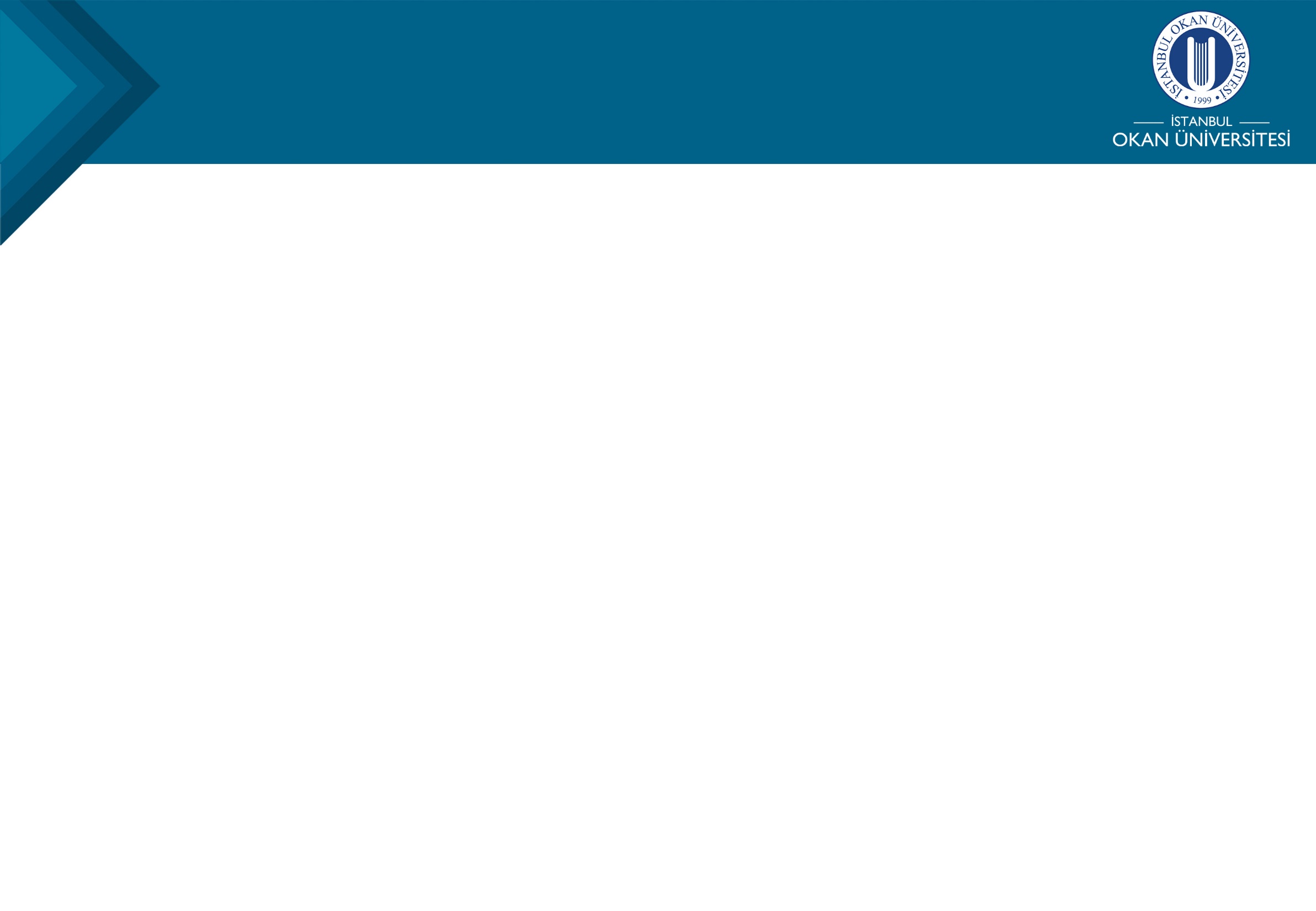 MÜTEVELLİ HEYET BAŞKANIMIZ
IŞIL OKAN GÜLEN
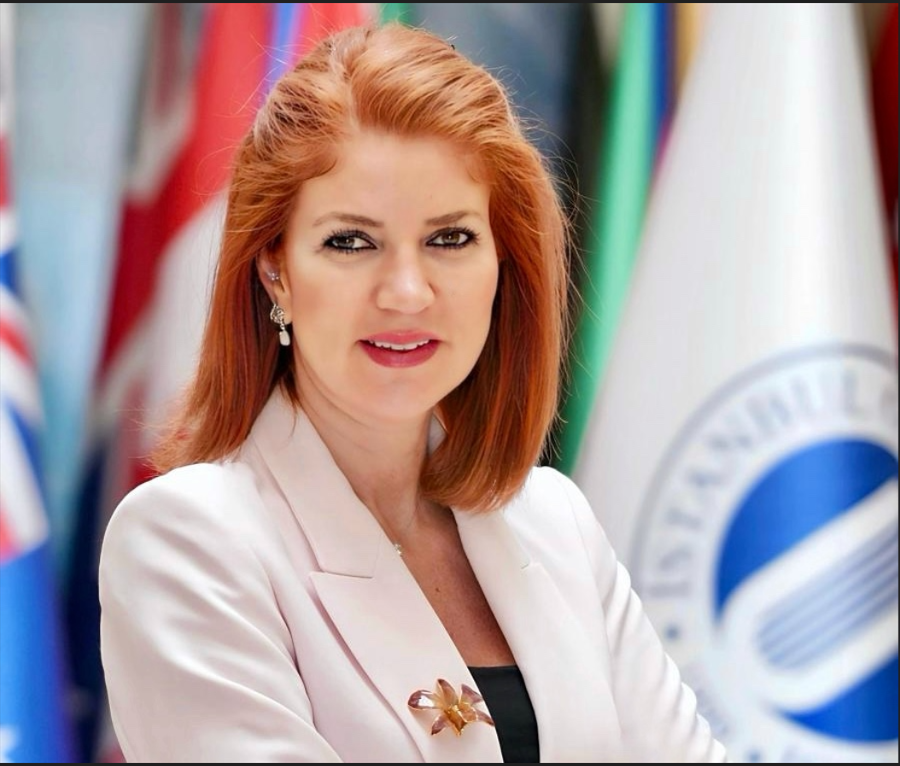 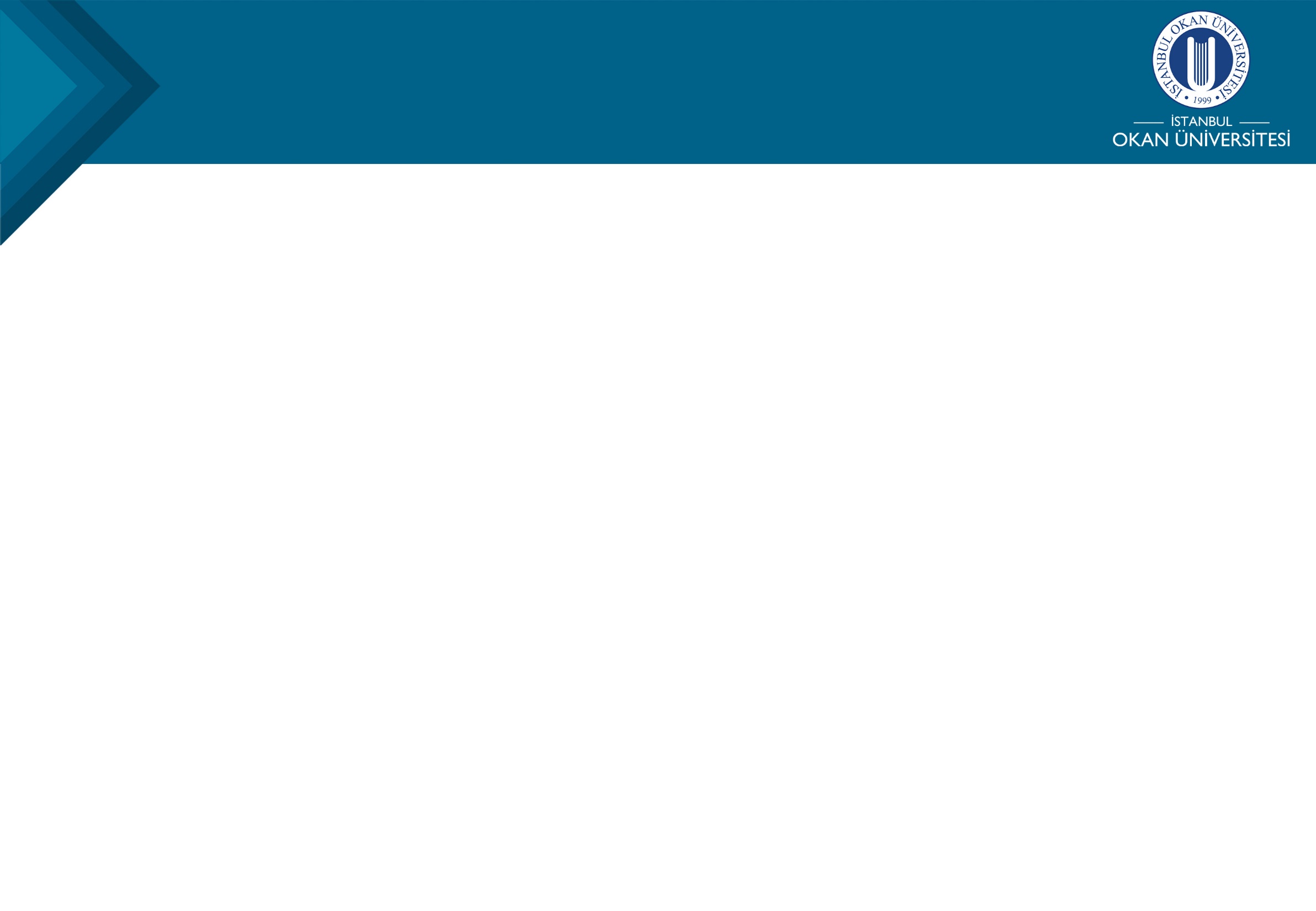 ORGANİZASYON YAPISI
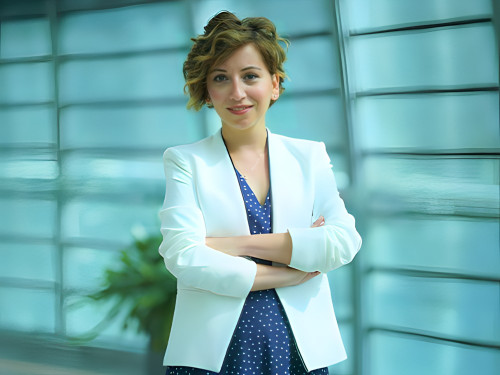 Prof. Dr. Güliz MUĞAN
Rektör
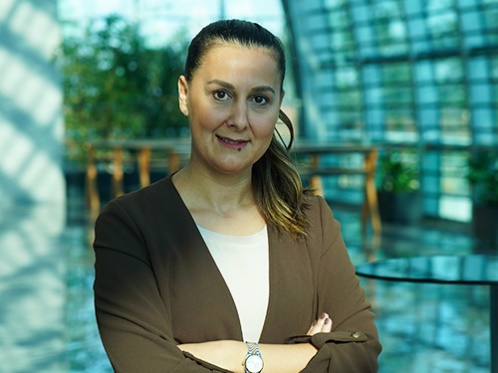 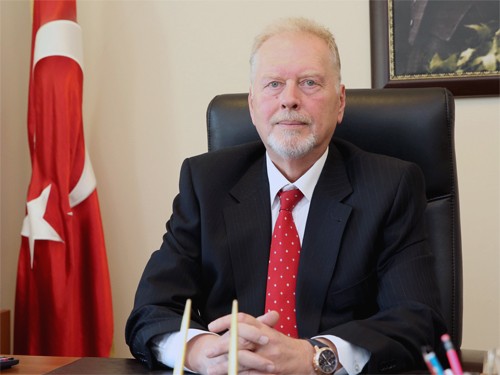 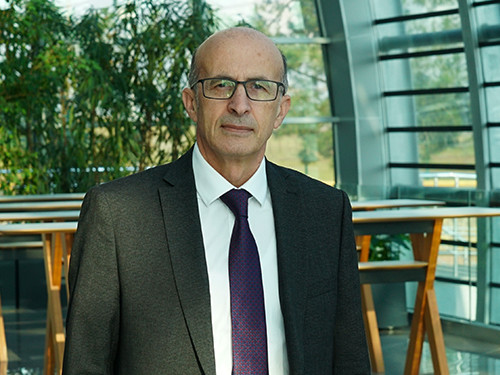 Prof. Dr. Gökçe TUNÇ
Rektör Yardımcısı
Prof. Dr. Alinur BÜYÜKAKSOY
Rektör Yardımcısı
Prof. Dr. Mithat KIYAK
Rektör Yardımcısı
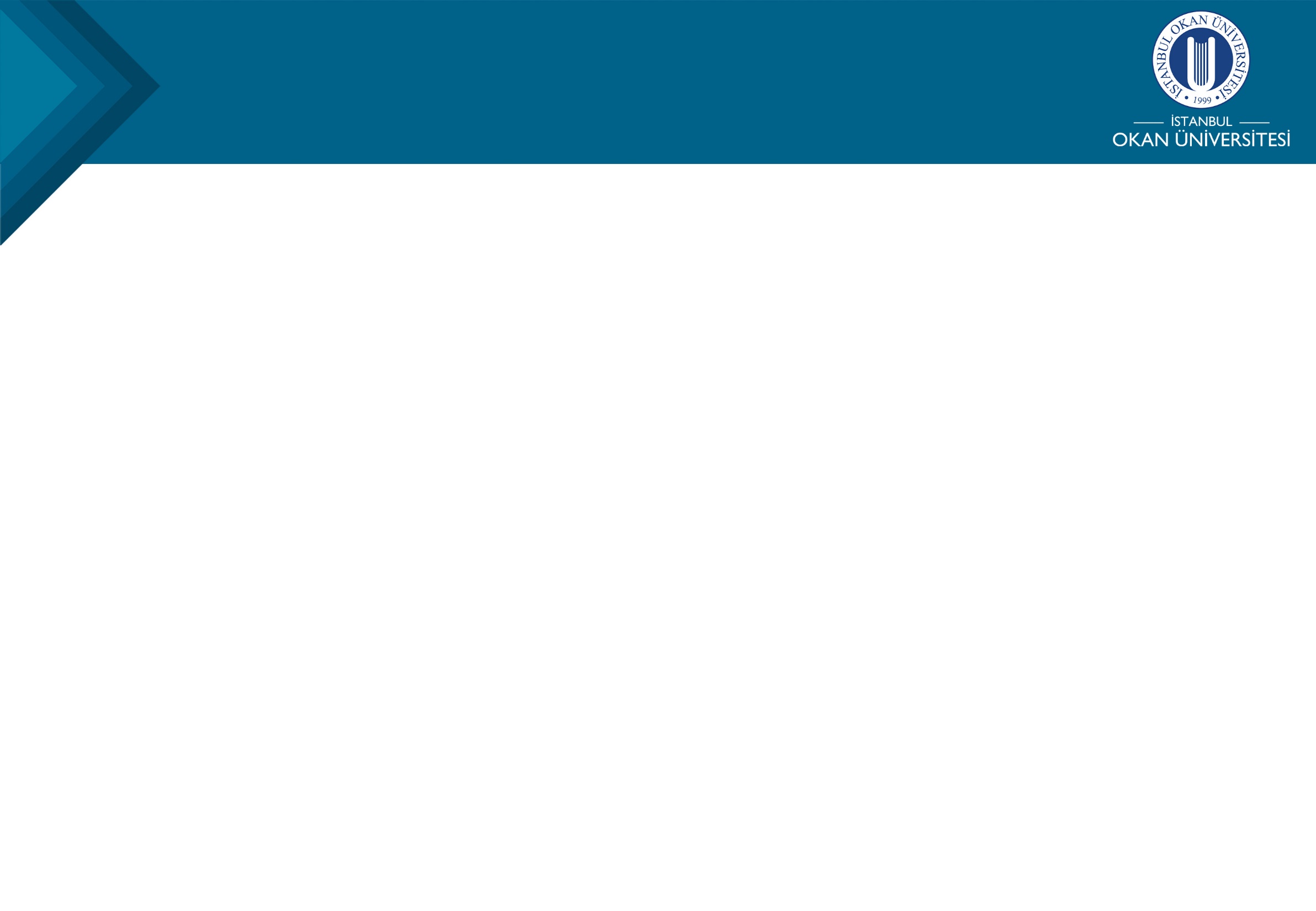 ORGANİZASYON YAPISI
GENEL SEKRETERLİK
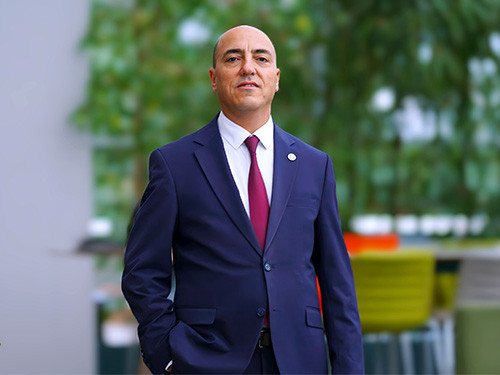 Orhan TUNÇ
Genel Sekreter
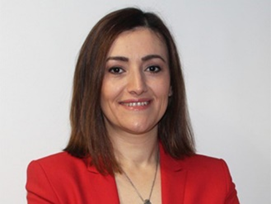 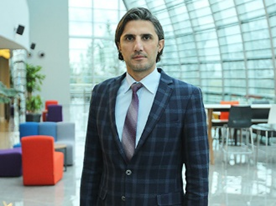 Nilgün DENİZ KORKMAZ
Genel Sekreter Yardımcısı
Burhanettin DEMİRCİ
Genel Sekreter Yardımcısı
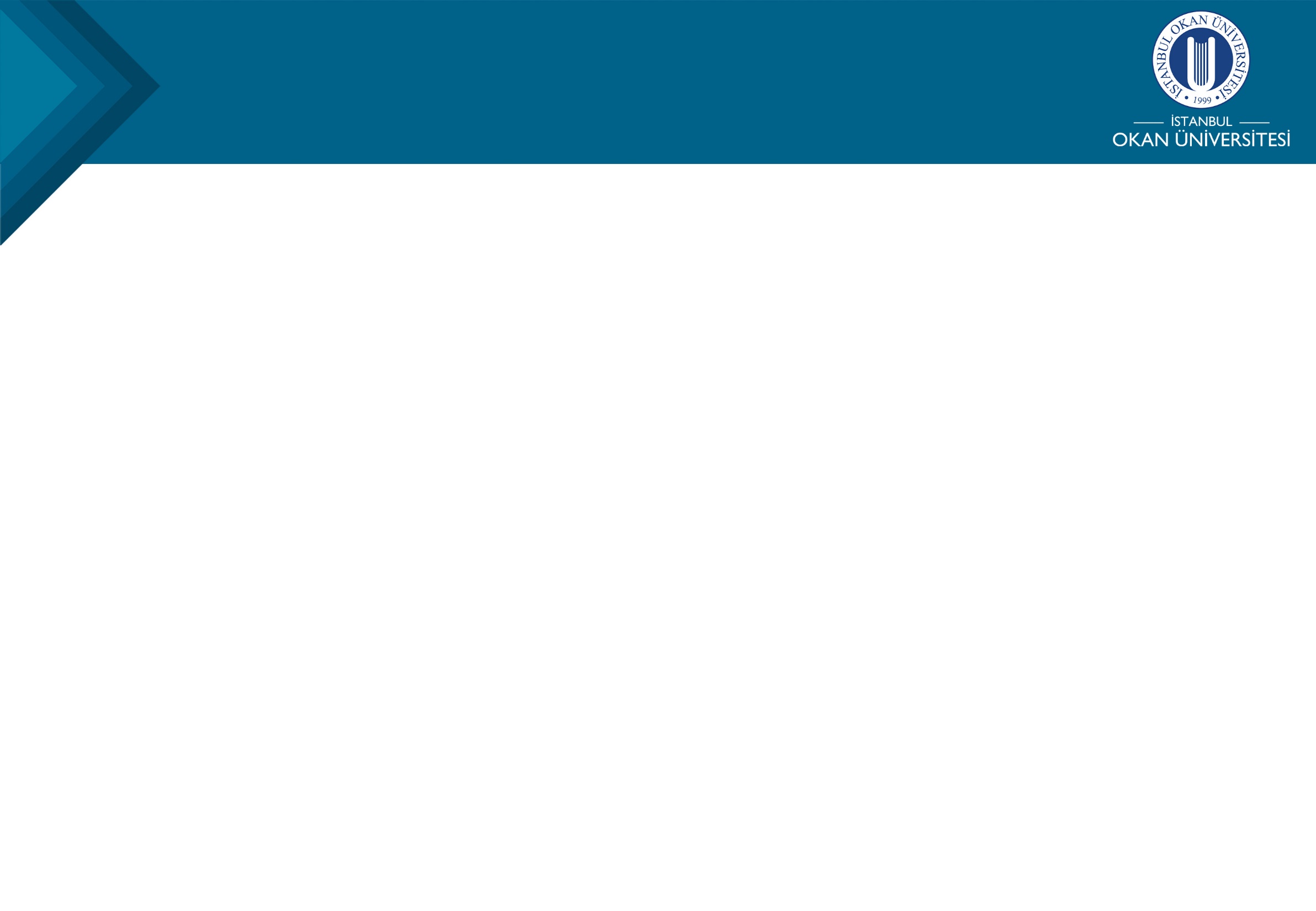 AKADEMİK BİRİM YÖNETİCİLERİ
FAKÜLTELER
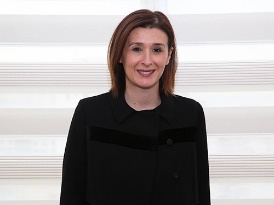 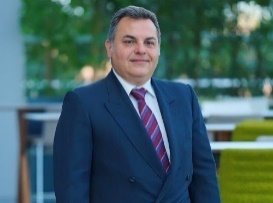 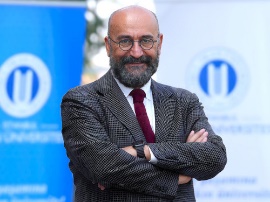 Prof. Dr. Mehmet Reşat Başar
Sanat, Tasarım ve Mimarlık 
Fakültesi
Prof. Dr. Barkın BERK
Eczacılık Fakültesi
Prof. Dr. Deniz Gökçe MERAL
Diş Hekimliği Fakültesi
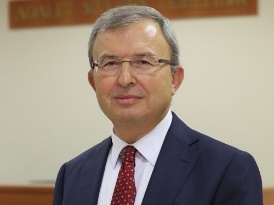 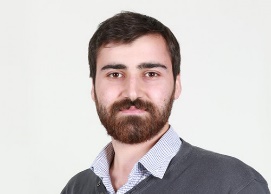 MESLEK YÜKSEKOKULLARI
Doç. Dr. Ömer Cihan Kıvanç
Mühendislik ve Doğa Bilimleri Fakültesi
Prof. Dr. Mustafa KOÇAK
Hukuk Fakültesi
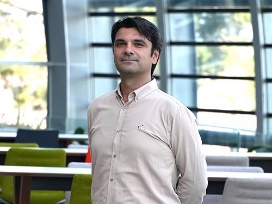 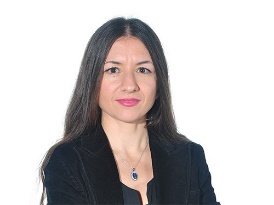 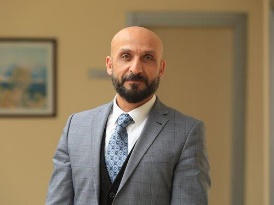 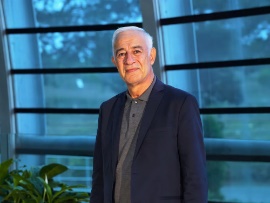 Prof. Dr. Cemal DEMİRCİOĞLU
İnsan ve Toplum Bilimleri 
Fakültesi
Prof. Dr. İhsan Diler ÖZAÇMAK
Sağlık Bilimleri Fakültesi
Dr. Öğretim Üyesi Işılay BİLGİÇ
Meslek Yüksekokulu
Dr. Öğretim Üyesi Halil SOYAL
Sağlık Hizmetleri Meslek Yüksekokulu
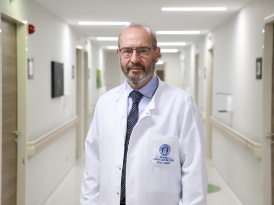 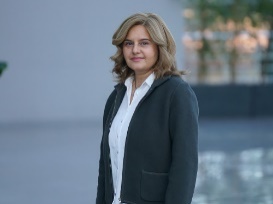 ENSTİTÜ
KONSERVATUVAR
Prof. Dr. Aytaç GÖĞÜŞ
Eğitim Fakültesi
Prof. Dr. Selçuk MERCAN
Tıp Fakültesi
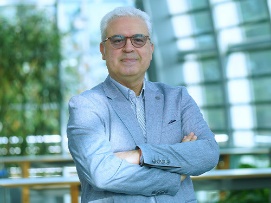 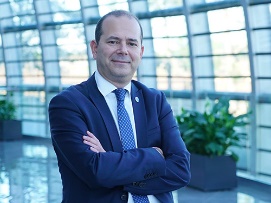 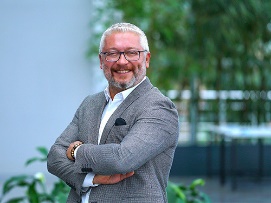 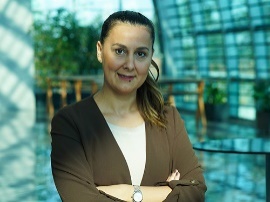 Prof. Dr. Gökçe TUNÇ
İşletme ve Yönetim Bilimleri 
Fakültesi
Prof. Dr. Caner GİRAY
Uygulamalı Bilimler 
Fakültesi
Doç. Dr. Edin Güçlü SÖZER
Lisansüstü Eğitim Enstitüsü
Doç. Dr. Naci MADANOĞLU
Konservatuvar
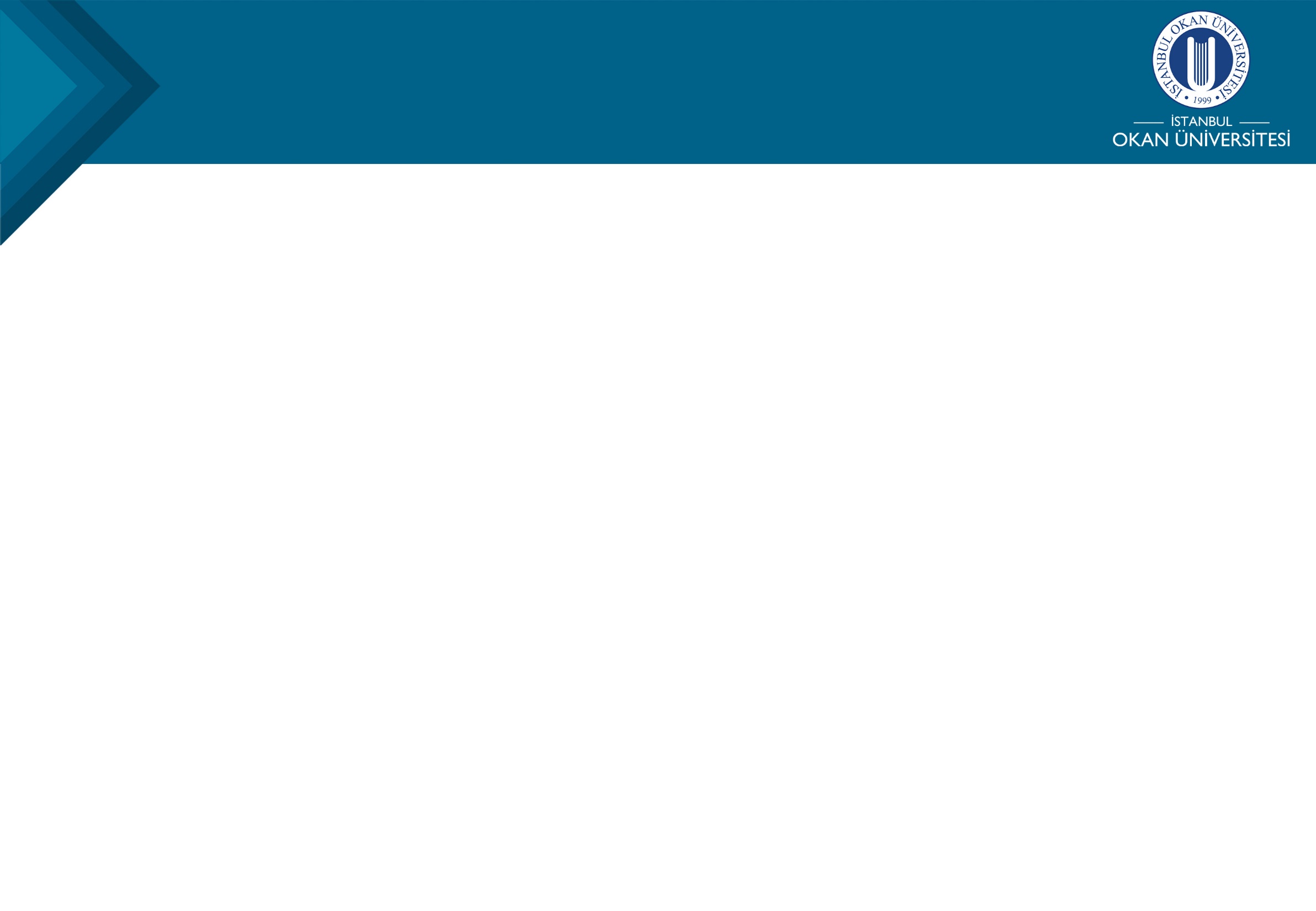 İDARİ BİRİM YÖNETİCİLERİ
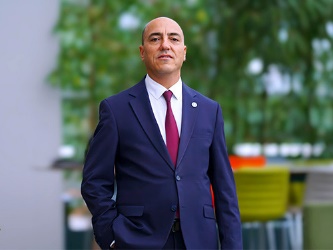 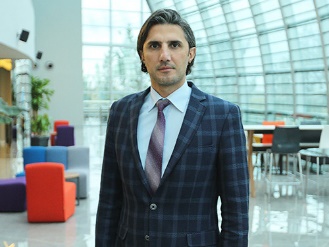 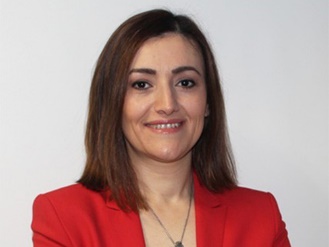 Orhan TUNÇ
Genel Sekreter
Burhanettin DEMİRCİ
Genel Sekreter Yardımcısı
Nilgün DENİZ KORKMAZ
Genel Sekreter Yardımcısı
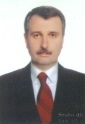 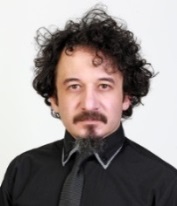 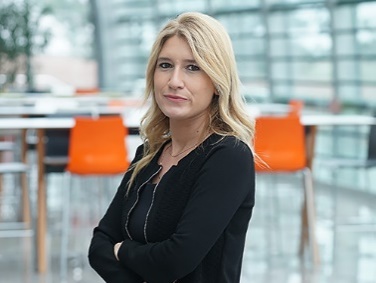 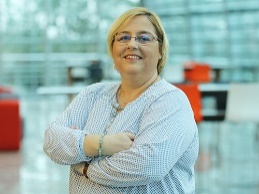 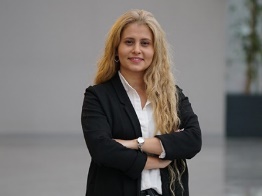 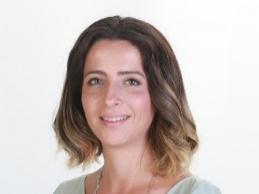 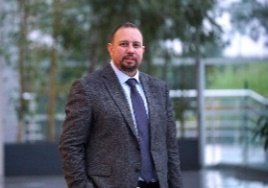 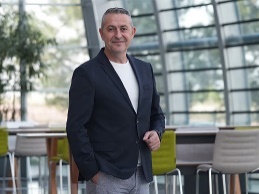 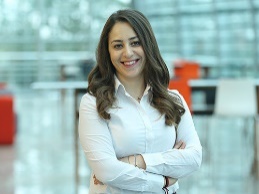 Emel KOÇ
Öğrenme Uyg. ve Arş. Merkezi Müdürü
Mustafa İsmail TUFAN
Bilgi İşlem Müdürü
Hazar DÖRDÜNCÜ
Uluslararası Ofis Koordinatörü
ELİF ÜNYAY
Kurumsal İletişim Müdürü
Ali Taner ENGİN
Mali İşler Koordinatörü
Sema SÜRER
Uluslararası Öğrenciler Müdür V.
İrem YALKI
Uluslararası Programlar Ofis Müdür V.
Emine Banu ÇELEBİ
Mali İşler Müdürü
Alper Tunga ÇAKICI
Aday İlişkileri Müdürü
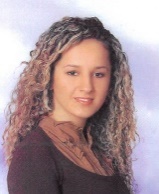 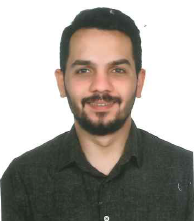 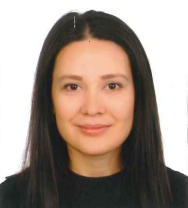 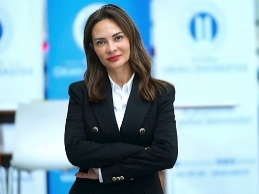 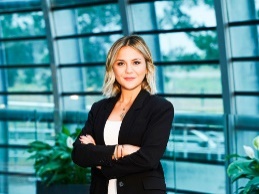 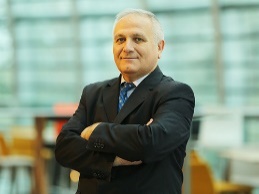 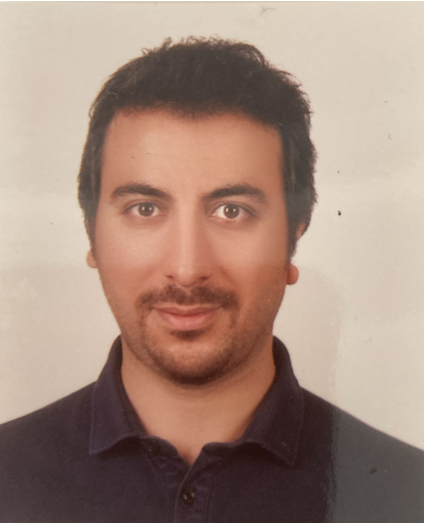 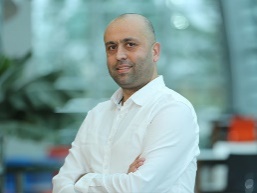 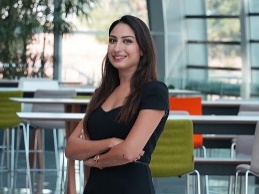 Oğuzhan HIDIRLAR
İdari İşler Müdürü
Muzaffer GENÇ
Öğrenci İşleri Müdür V.
Yasemin KEZKİÇ
İnsan Kaynakları Müdürü
Fatma Sebla UZUNTEPE
Öğrenci Dekanı
Ceren ÖZÇELİK
Yazı İşleri ve Arşiv Müdürü
Mustafa Gani ERTÜRK
Yapı ve Teknik Hizmetler Müdürü
Peren YÖRÜK
Kariyer Merkezi Müdürü
Kenan ÖZTOP
Kütüphane Müdürü
Işıl BATMAZ
Hukuk Müşaviri
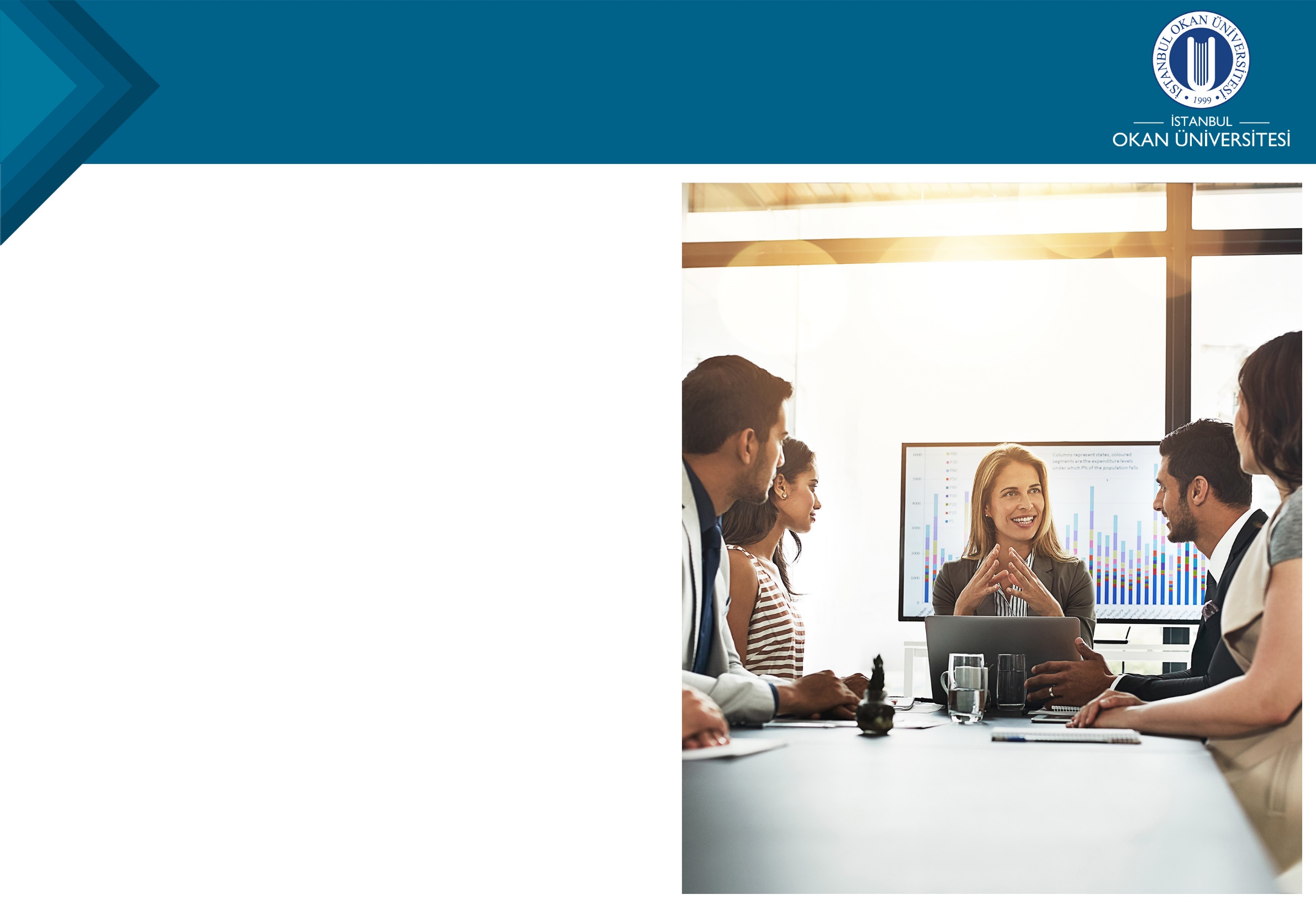 İNSAN KAYNAKLARI POLİTİKALARIMIZ
İşin niteliğine uygun personelin görevlendirilmesini gerçekleştirmek, çalışana yetenek ve yeterliliklerine göre yetişme ve gelişme imkânları sunmak.

Çalışanı, kendisini ilgilendiren konulardan zamanında haberdar ederek görüş ve düşüncelerini paylaşmak.

Çalışanın çalışma ortamında mutlu olarak görevini yapabilmesi için ona uygun iş ortamı sunmak.

Çalışanlarımızın bilgi ve becerilerine uygun görevlerde çalışmasını sağlayarak, çalışma verimini yükseltecek rotasyonlar yapmak.

Çalışanlarımızın eğitim ihtiyaçlarını belirleyerek, eğitim programları hazırlamak.

Performansı yüksek olan çalışanlarımızı olanaklar ölçüsünde ödüllendirerek motive etmek.
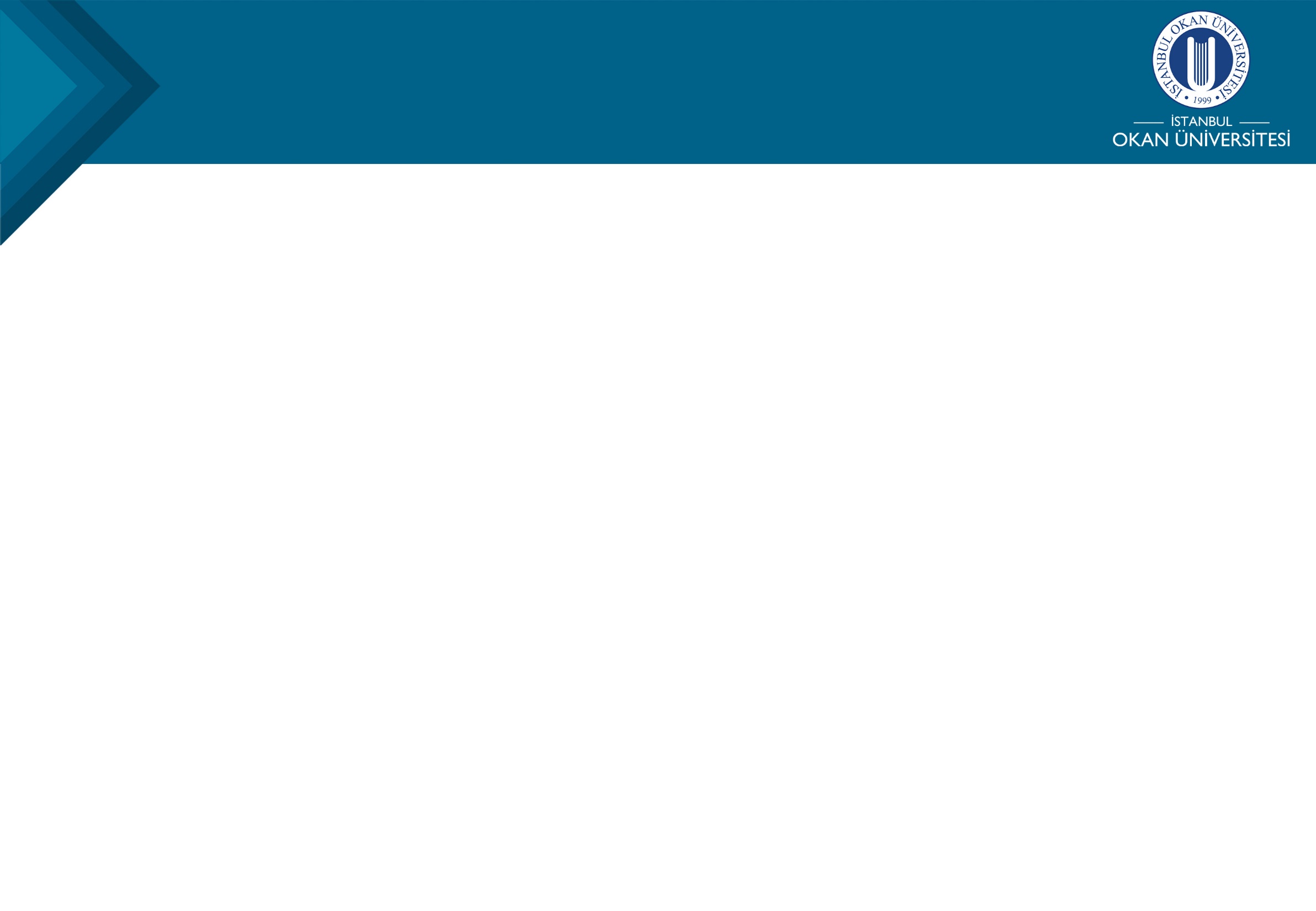 İNSAN KAYNAKLARI POLİTİKALARIMIZ
İZİN KULLANIMI
Çalışanlara verilecek yıllık ücretli izin süresi;
1 yıldan 5 yıla kadar (beş yıl dâhil) olanlara 14 gün,
5 yıldan fazla 15 yıldan az olanlar  ve 50 yaşını dolduranlar 20 gün,
15 yıl (dâhil) ve daha fazla olanlara 26 gün,

       Ayrıca;
Evlenme durumunda 3 gün,
Anne, baba, eş, çocuk veya kardeş vefatı halinde 3 gün,
Doğum için (doğumdan önce 8 hafta, doğumdan sonra 8 hafta) 16 hafta,
Babalık izni 5 gün,
Bölüm yöneticilerinin onayı ile yılda toplam 2 günü aşmamak üzere mazeret izni verilir.
İş yerimizde her birinizin katkılarının değerini bilerek, motivasyonunuzu artırmak ve özel anlarınızı daha da anlamlı kılmak amacıyla doğum günü olan her bir çalışanımıza, doğum günü ayı içerisinde, yöneticisinin onayıyla bir gün izin hakkı Genel Sekreterlik onayı ile kullandırılır.
ÇALIŞMA GÜNLERİ VE SAATLERİ
DENEME SÜRESİ
Hafta için 5 gün, 08:30 ve 17:30 saatleri arasında çalışıyoruz.
Çalışanlarımız 2 aylık 
değerlendirme sürecine tabii tutulur.
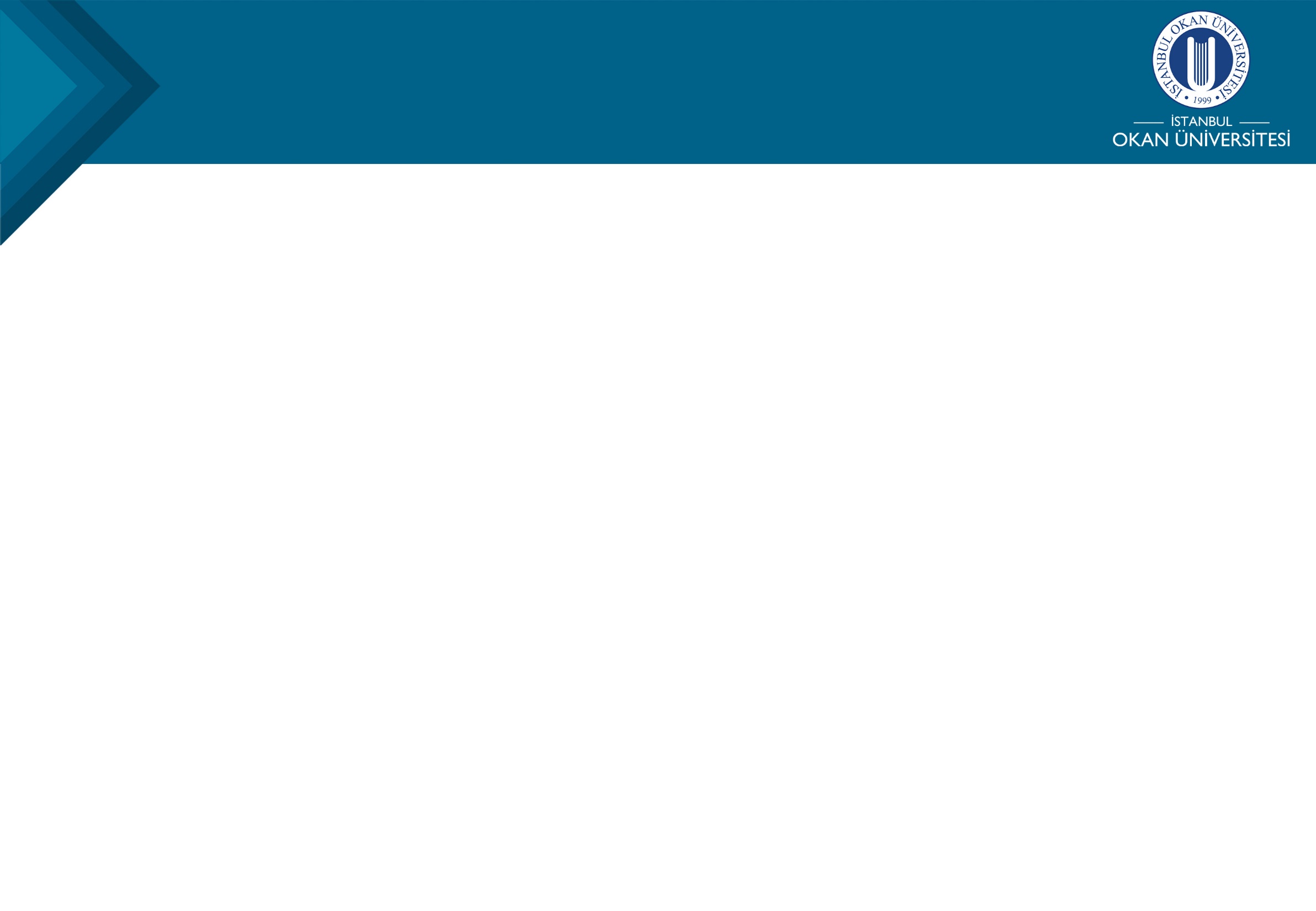 İNSAN KAYNAKLARI POLİTİKALARIMIZ
YEMEK UYGULAMALARI
Öğle Arası 12:00-13:00 
Avrasya Restorant 3 çeşit tabldot (yemek ücretsiz) - kart geçerli Eğitim Fakültesi -1. katta bulunmaktadır.
Teras Restorant 3 çeşit tabldot (yemek ücretsiz) - kart geçerli Tıp Fakültesi giriş katında bulunmaktadır.
Marco Polo Restorant (Ek ücretli)  - kart geçerli Yaşam Merkezi giriş katında bulunmaktadır.
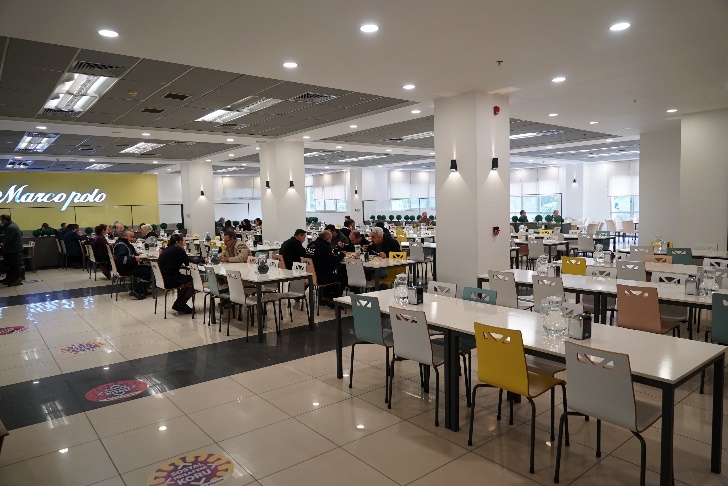 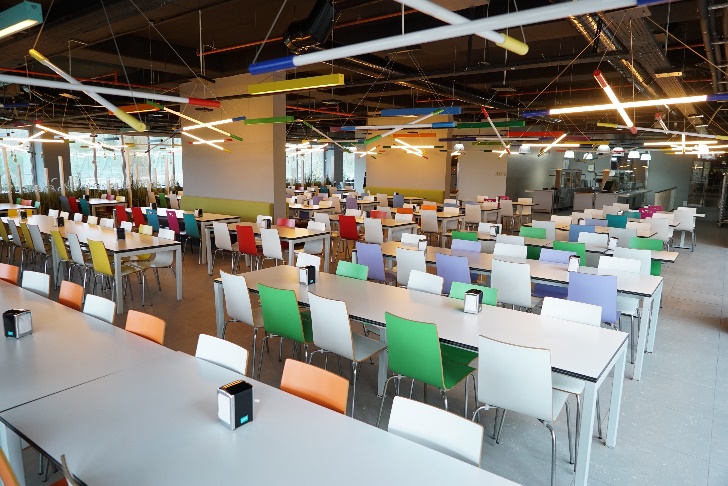 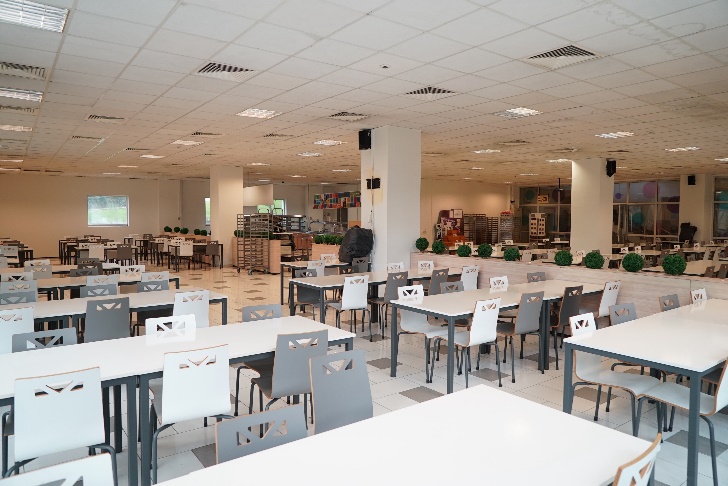 Marco Polo Restorant
Teras Restorant
Avrasya Restorant
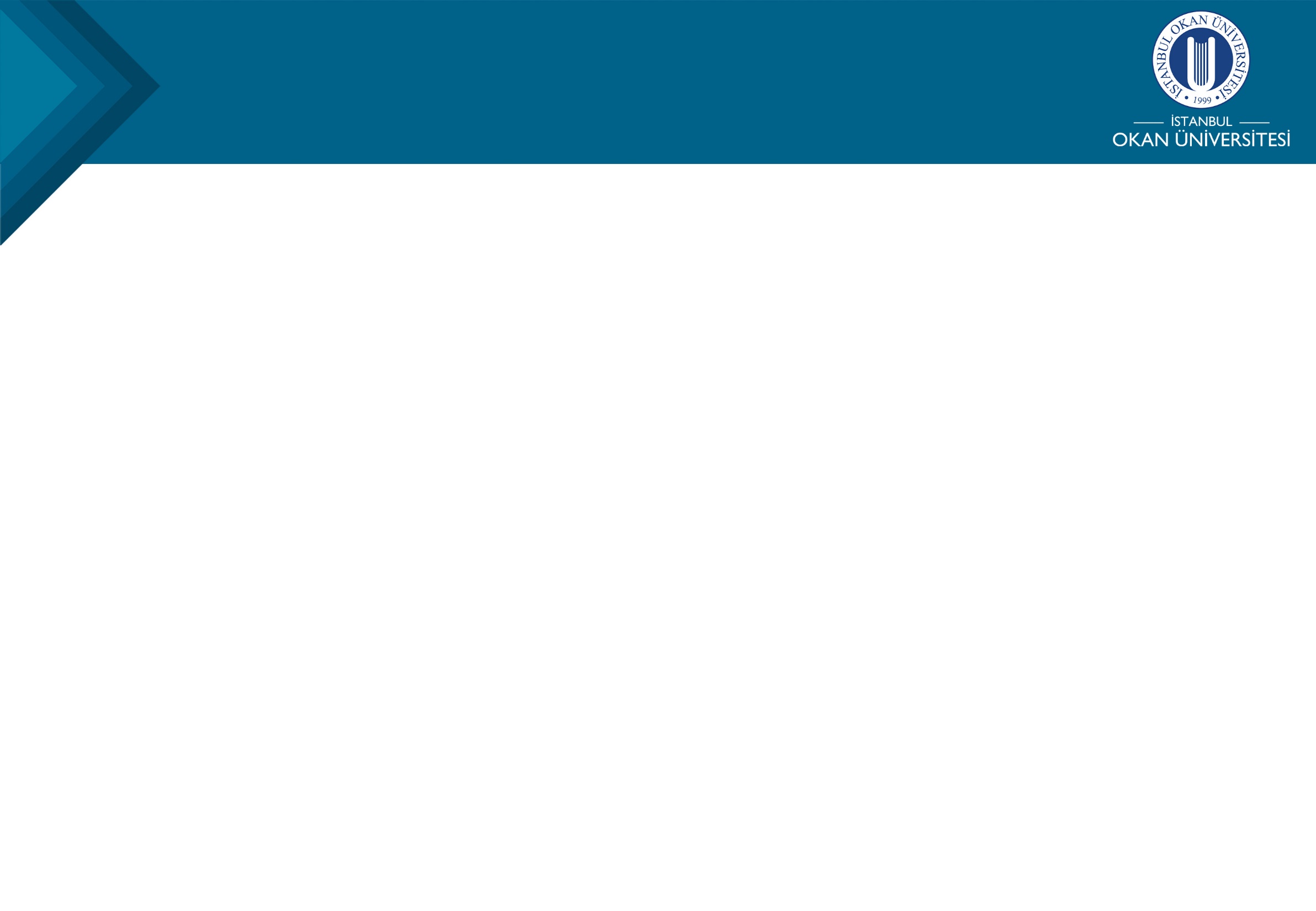 EĞİTİMLER HOBİLER
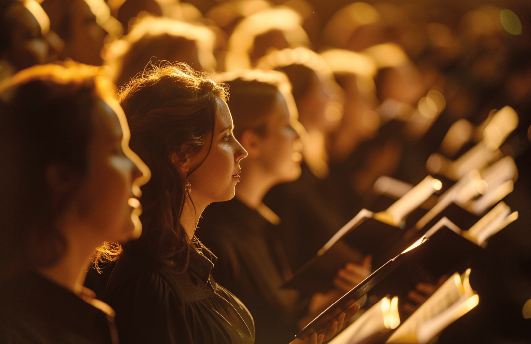 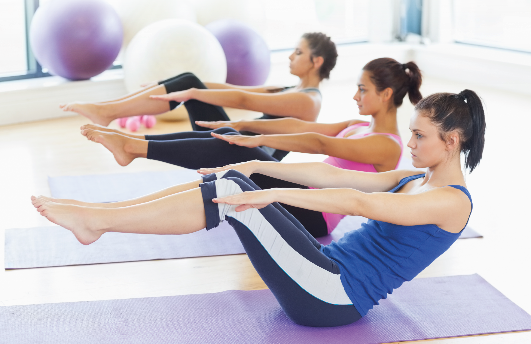 Koro
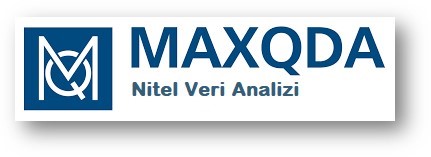 Pilates
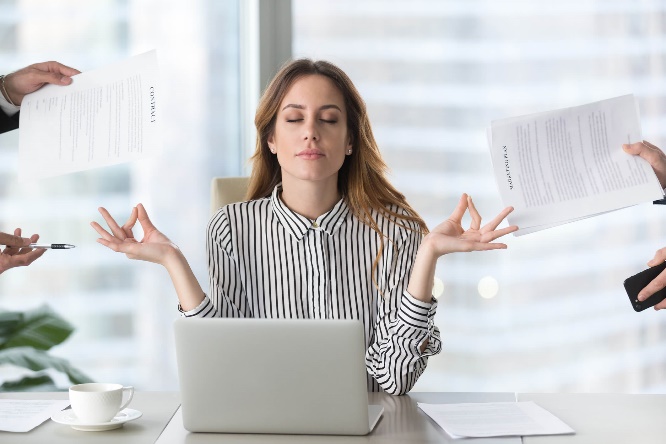 MaxQda ile Nitel Veri Analizi
İş Hayatında Stresle Baş Etme Yöntemleri
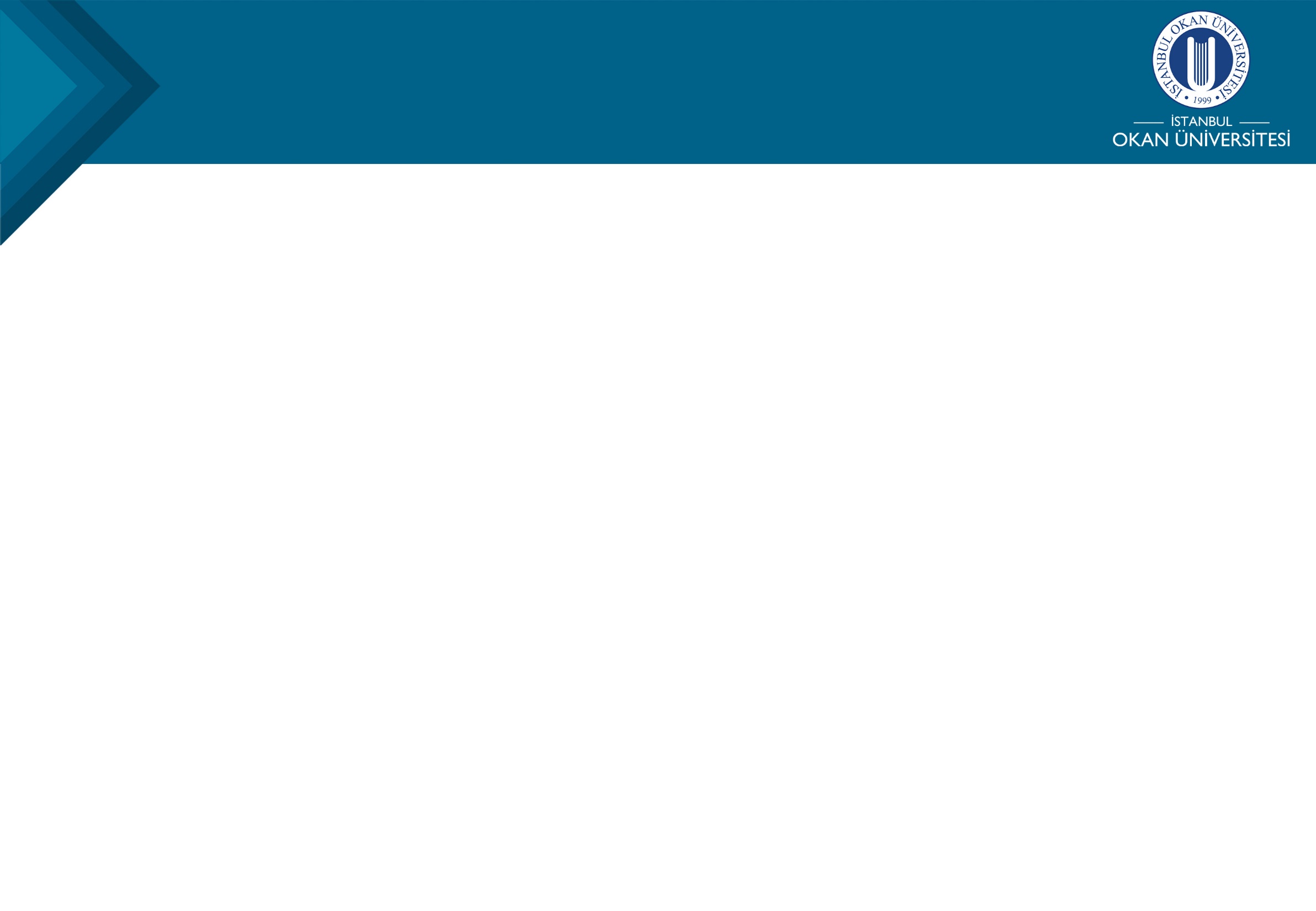 EBYS
Yazışmalarınızı Elektronik Belge Yönetim sistemi- EBYS ile oluşturabileceğinizi Biliyor muydunuz?
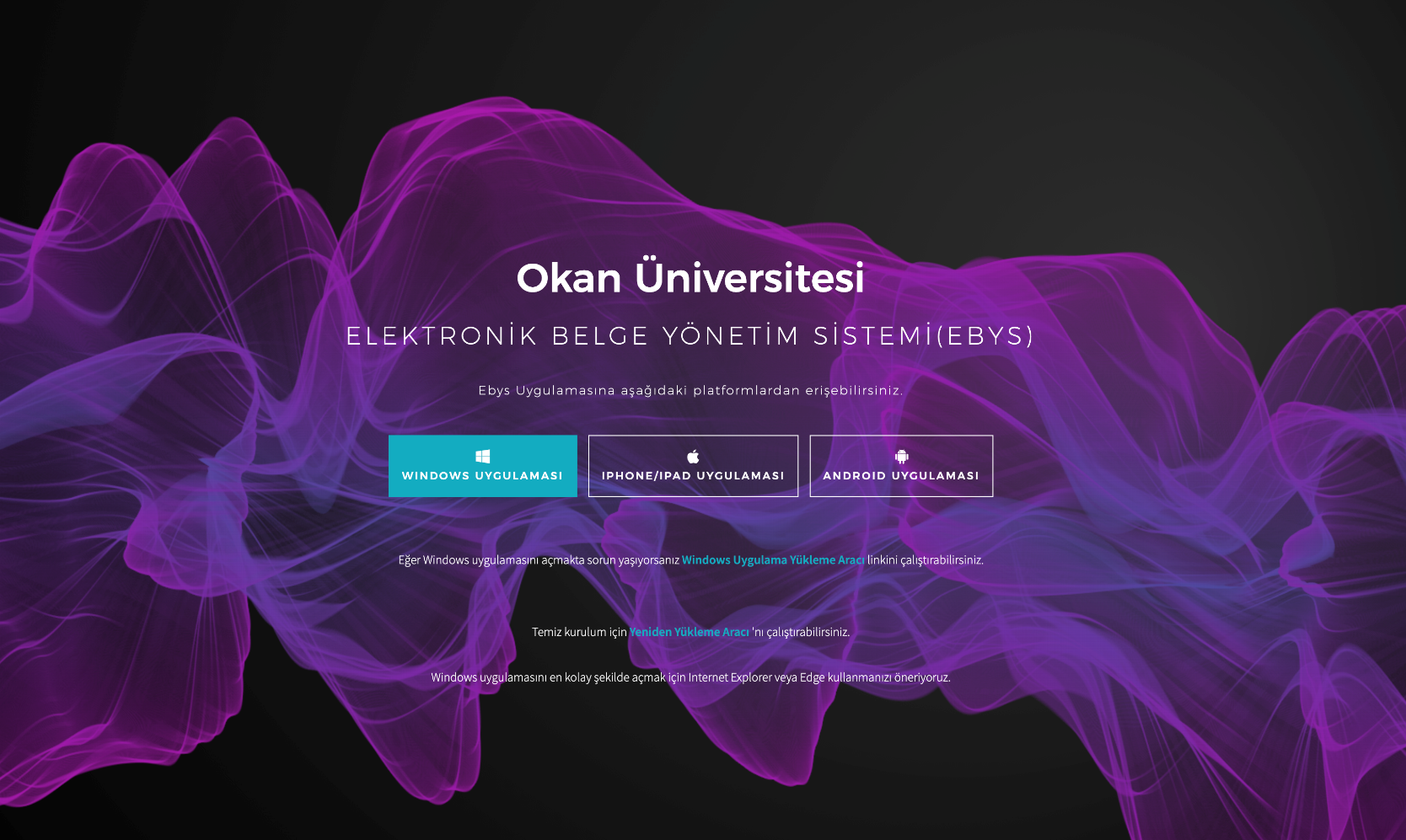 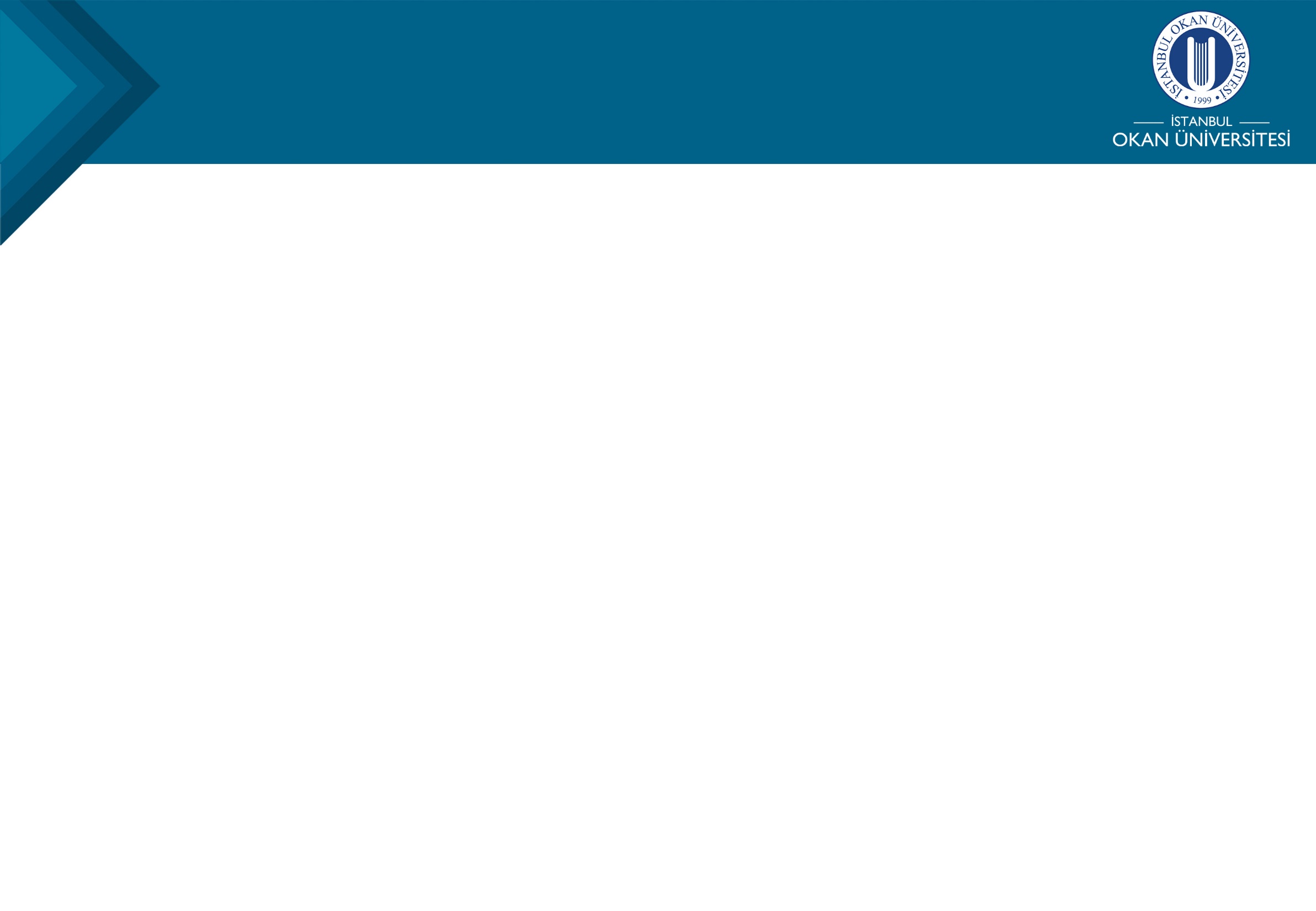 PERSONEL KARTI
Ücretsiz Internet kullanımı için "academic" isimli ağ (Personal için), "guest" isimli ağ (misafirlerimiz için), "student" isimli ağ  (Öğrenciler için) e-posta için   verilen kullanıcı adı ve şifre ile kullanılabilir.

Personellerimizin kampüs giriş-çıkışlarında kart okutmaları gerekmektedir.
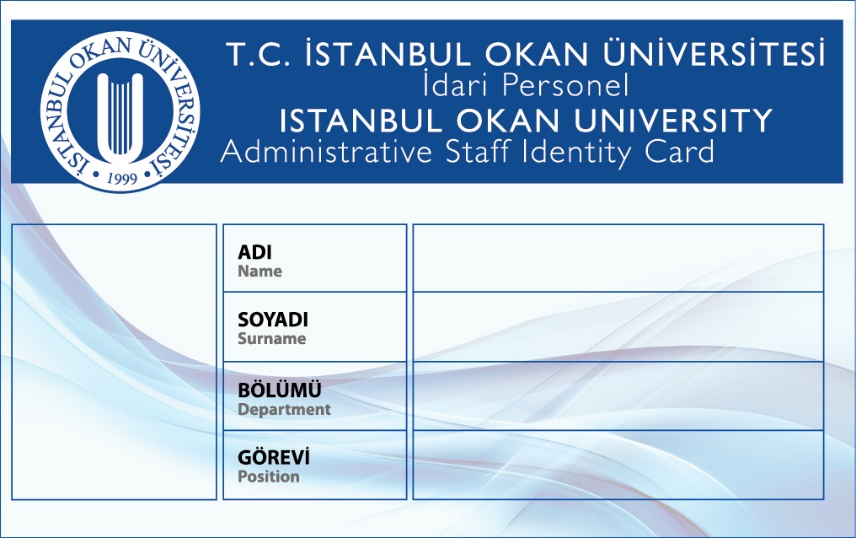 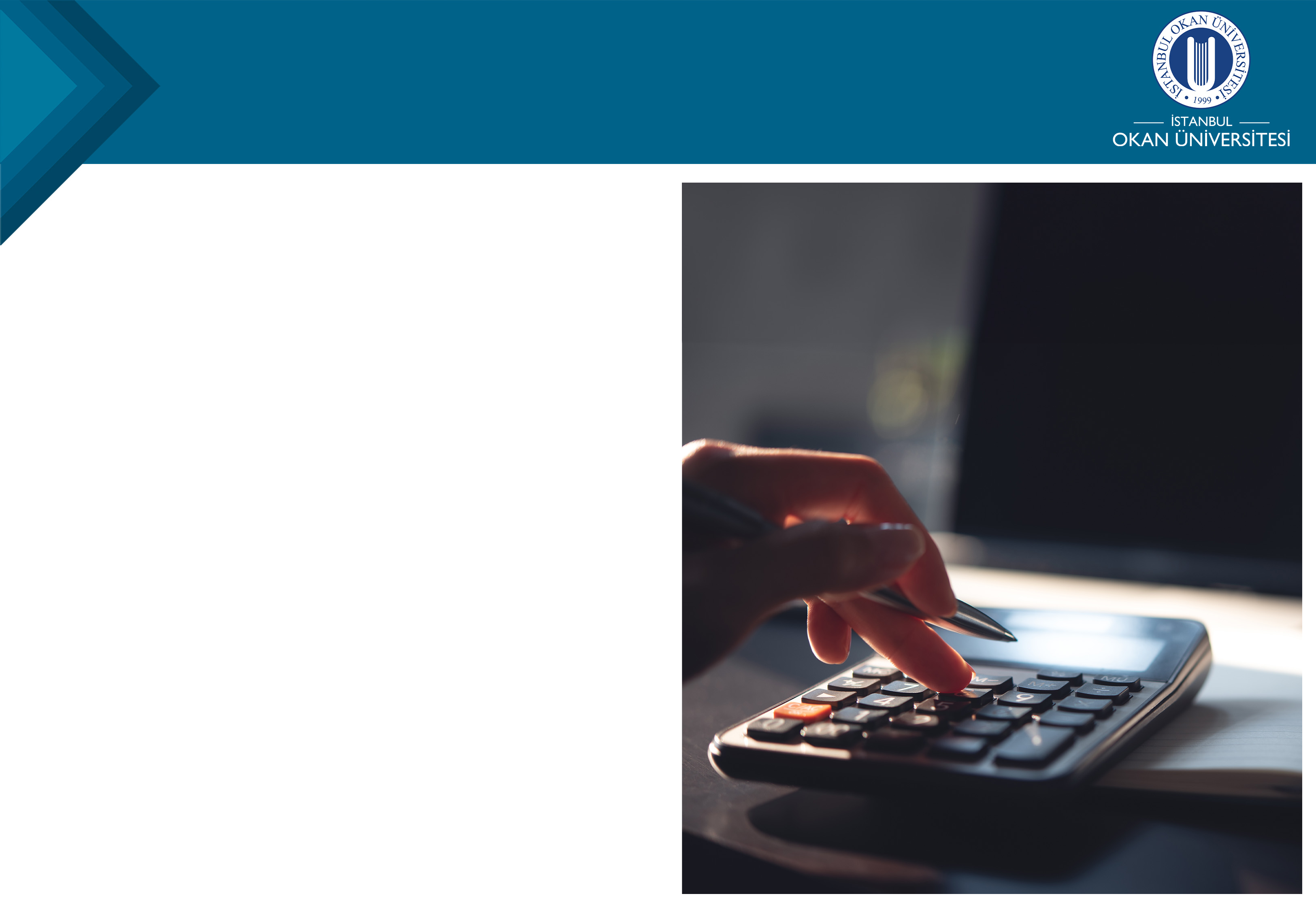 ÜCRET ÖDEMELERİ
Çalışılan aya ait hak edilen ücret ödemeleri takip eden ayın ilk iş gününde banka aracılığı ile yapılır.
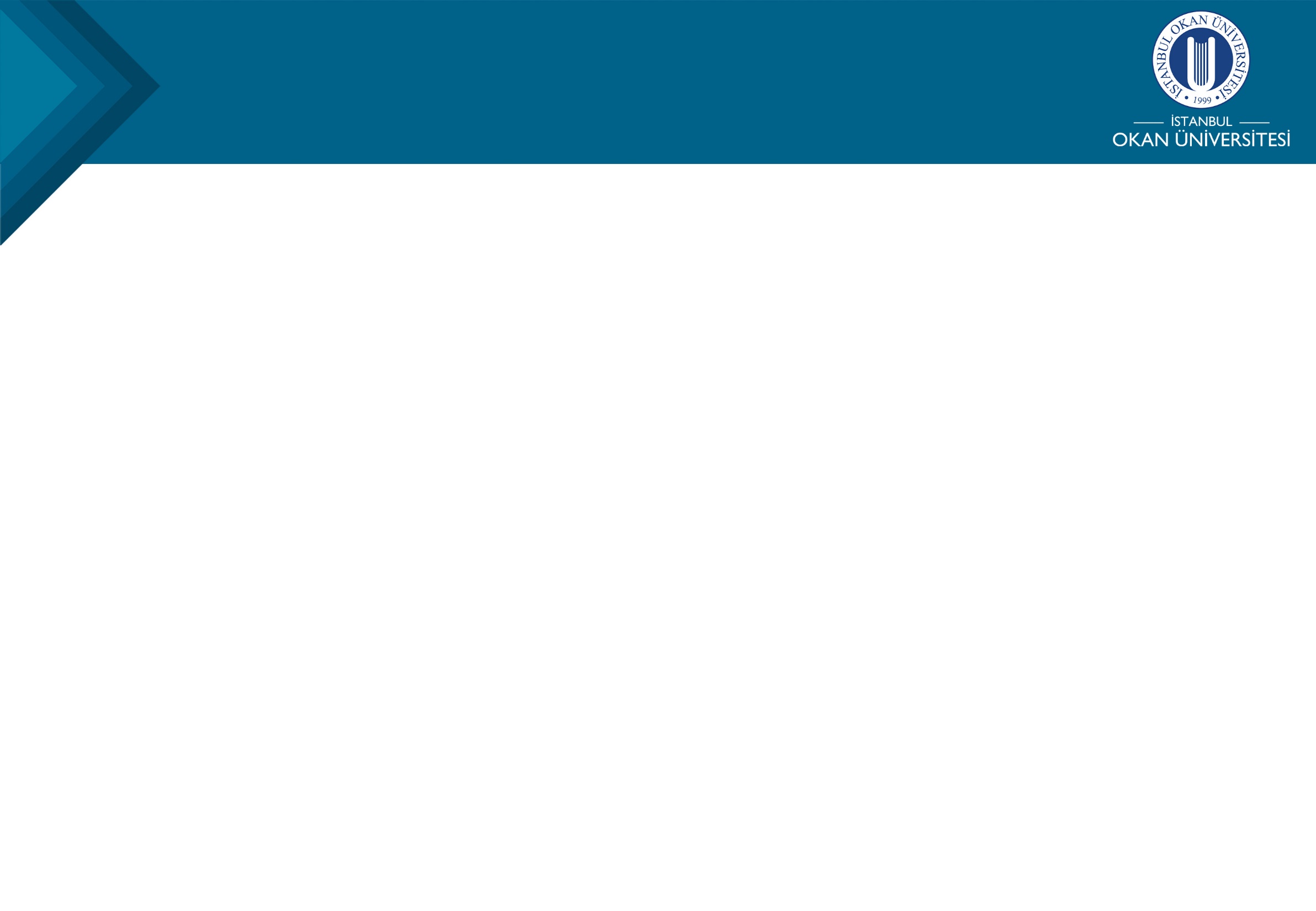 ZORUNLU BİREYSEL EMEKLİLİK (BES)
01.01.2017 tarihinden itibaren, Türkiye'deki 45 yaş altı çalışanlar için BES katılımı zorunlu hale getirilmiştir. 
Bu sistemin temel amacı, çalışanların emeklilik dönemlerinde ek gelir sağlamak ve devlet katkısıyla finansal güvence oluşturmaktır. Çalışanlar, maaşlarının bir kısmını bu sisteme yatırarak emeklilik dönemleri için birikim yaparlar. Devlet de katılımcılara, ödedikleri katkı payının %30'u kadar ek katkı sağlar. Bu sistemin amacı, çalışanların emekliliklerinde daha rahat bir yaşam sürmelerini sağlamaktır.

Zorunlu BES'e Katılım Süreci:
1.Katılım Başlangıcı:
Zorunlu BES'e katılım, çalışmaya başladığınız tarihten itibaren otomatik olarak başlar. İnsan Kaynakları departmanımız, bu süreci sizin adınıza başlatacaktır. Katılım için herhangi bir işlem yapmanıza gerek yoktur.
2.Katılım Payı:
BES sistemine katılmak için, maaşınızın %3’ü kadar bir kesinti yapılacaktır. Bu kesinti, yasal düzenlemeye uygun olarak belirlenen bir orandır. Bu kesintiler, bireysel emeklilik hesabınıza aktarılacaktır.
3.Katılım İptali Hakkı:
Sisteme katılım başladıktan sonra, ilk 2 ay içinde müşteri hizmetlerini arayarak katılımınızı iptal edebilirsiniz. İptal talebinde bulunmazsanız, sistem otomatik olarak devam eder.
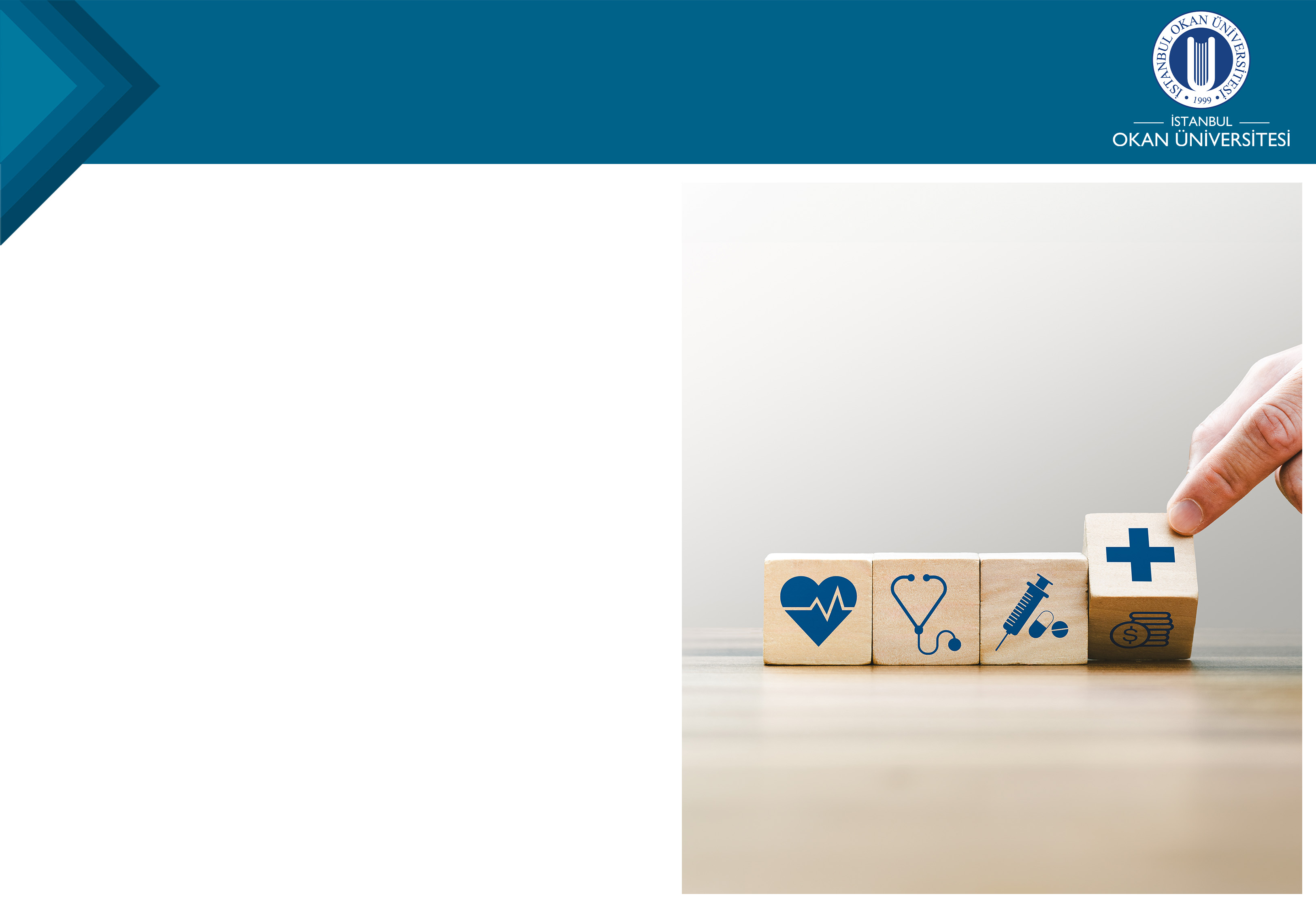 SAĞLIK HİZMETLERİ
Kampüsümüz içinde ücretsiz hizmet veren doktor ve   hemşiremiz bulunmaktadır. 
Ayrıca 24 saat ambulans hizmeti yer almaktadır.
Üniversitemizin reviri, öğrencilerin ve diğer personelin muayeneleri ve ayakta tedavileri için gerekli sağlık hizmetlerini yerine getirmekte ve sevk edilen hastaların takibi yapılmaktadır.
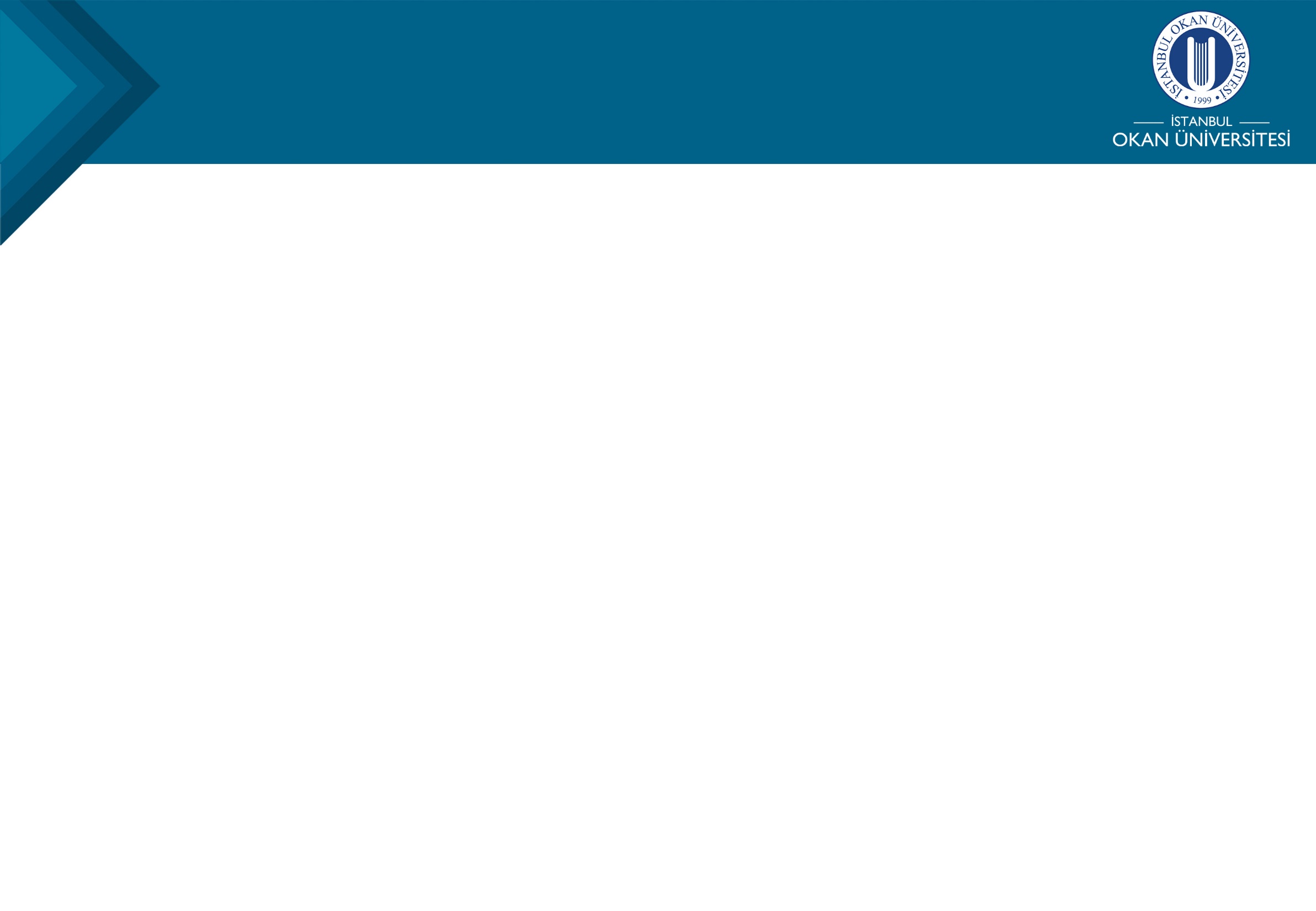 UZGÖRÜ ÇALIŞTAYI
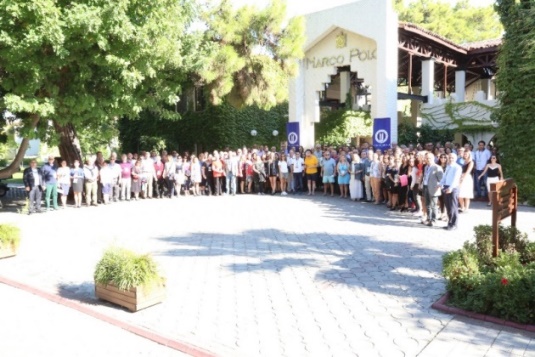 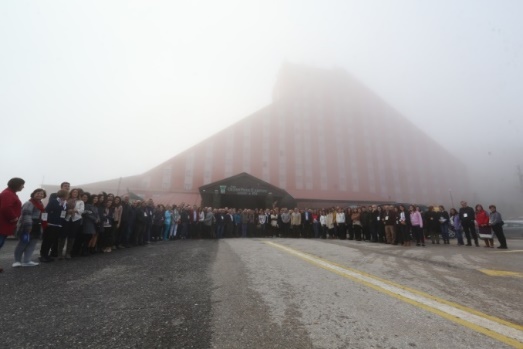 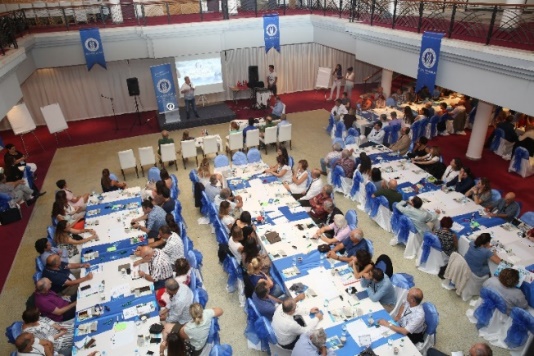 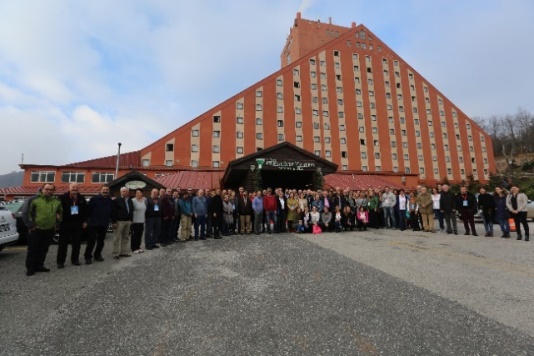 2015 Uzgörü Çalıştayı
2016 Uzgörü Çalıştayı
2017 Uzgörü Çalıştayı
2018 Uzgörü Çalıştayı
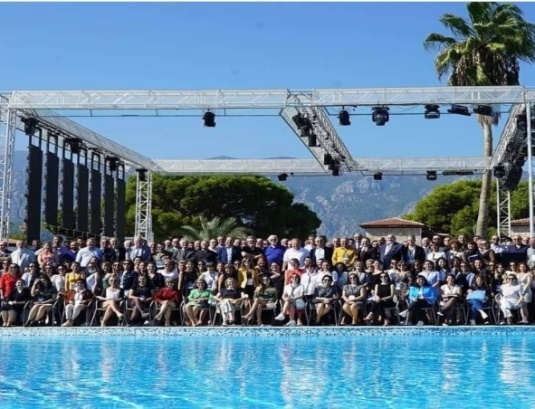 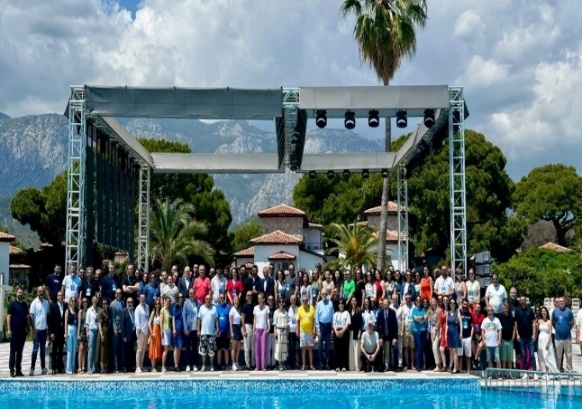 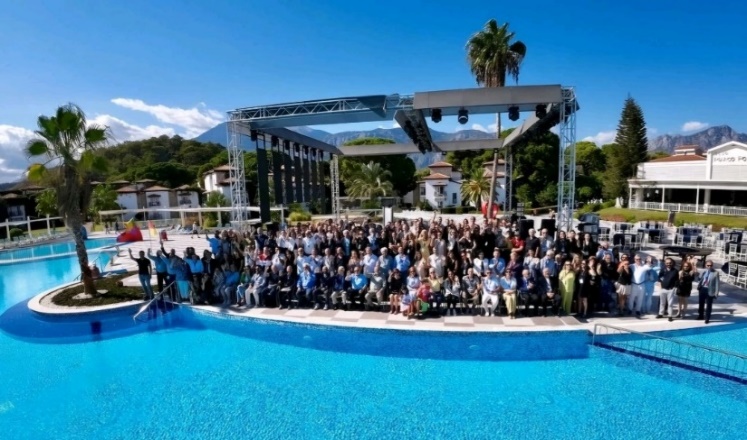 2021 Uzgörü Çalıştayı
2023 Uzgörü Çalıştayı
2024 Uzgörü Çalıştayı
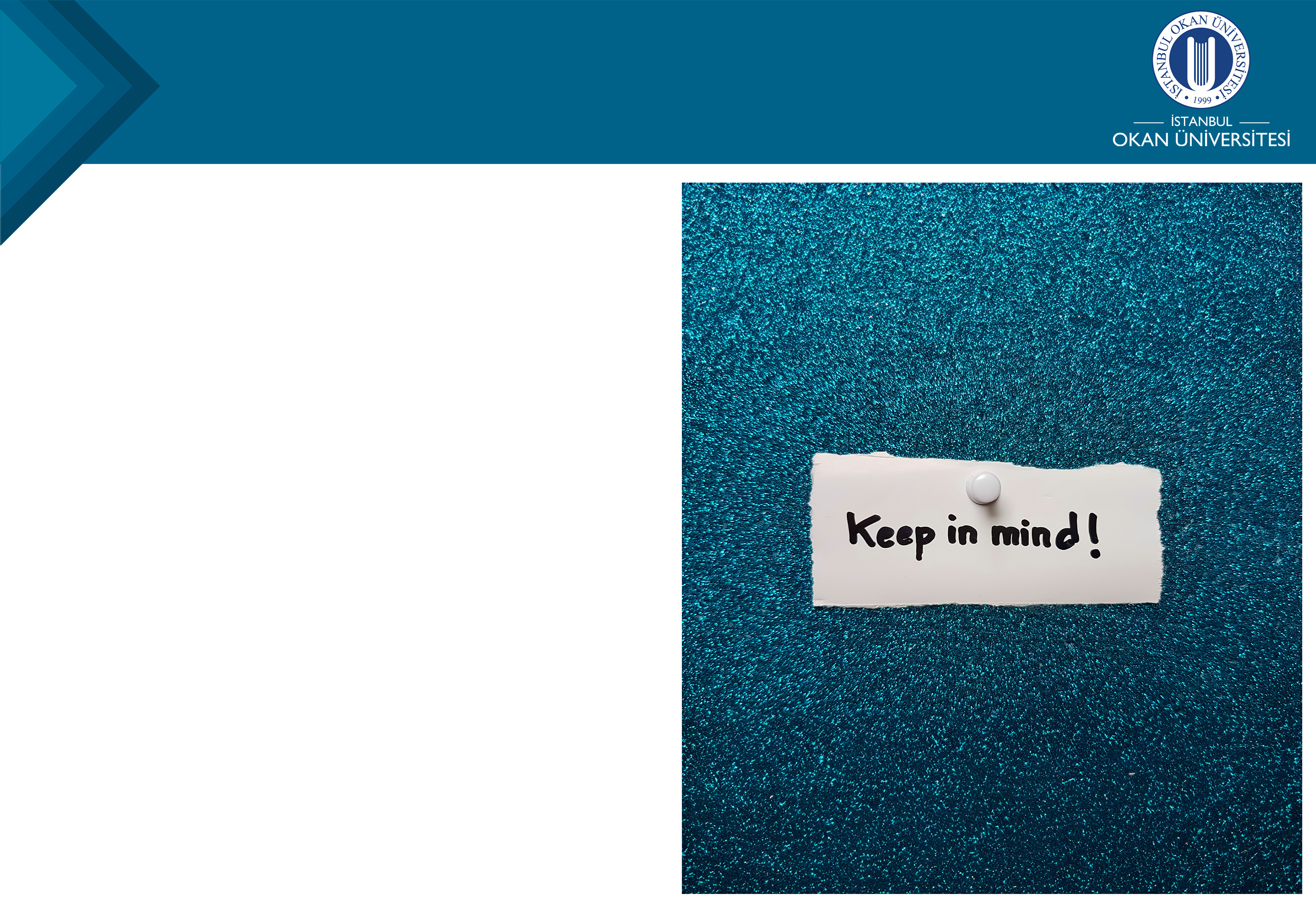 AKLINIZDA BULUNSUN
Şifrelerimi güvenli ve gizli bir şekilde saklıyorum.
Bana verilen kartı turnikelerden okutarak giriş çıkış yapıyorum.
Üniversitenin gizli bilgilerini kurum dışından kişilerle paylaşmıyorum.
Maaş bilgilerimi iş ortamımda paylaşmıyorum.
Önemli evrakları kilitli dolap ve çekmecelerde tutarım.
Bilgisayarıma hiçbir suretle lisanssız program yükleyemem.
Mevcut ve değişen kişisel, ailevi, medeni durum, ikametgah vb. durumları İnsan Kaynakları Müdürlüğü’ne en kısa sürede haber vermek çalışanların sorumluluğundadır.
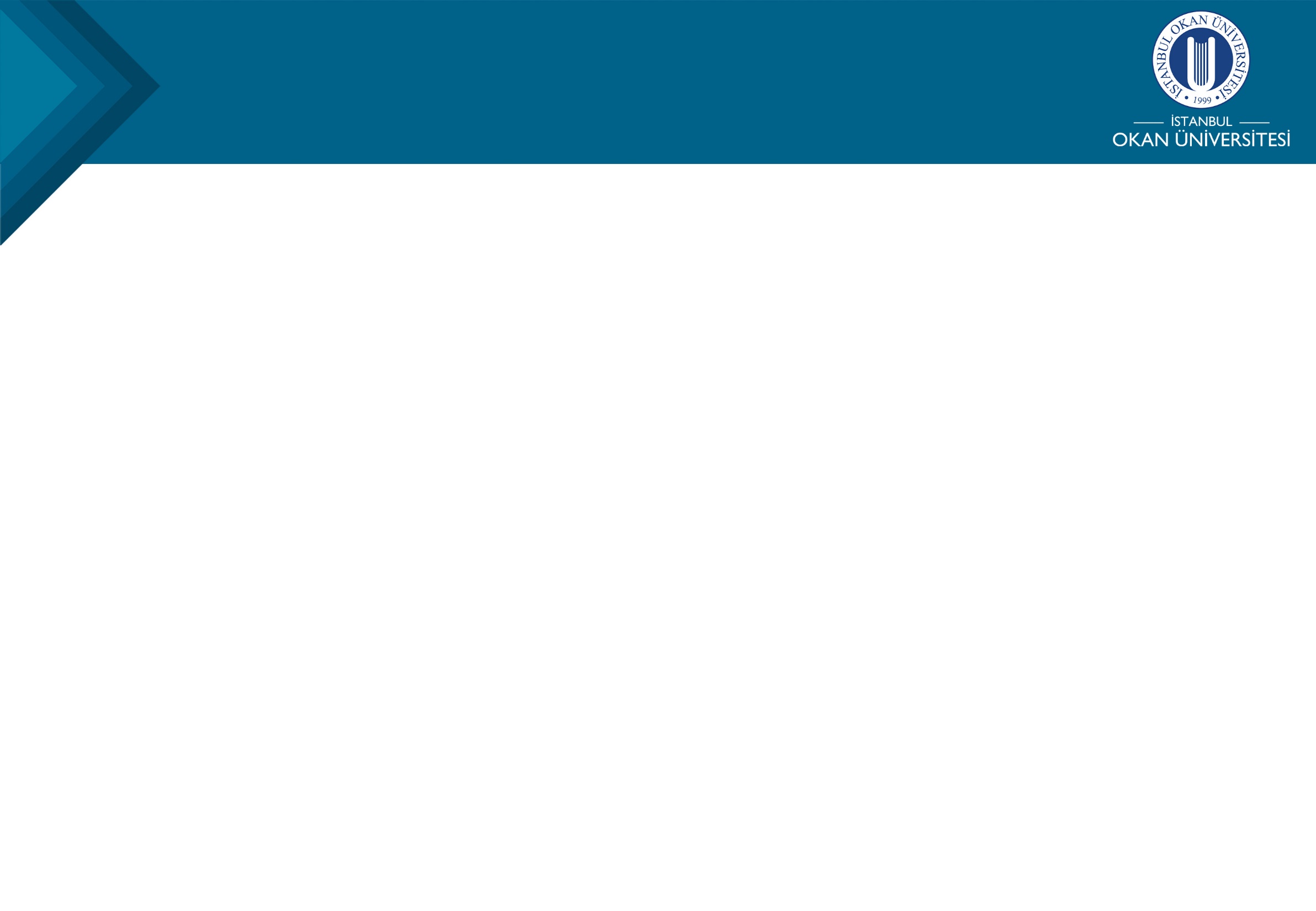 STANDARTLARIMIZ
İstanbul Okan Üniversitesi Türkiye’de ISO Sertifikasına Sahip İlk Vakıf Üniversitesidir
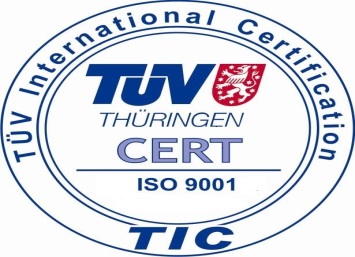 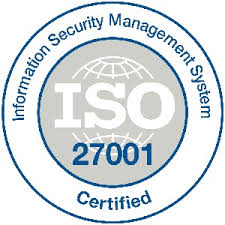 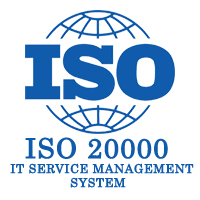 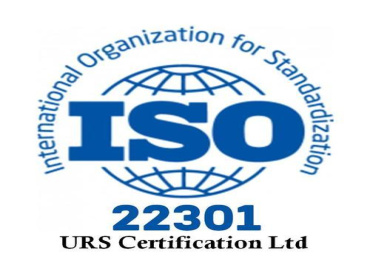 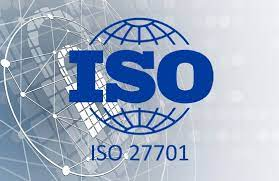 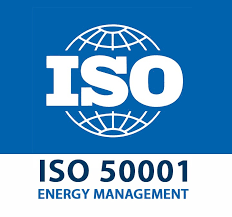 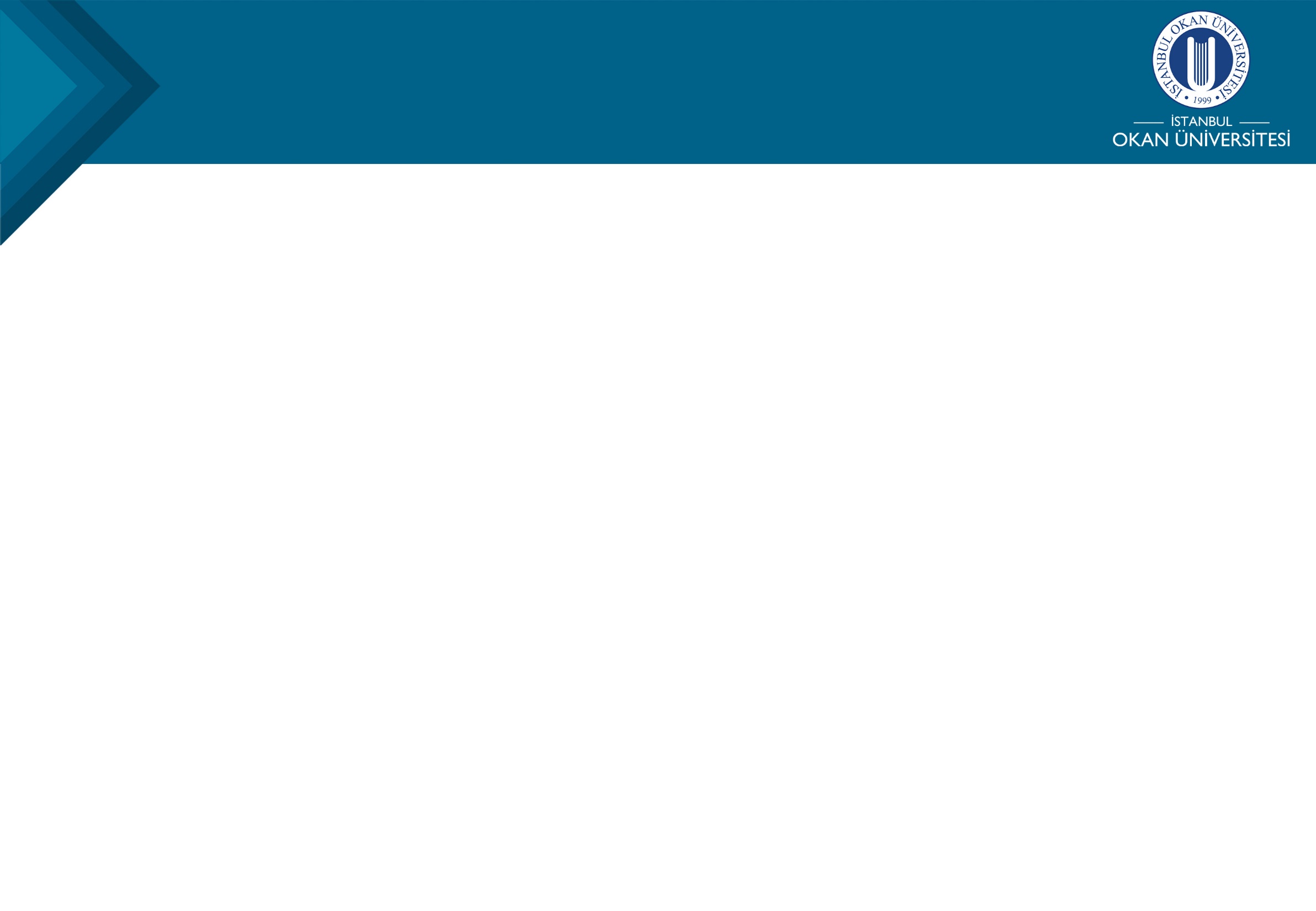 AKREDİTASYON/YETKİ BELGESİ
İstanbul Okan Üniversitesi Turquality Marka Destek Programı kapsamındadır.
İstanbul Okan Üniversitesi Pearson Assured Hazırlık Okulu belgesine sahiptir.
Hususi Pilot Lisans Teorik Eğitimi
Modüler Teorik Bilgi Kursu
Elektrik – Elektronik Mühendisliği ( İngilizce )
İnşaat Mühendisliği ( İngilizce )

Elektrik – Elektronik Mühendisliği ( İngilizce ) Lisans  Diplomasında  ve İnşaat Mühendisliği ( İngilizce ) Lisans  Diplomasında  Türkiye Yeterlilikler  Çerçevesi _TYÇ  logosunu kullanımına  sahip  programlardır. 

Başvuru süreci devam eden bölümler;
Bilgisayar Mühendisliği (İngilizce)
Genetik ve Biyomühendislik ( İngilizce )
Endüstri Mühendisliği (İngilizce)
Mekatronik Mühendisliği (İngilizce)
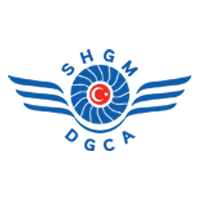 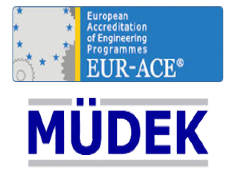 Uçuş Eğitimi Organizasyonu Yetki Belgesi
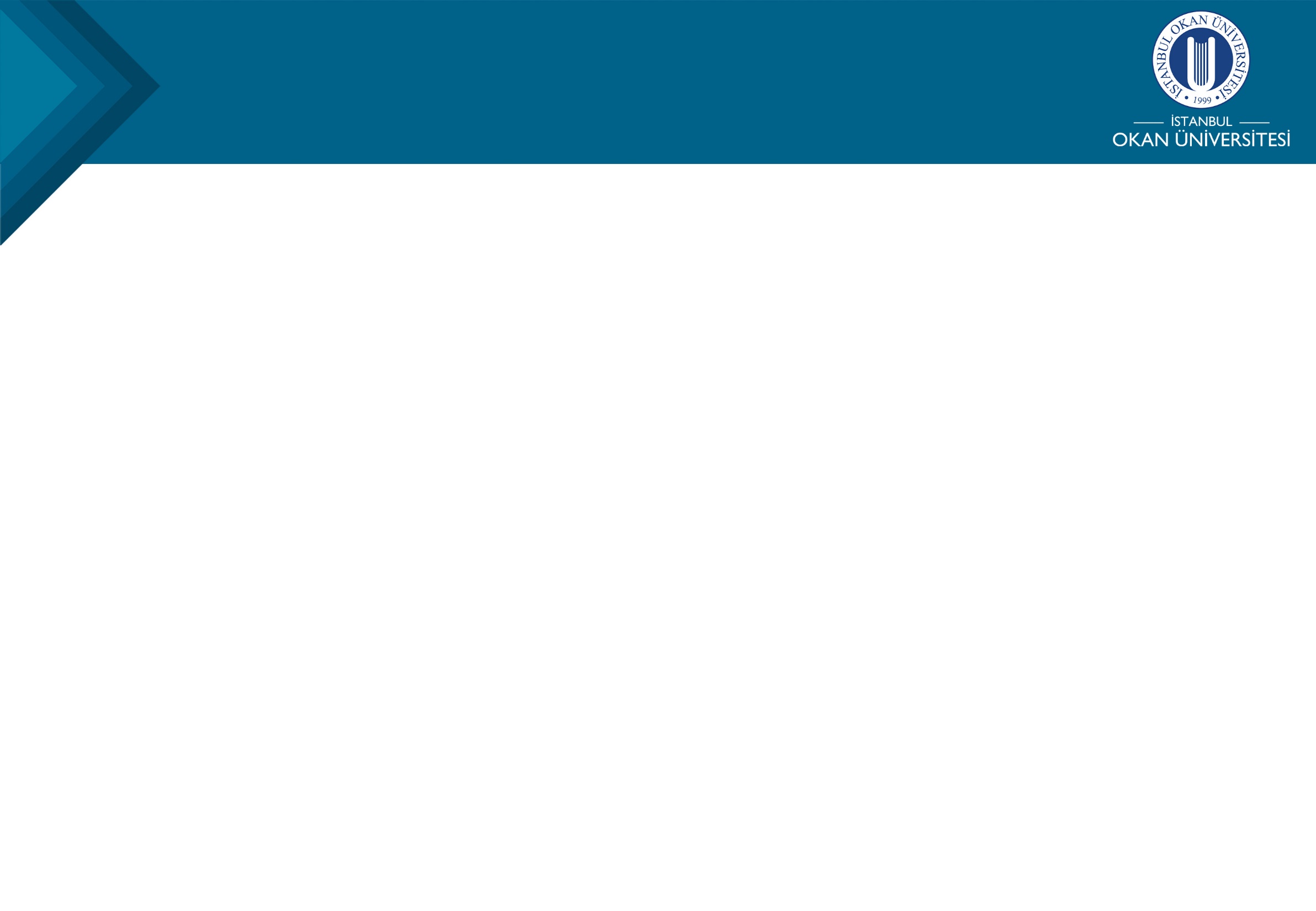 AKREDİTASYON/YETKİ BELGESİ
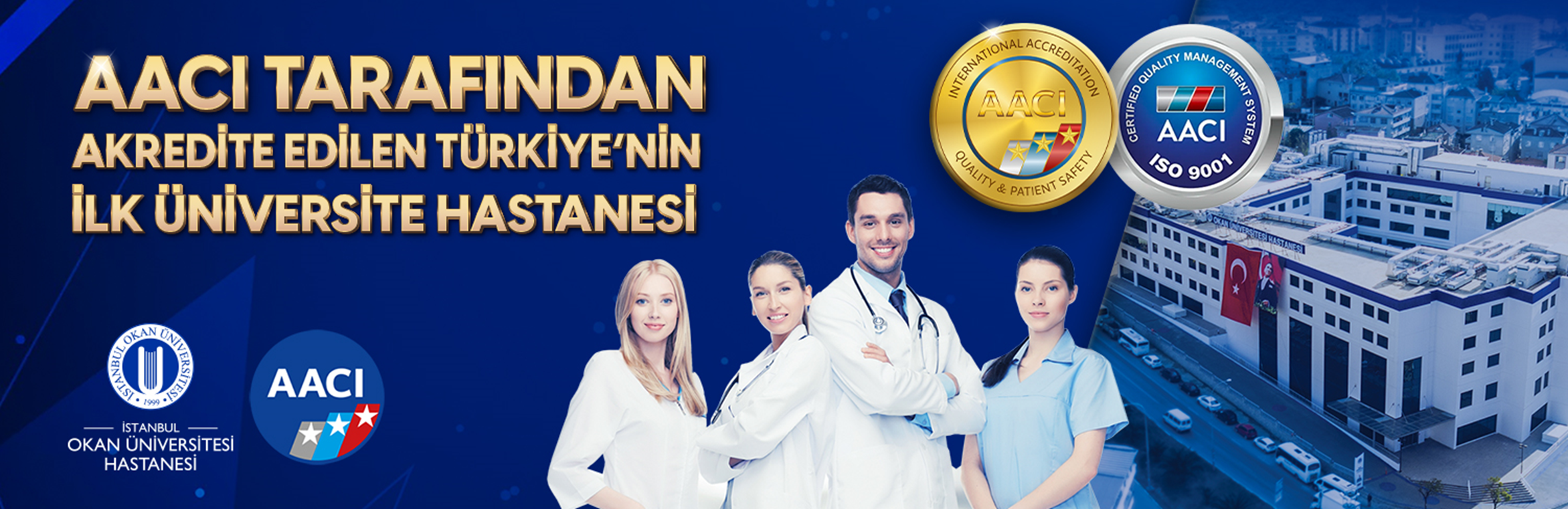 Üniversite Hastanemiz ve Diş Hastanemiz;
Türkiye’de ilk kez «American Accreditation Commission International» (AACI ) Uluslararası Akreditasyon Belgesi alan Üniversite Hastaneleridir.
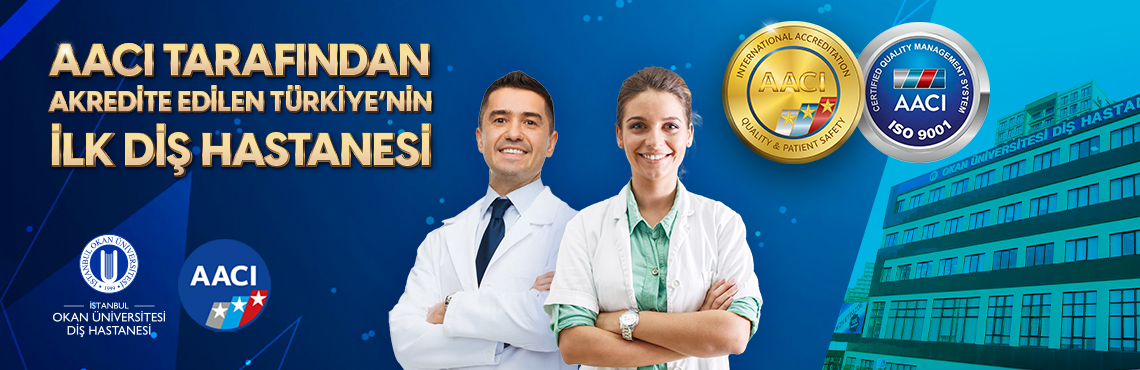 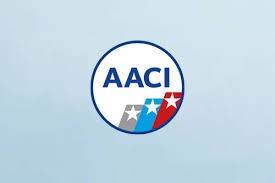 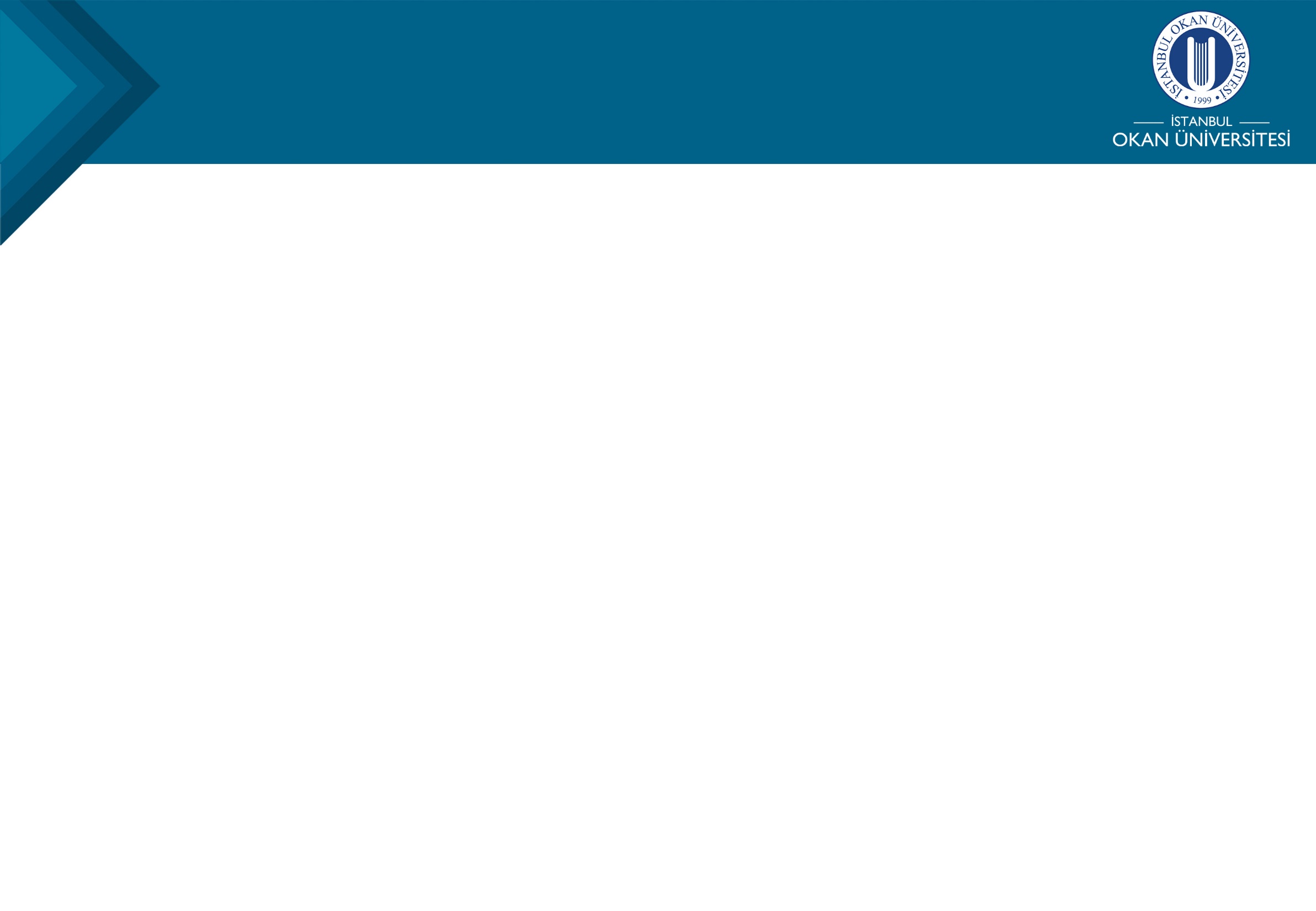 AKREDİTASYON/YETKİ BELGESİ
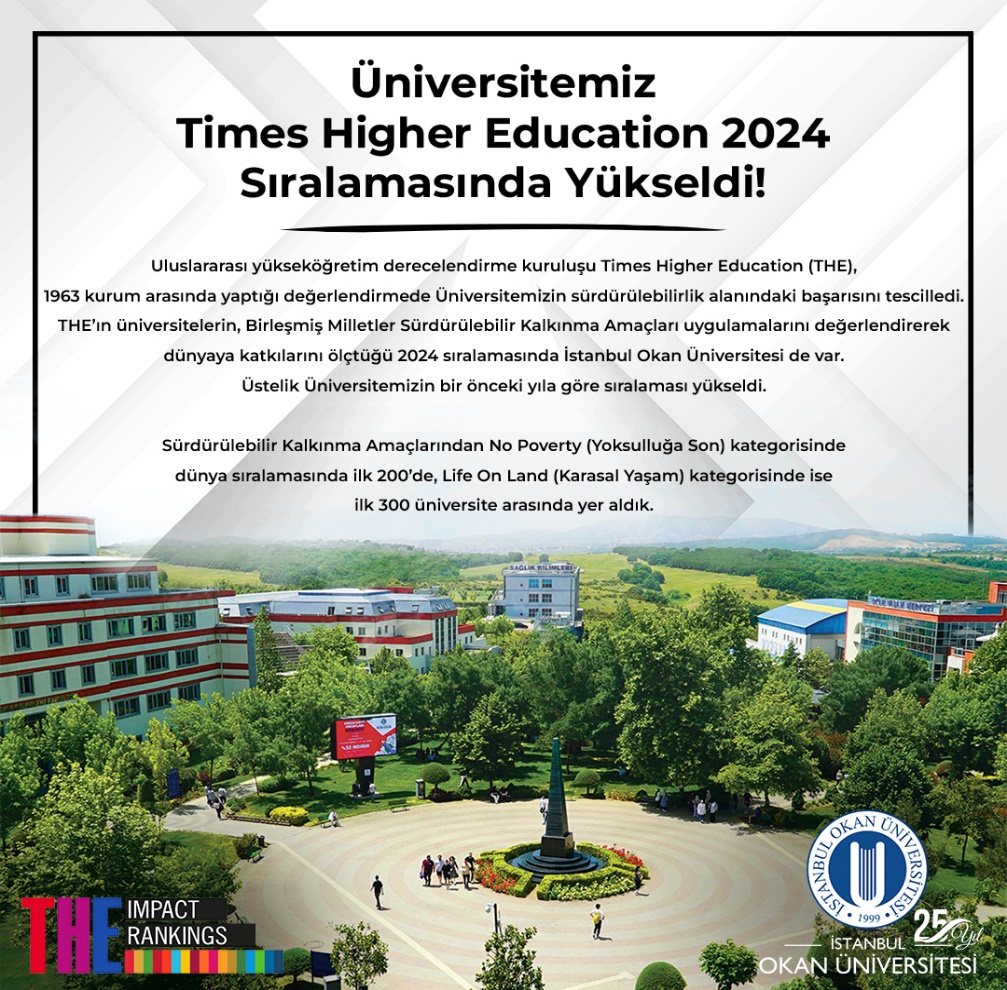 Yükseköğretim derecelendirme kuruluşu, Times Higher Education (THE) tarafından  1963 kurum arasında yapılan 2024 yılı değerlendirmesinde; Üniversitemiz sıralamasını yükseltmiş ve Birleşmiş Milletler Sürdürülebilirlik Kalkınma Amaçlarından, SDG 1: No Poverty 
(SKA 1: Yoksulluğa Son) kategorisinde ilk 200  
SDG 15: Life on Land (SKA 15: Karasal Yaşam) kategorisinde ilk 300 üniversite arasında yer almıştır.
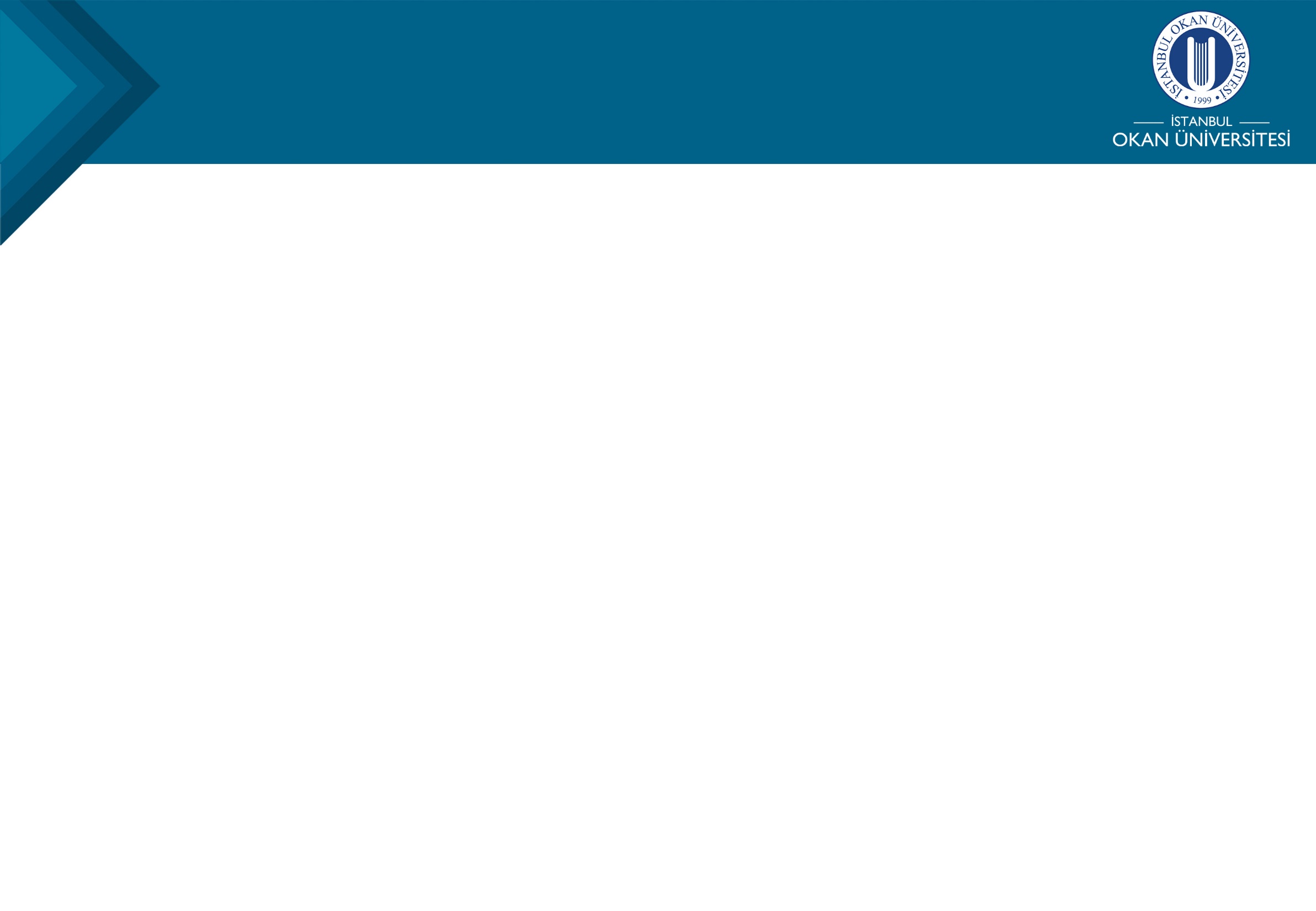 AKREDİTASYON/YETKİ BELGESİ
Üniversitemiz, 12/07/2019 tarihli, 30829 sayılı Resmi Gazete’de yayımlanarak yürürlüğe giren Sıfır Atık Yönetmeliği’nce; Sıfır Atık Yönetim Sistemi'ni kurarak Sıfır Atık Belgesi almaya hak kazanmıştır.
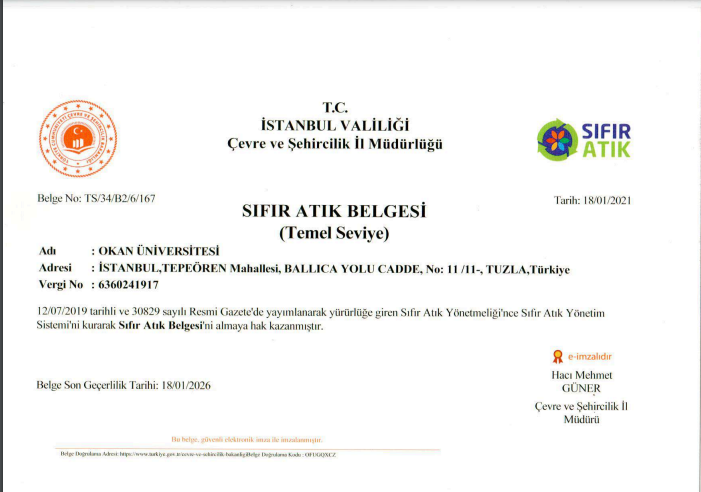 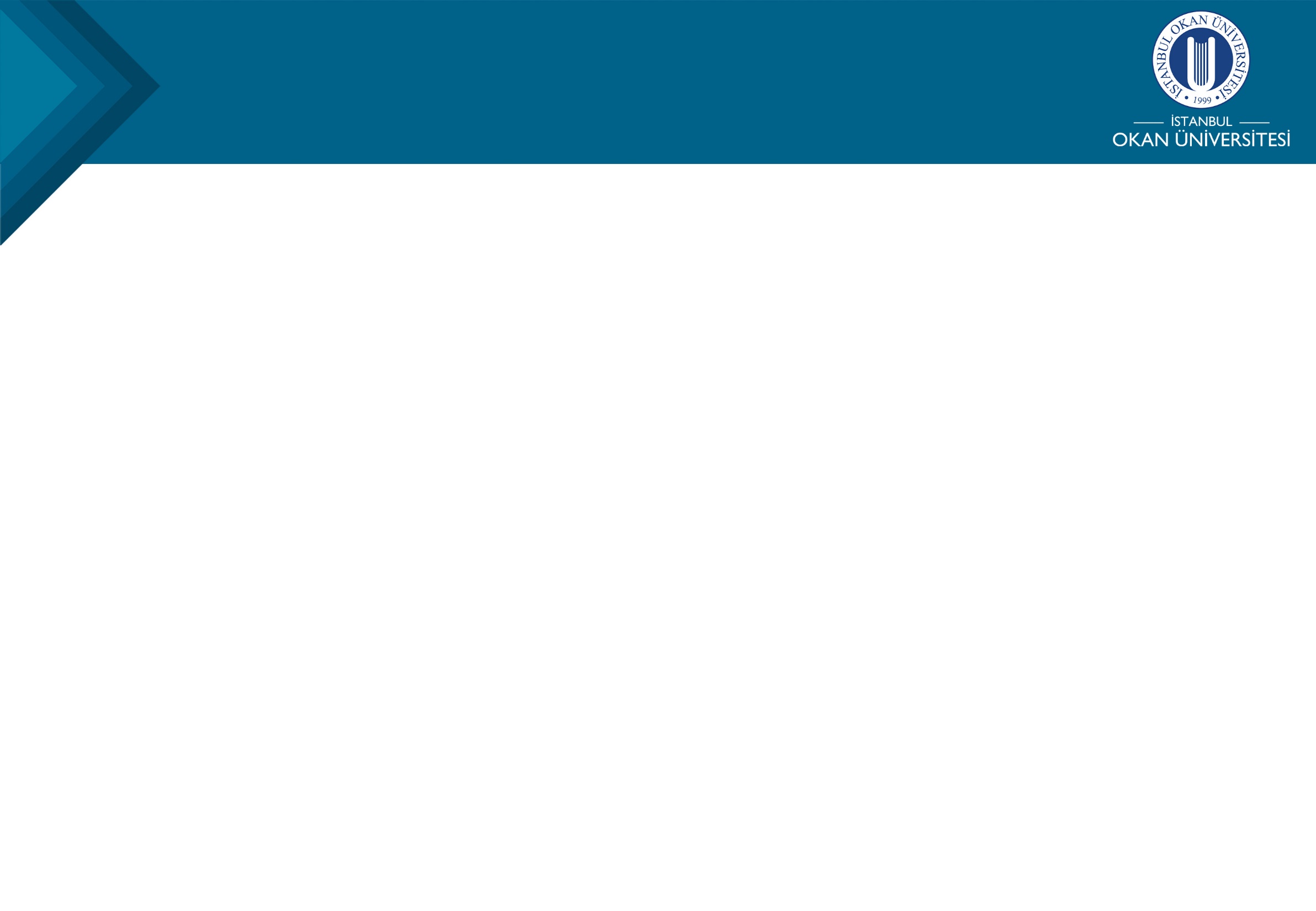 AKREDİTASYON/YETKİ BELGESİ
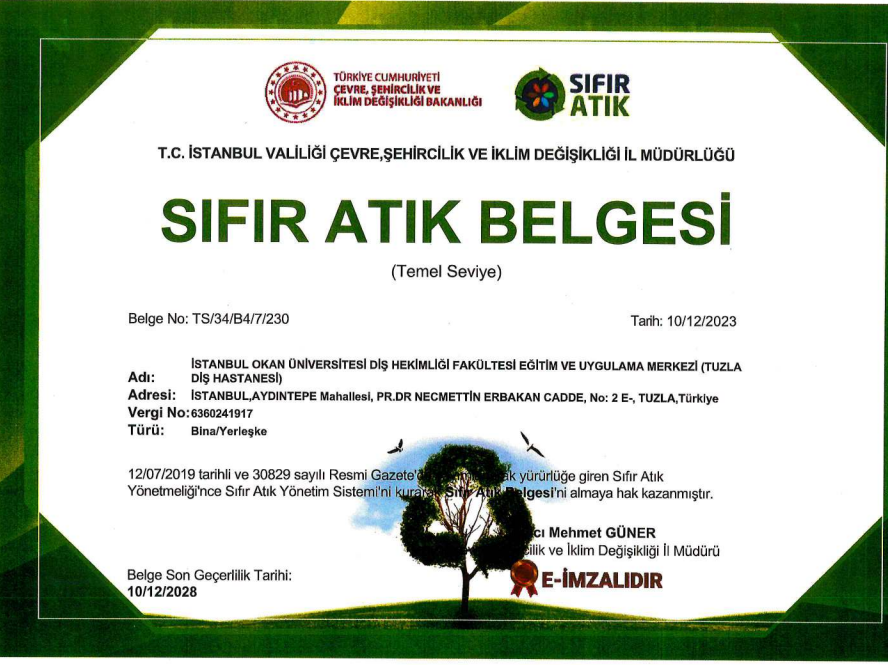 İstanbul Okan Üniversitesi Diş Hekimliği Fakültesi Tuzla  Eğitim ve Uygulama Hastanesinde İstanbul Okan Üniversitesi Sağlık Uygulama ve Araştırma Hastanesinde 
Sıfır Atık Belgesi  bulunmaktadır.
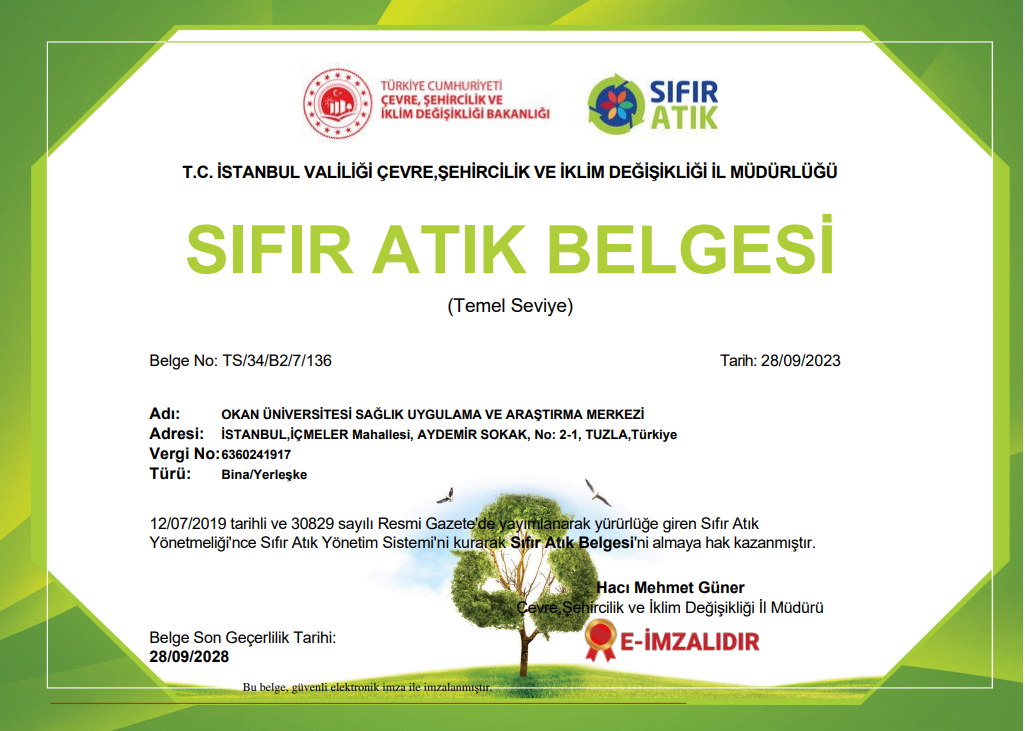 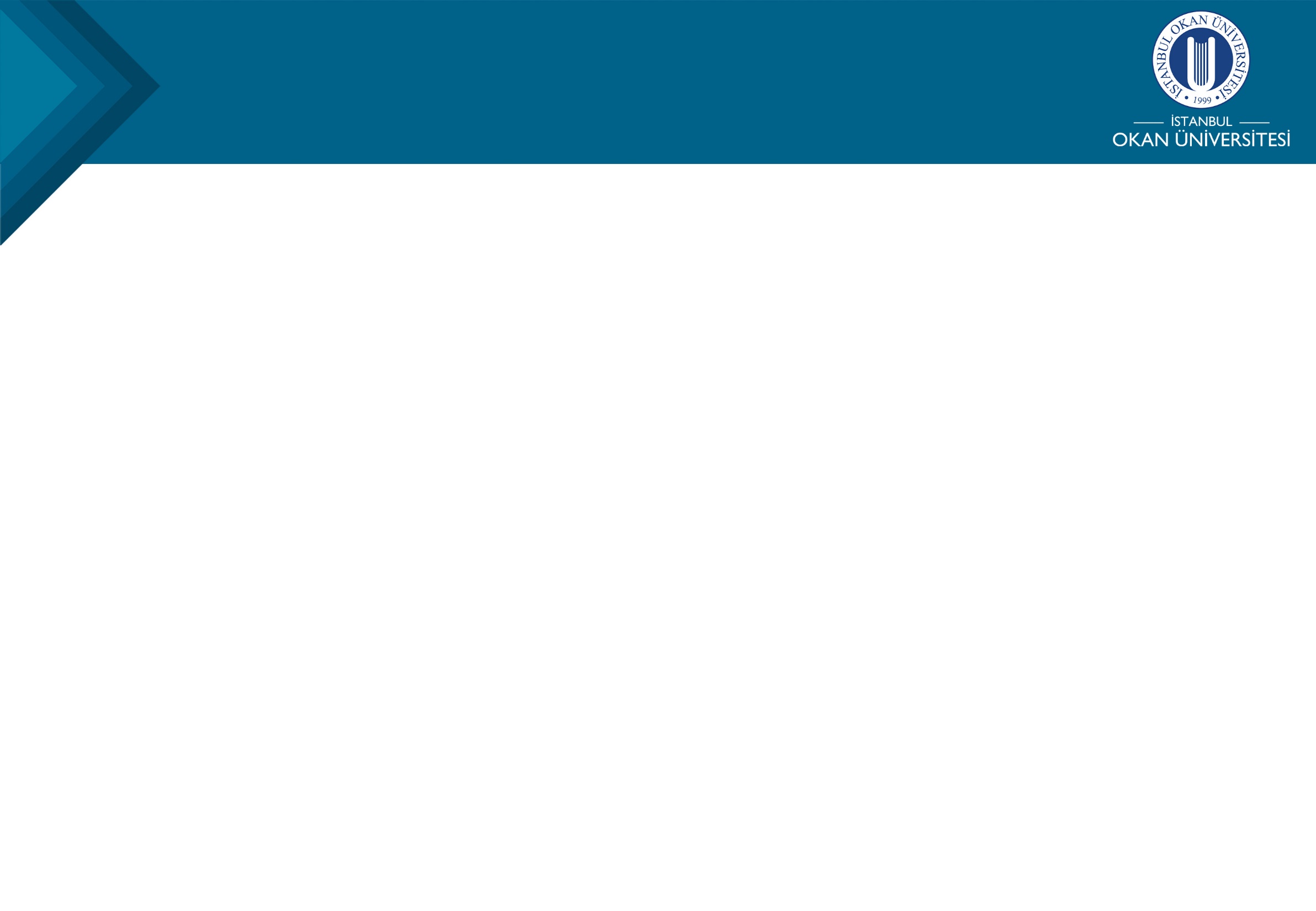 ÖDÜL
İstanbul  Okan Üniversitesi, Yükseköğretim Kurulu tarafından ‘’SPOR DOSTU KAMPÜS’’ unvanına layık görüldü.
Üniversitemiz, Türkiye genelinde ödül alan 47 üniversiteden biridir.
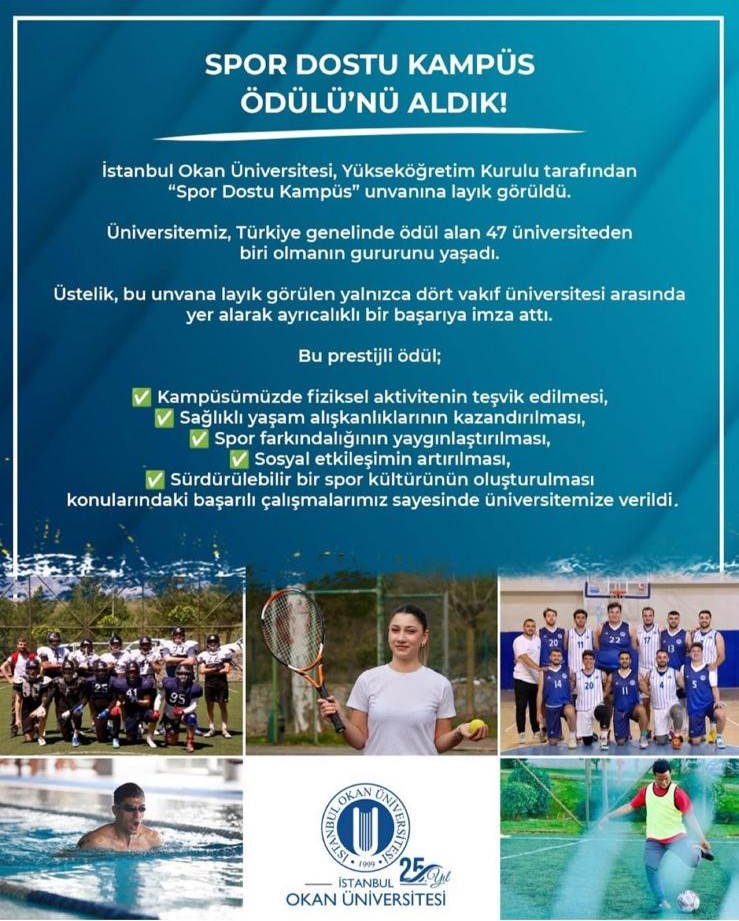 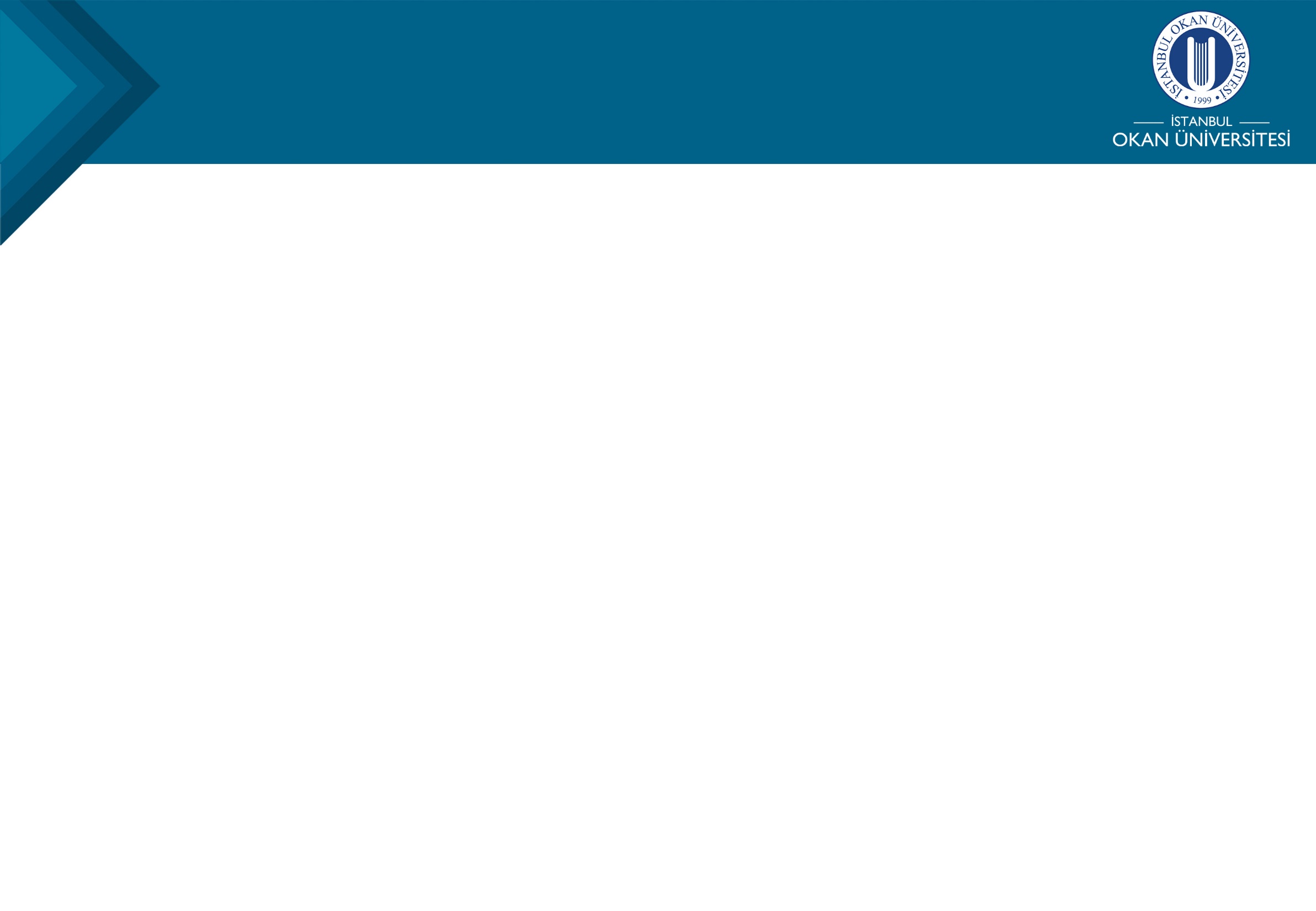 INTRANET
https://int.okan.edu.tr/
Bu linkten şirket içi kullanılan tüm formlara ve yayınlanan Yönergelere, OKAN’ dan haberlere ve şirket dışı kullanım için Okan Web Mail Linkine erişebilirsiniz.
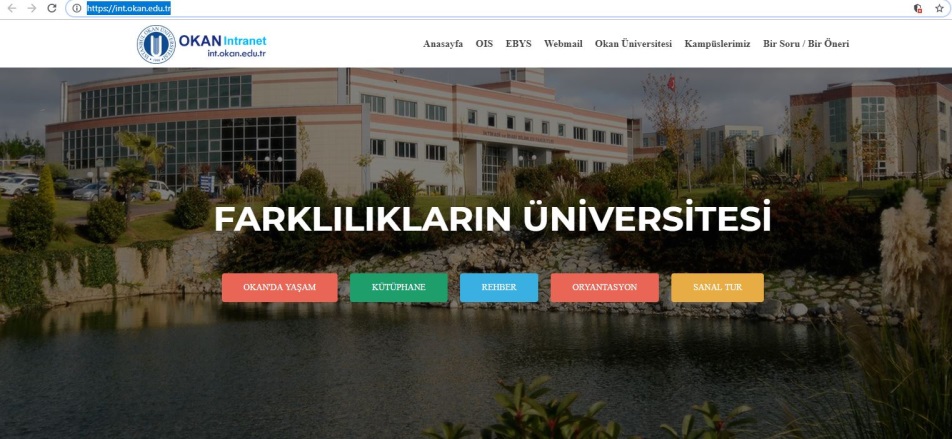 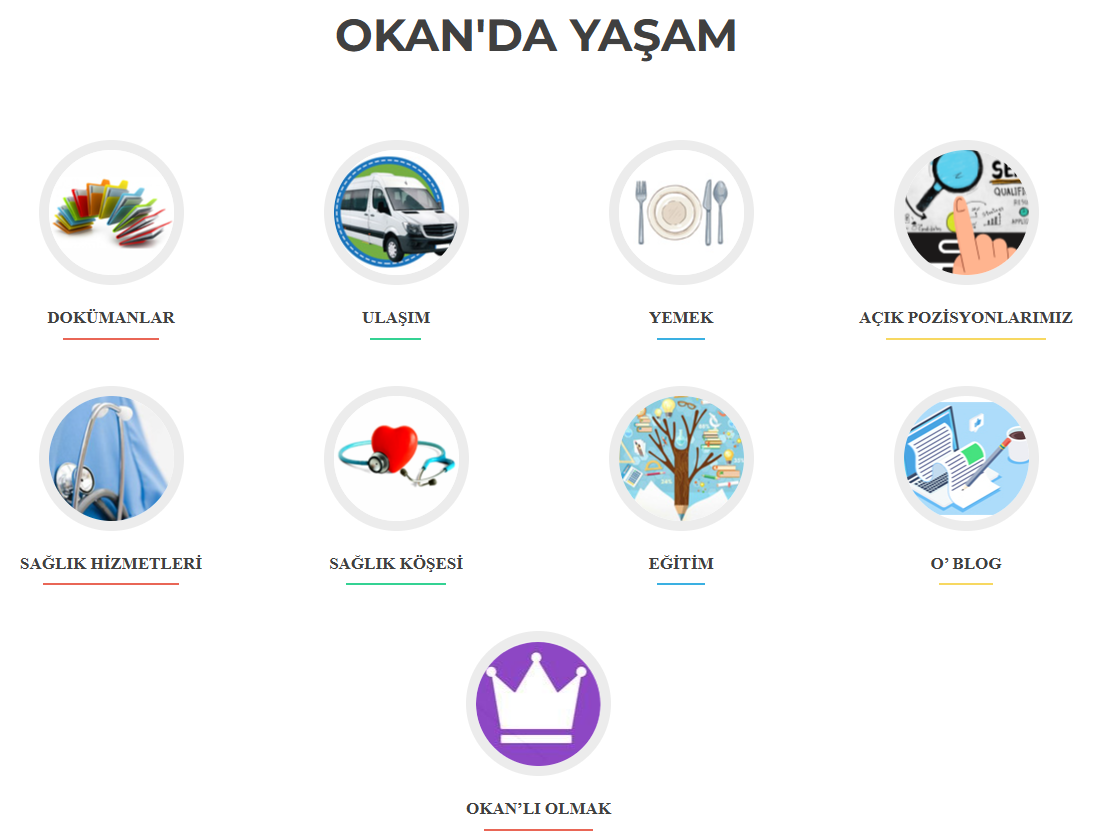 Telefon Fihrist
Ulaşım, Yemek, sağlık Hizmetleri
Okan’dan haberler
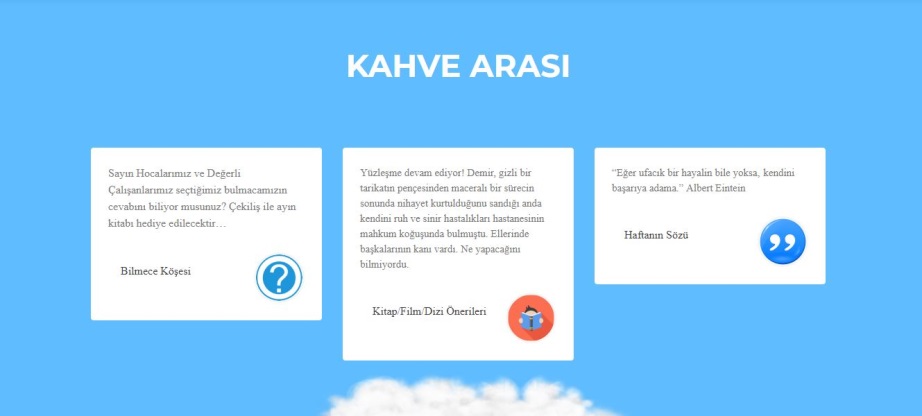 Duyurular
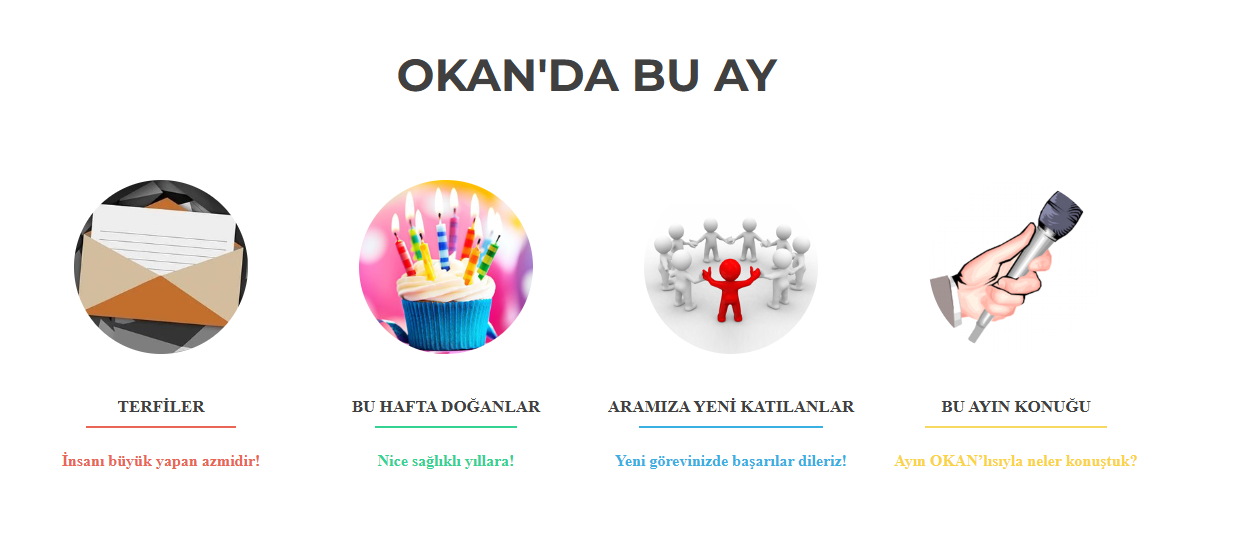 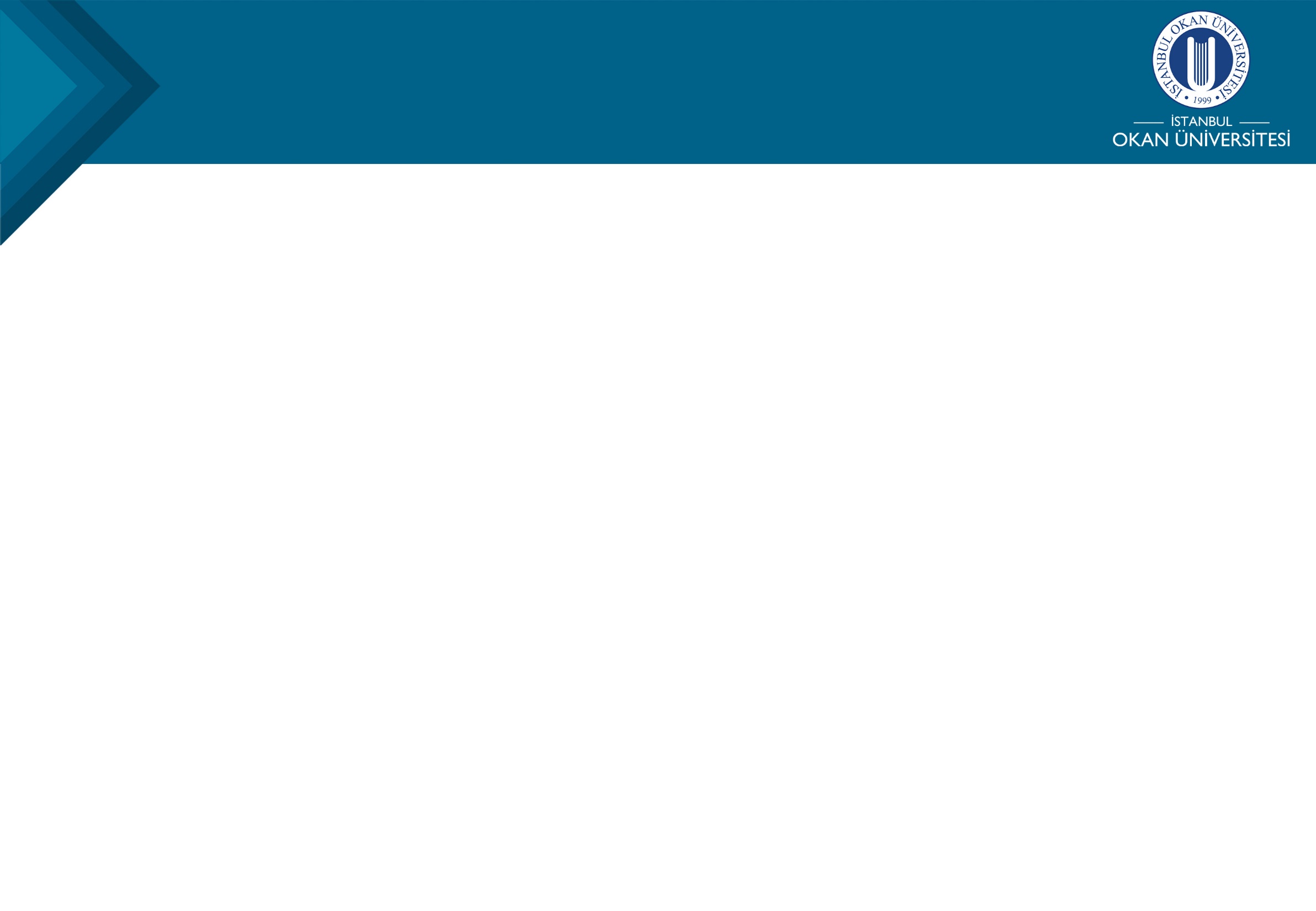 İSTANBUL OKAN ÜNİVERSİTESİ WEB
https://www.okan.edu.tr/
İlgili linkten üniversitemizle ilgili detaylı bilgilere erişebilirsiniz.

Arama kısmına istediğiniz bilgiyi girmeniz yeterli!
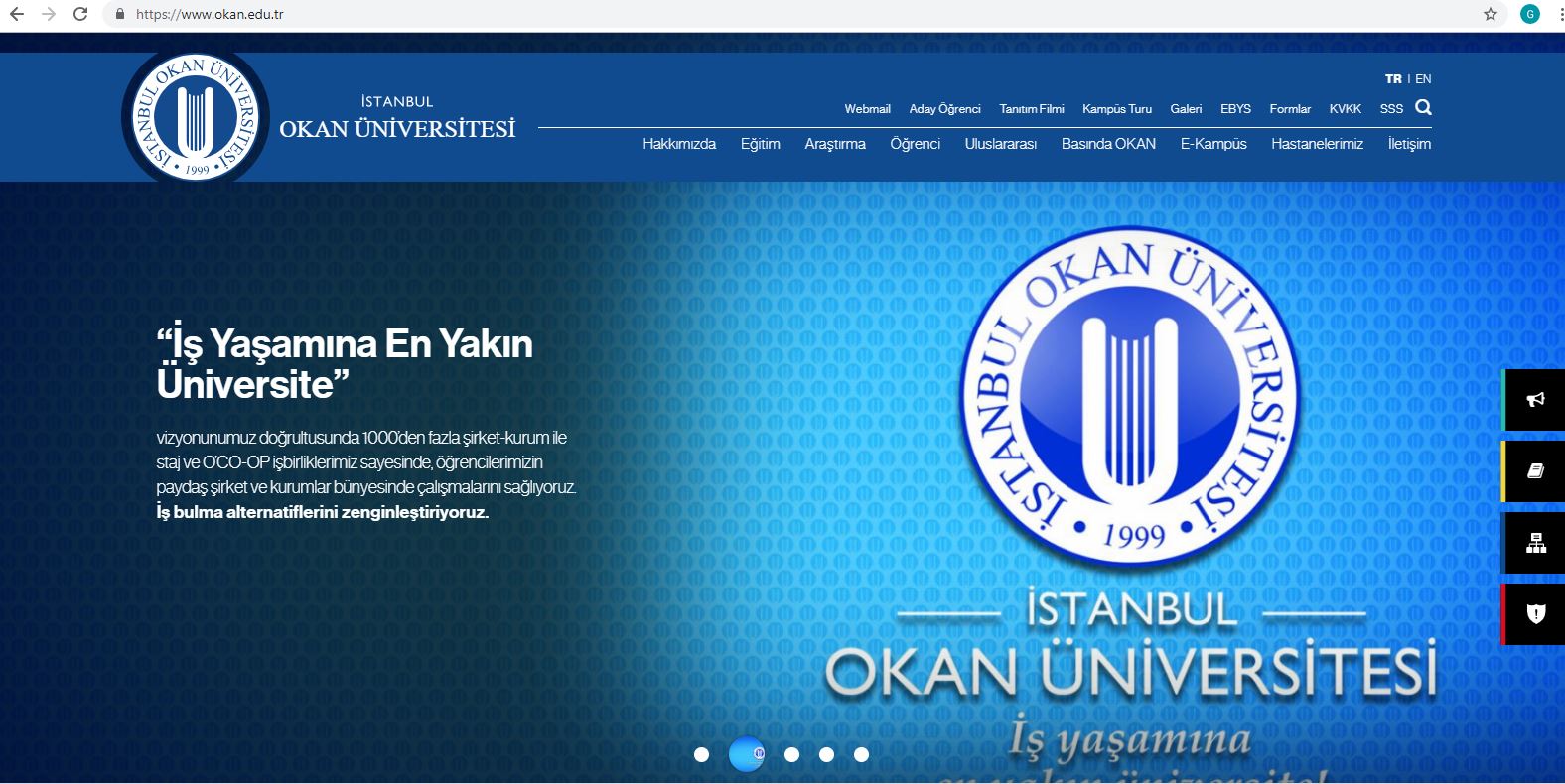 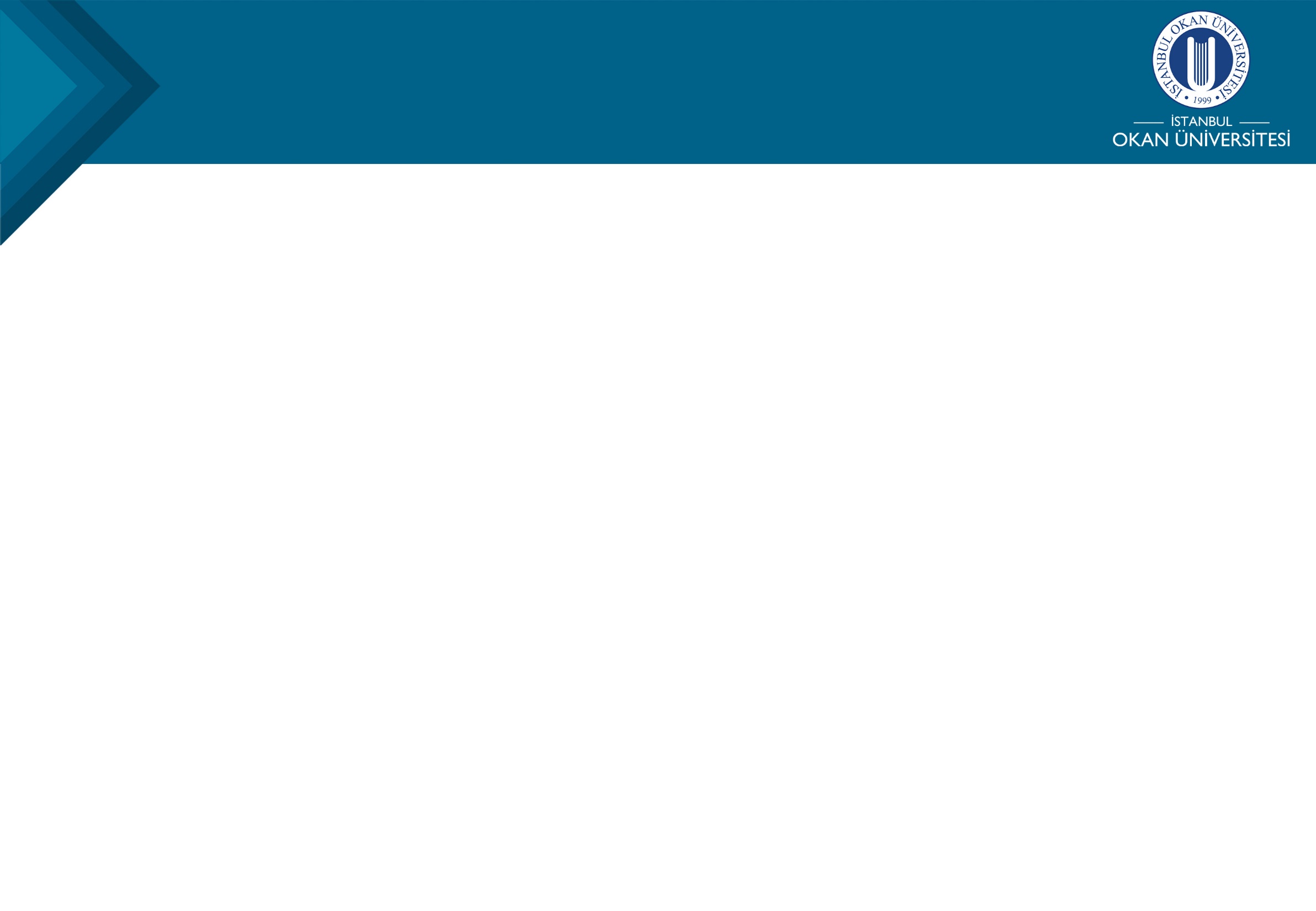 İSTANBUL OKAN ÜNİVERSİTESİ WEB
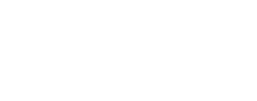 http://360.okan.edu.tr/
İlgili linkten üniversitemizde sanal tur gerçekleştirebilirsiniz.
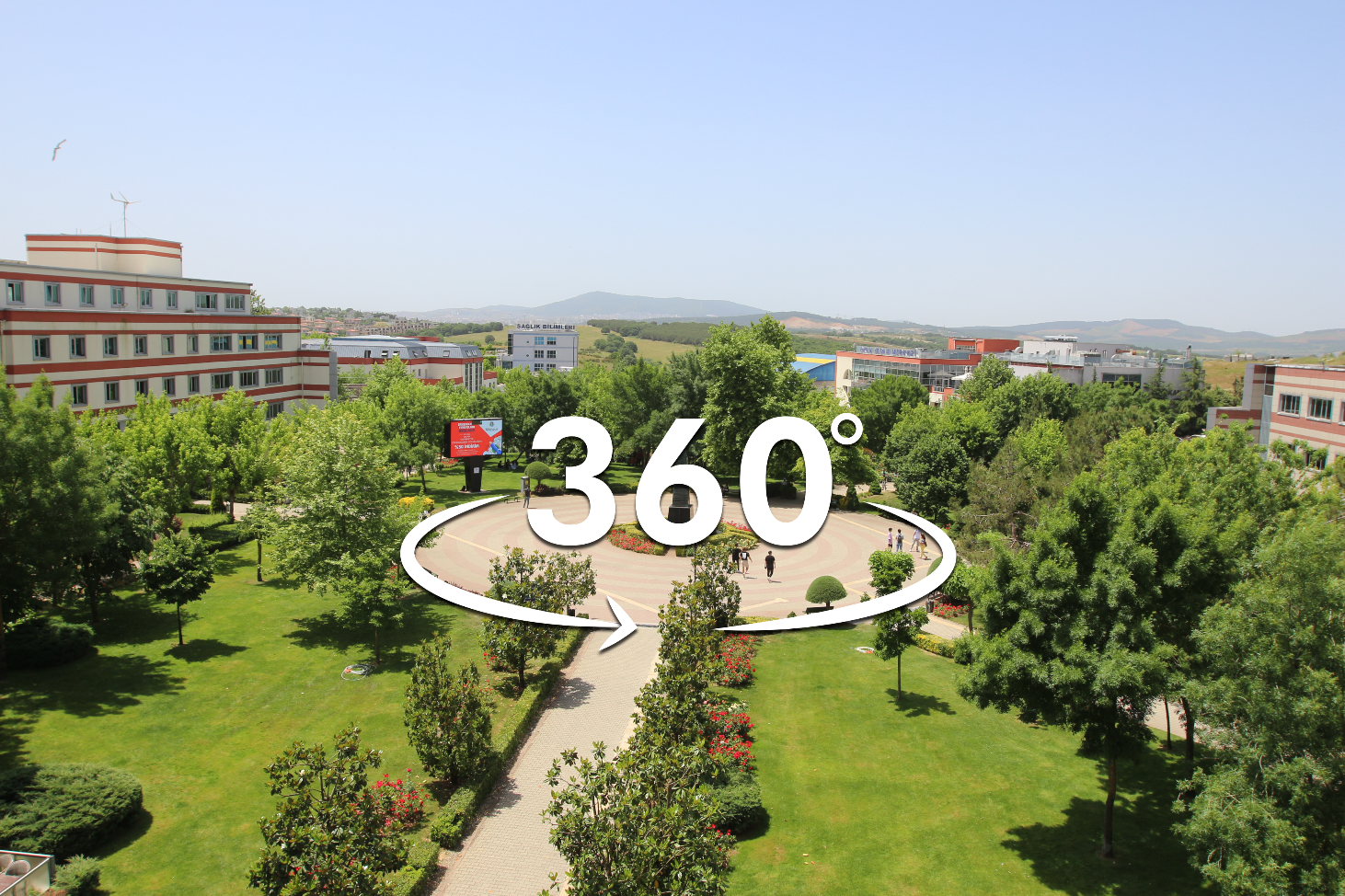 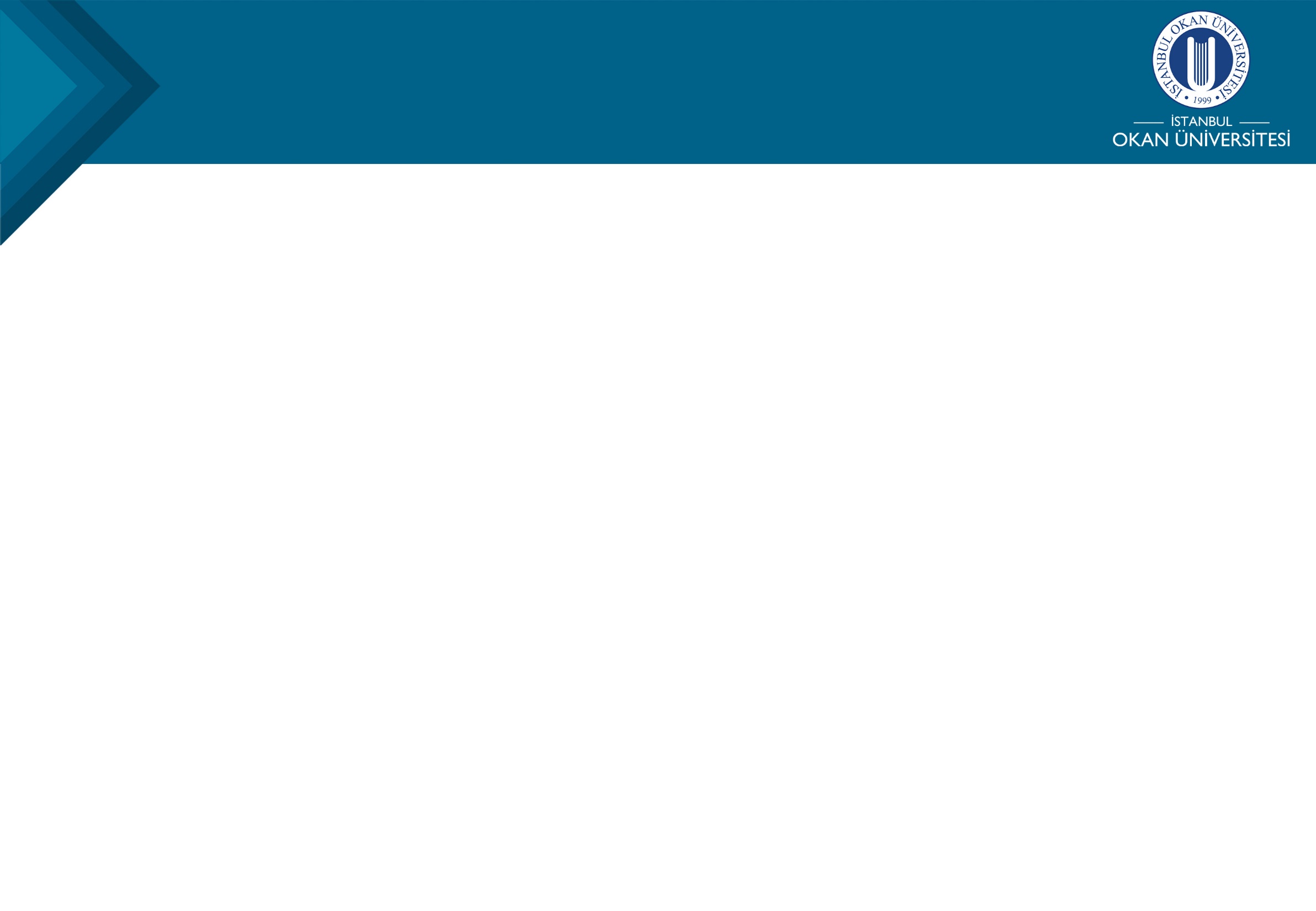 İSTANBUL OKAN ÜNİVERSİTESİ
İstanbul Okan Üniversitesi Mail Adresi;
isim.soyisim@okan.edu.tr  şeklinde oluşturulmaktadır.
Mail şifreleri personel.okan.edu.tr adresinden alınmaktadır.
YÖKSİS şifresi İnsan Kaynakları Müdürlüğü biriminden mail adresleri aktive olduğunda otomatik olarak iletilmektedir.
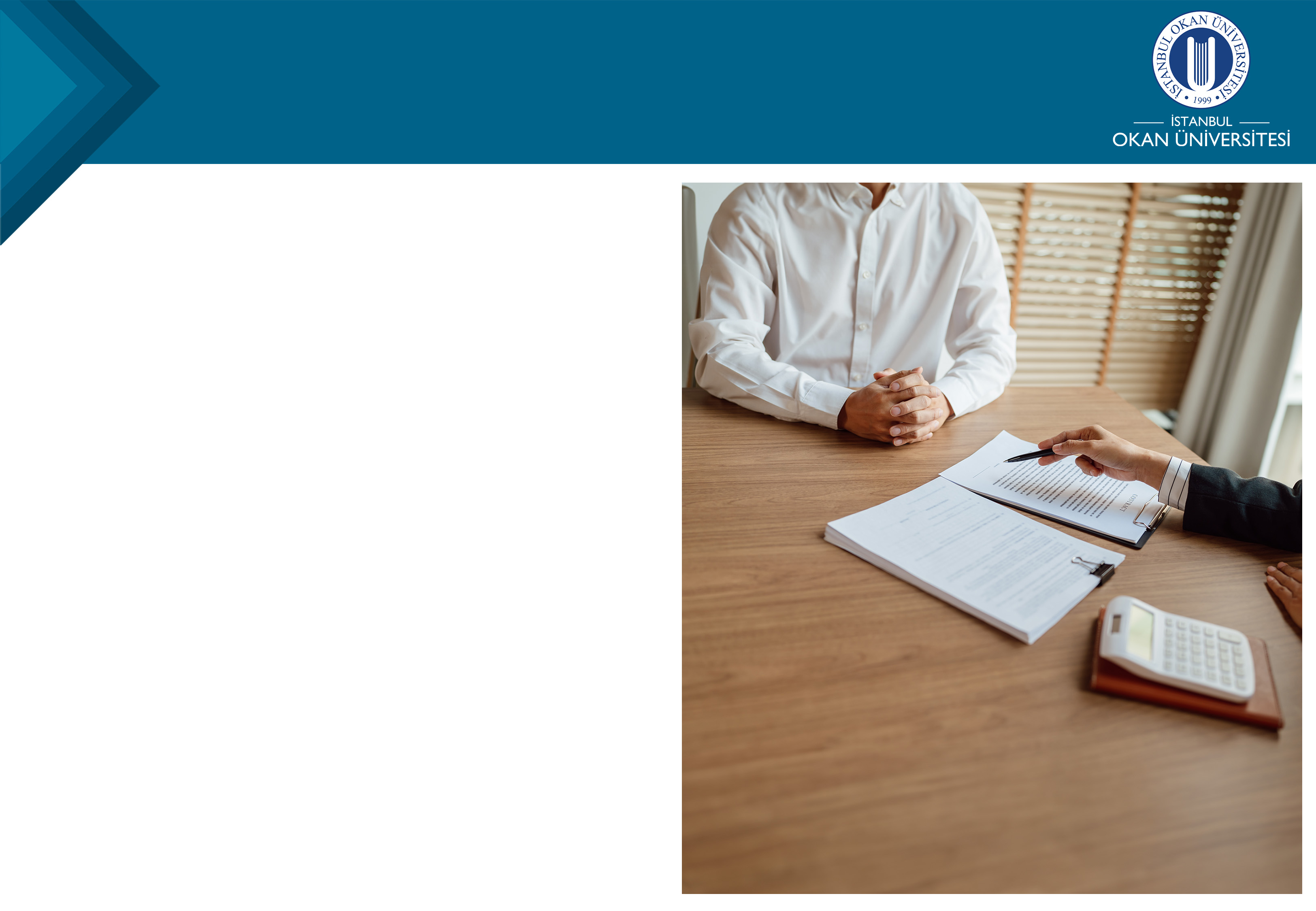 OKAN’LI OLMAK
TAMAMLAYICI SAĞLIK SİGORTASI
Ana Sigorta - Poliçe Kapsamı
3 acil hal İstanbul sınırları içerinde TSS ile anlaşmalı tüm hastanelerde geçerli.
Tüm poliçe İstanbul ili içerinde sadece İstanbul Okan Üniversitesi Hastanesinde geçerli.
İstanbul ili dışındaki TSS ile anlaşmalı tüm hastanelerde geçerli.
Fiyat ve detay bilgisi için Bordro ve Özlük İşleri Müdürlüğümüz ile iletişime geçebilirsiniz.
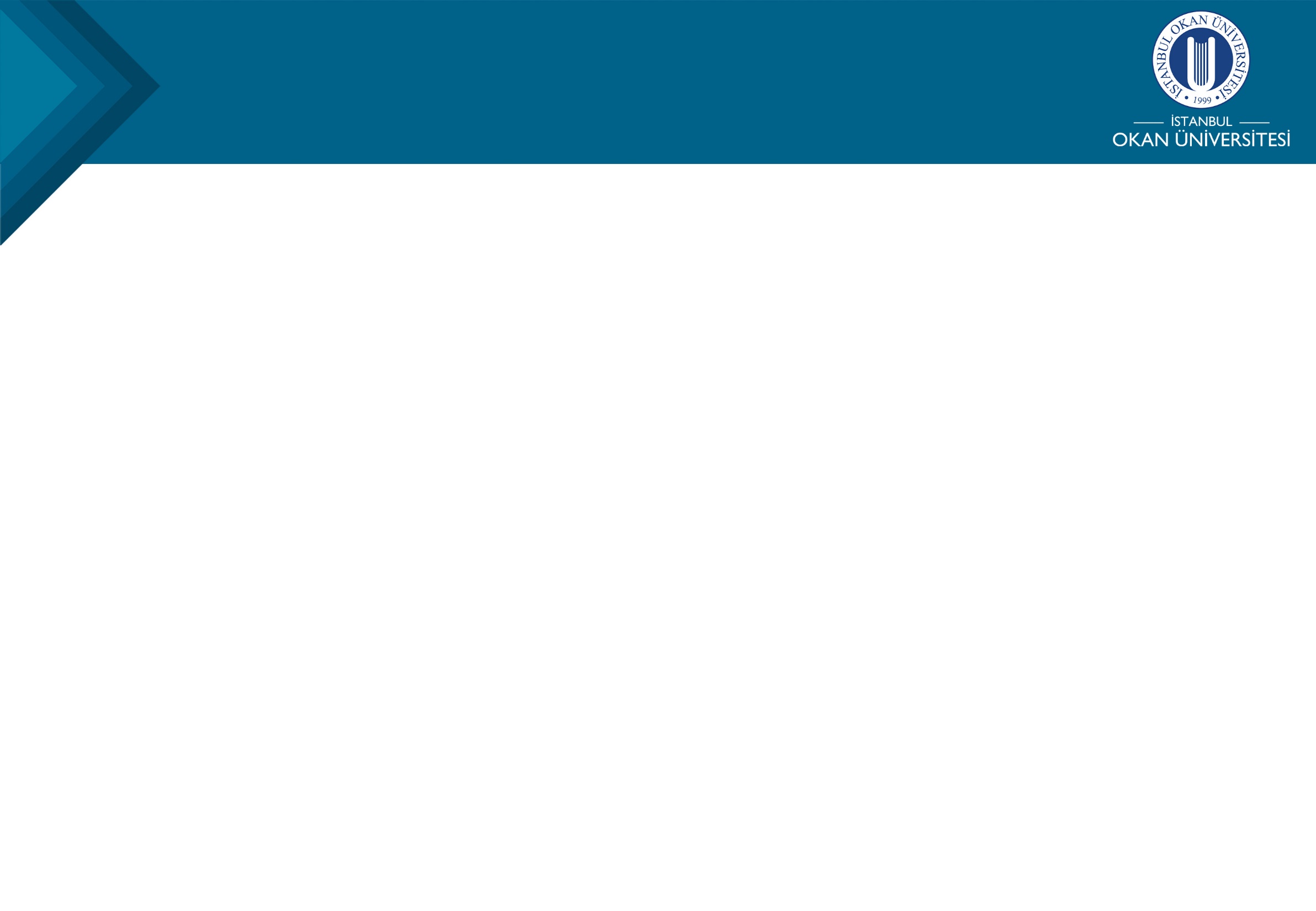 Artık Siz de Okan Ailesinin Bir Parçasısınız! 
Ailemize Hoş Geldiniz 
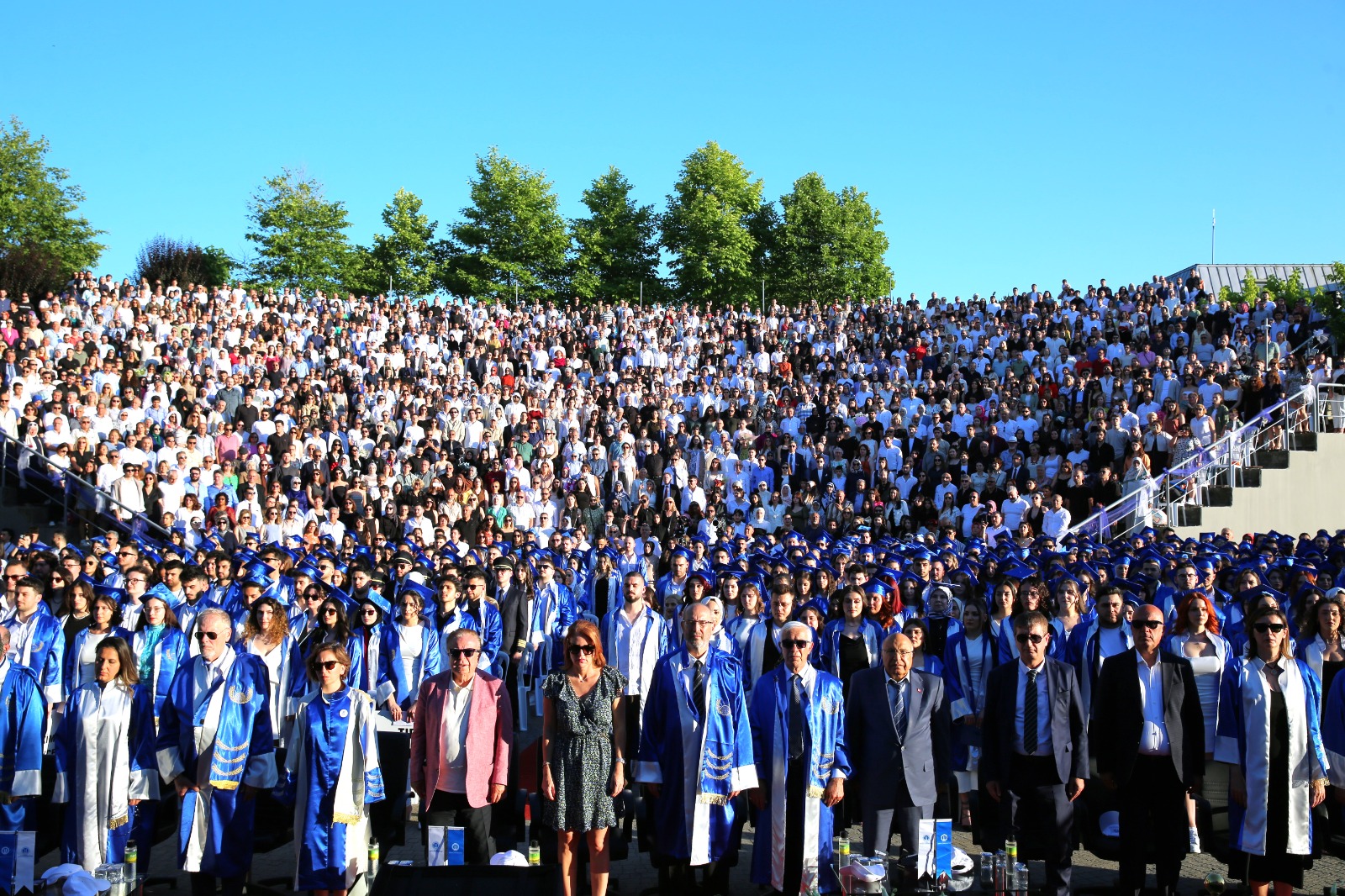